Webinaire du gnc sur le processus hrp 2024
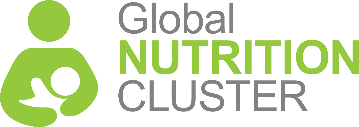 12 septembre 2023
Geraldine Bellocq
Rachel Lozano
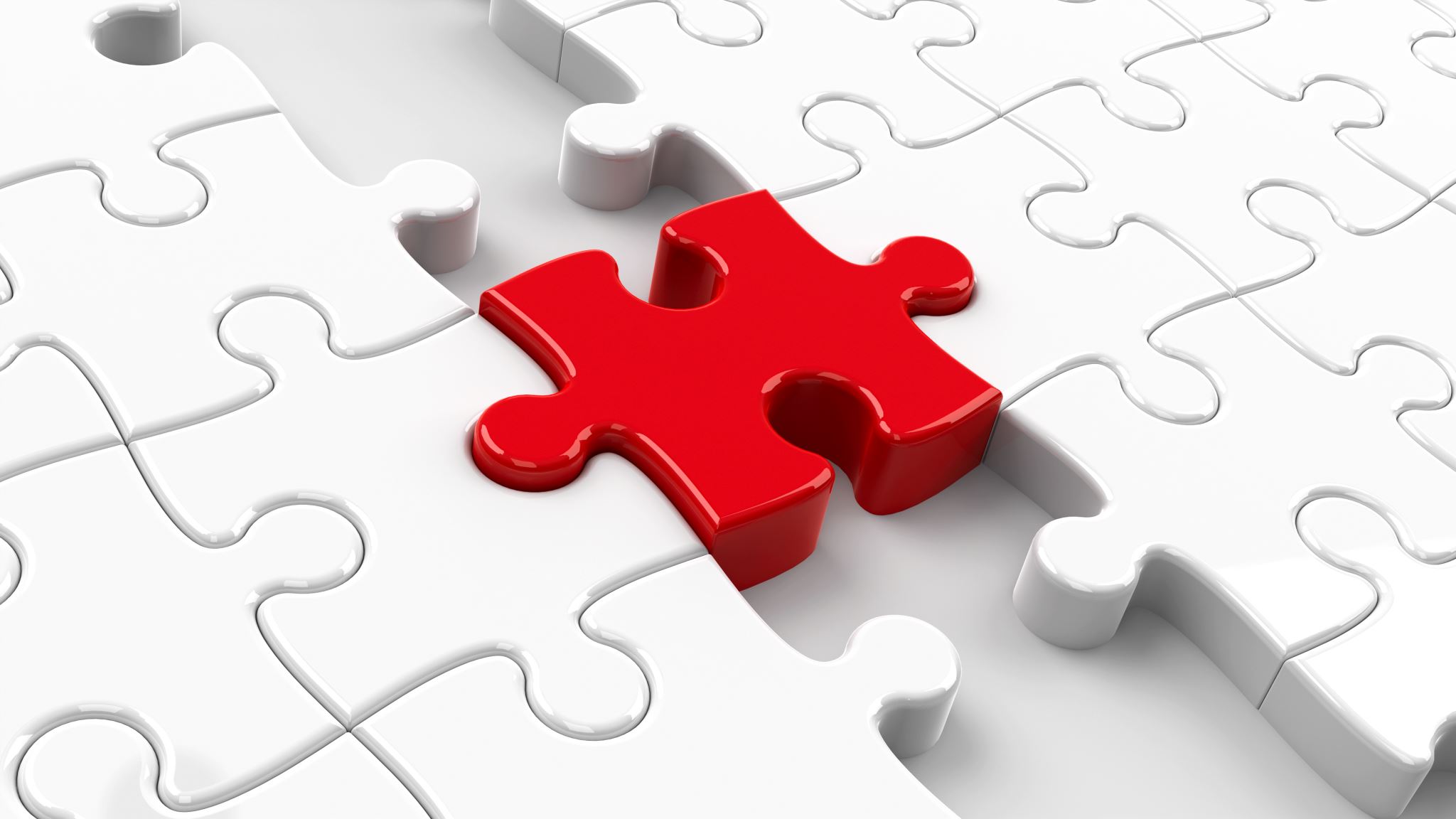 AGENDA
Introduction                                                                     
Définir la portée du HRP/PRH et formuler les objectifs initiaux        
Déterminer la portée du PRH 
Rédiger des objectifs stratégiques préliminaires
Identifier les objectifs spécifiques initiaux en fonction des objectifs stratégiques préliminaires
Effectuer l’analyse de la réponse                                                                       
Examiner l’intérêt, la pertinence et la faisabilité des interventions
Articuler des interventions intersectorielles
Estimer le nombre de personnes à cibler 
Plan de réponse sectoriel                                                                       
Formuler des objectifs                                                                 
Formuler des projets/activités                                                     
Estimer le nombre de personnes à cibler                           
Estimation du coût de la réponse
Considérations clés : VBG, genre, handicap, AAP et ICSC 
Soutien du GNC et conclusion
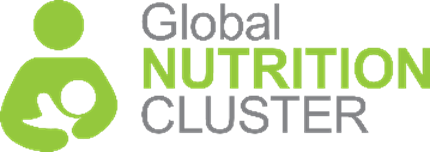 [Speaker Notes: Welcome 
Introduce facilitators 

Please Introduce yourself by writing: Name ; Position and Country.

Brief about the Objective: Continuation of the Introductory  JIAF.  This is part of the GNC webinar series. We will be demonstrating how the JIAF Manual , tools, and platform is applied in the HNO process.

We will have 5 main sessions. First I give you overview of the process, contributing factors and scope, Sectoral level analysis, Intersectoral level analysis 
Duirng the session  we have allocated up to 5 minutes for Q&Q. Please post questions at the chat; box during the sessions, facilitators respond to the questions during Q&A.]
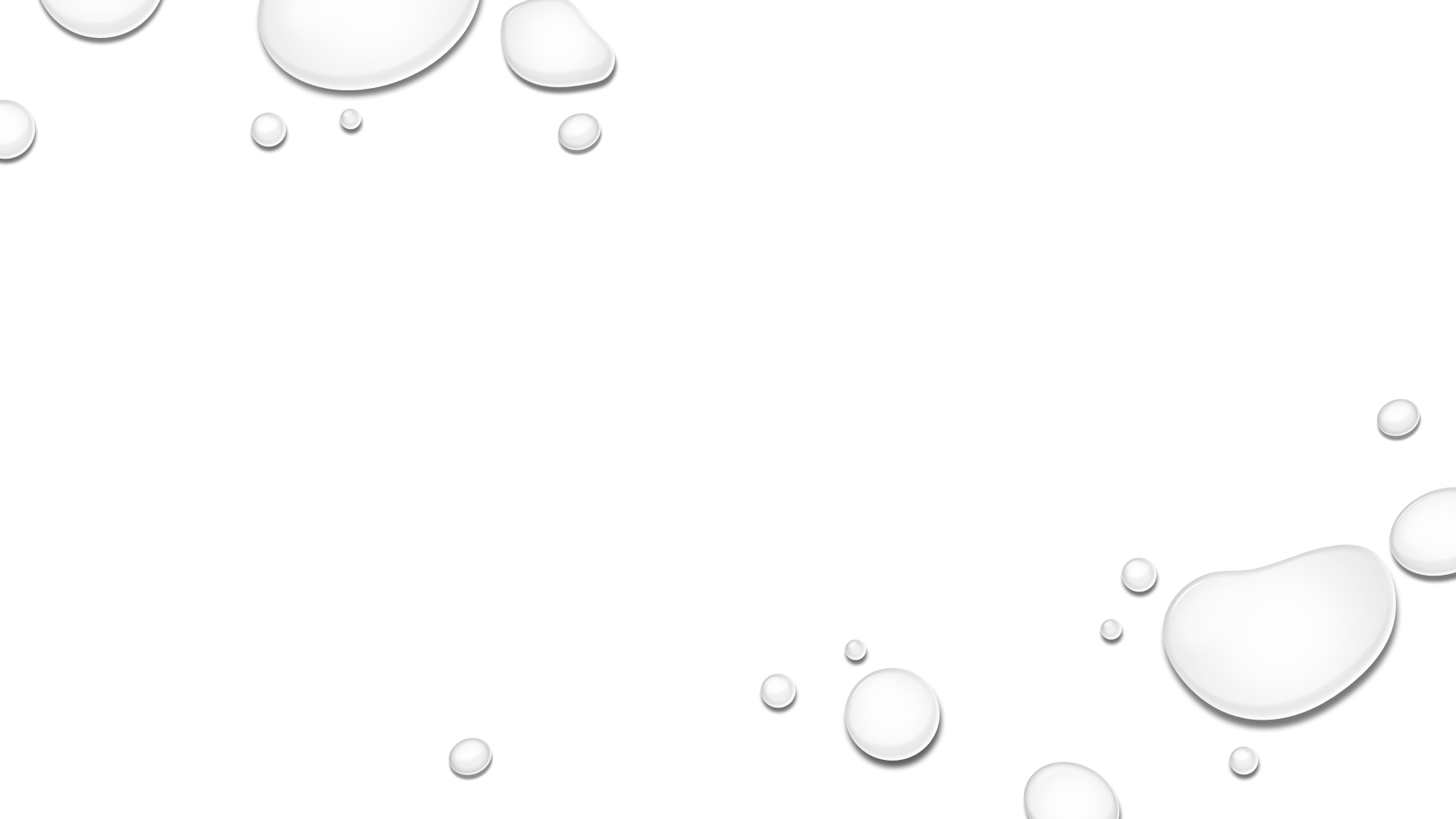 Introduction
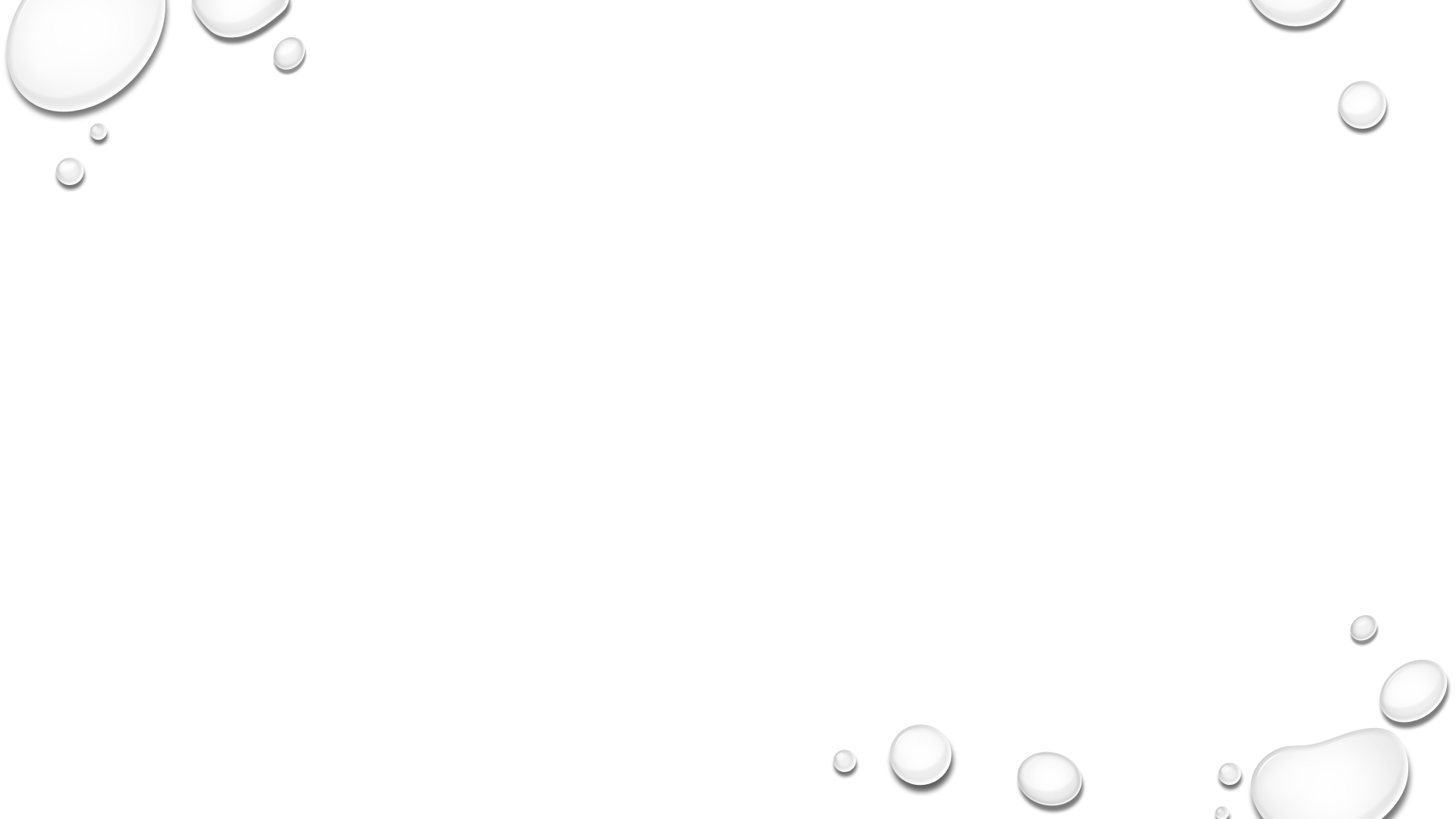 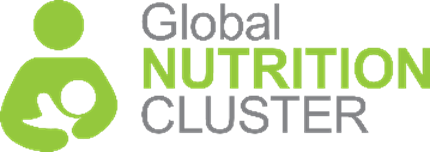 ETAPES
Parmi ces propositions, laquelle représente la séquence correcte des différentes étapes du processus HRP au niveau national?
A. Effectuer une analyse de la réponse - formuler des objectifs stratégiques - formuler des objectifs et des activités sectorielles - estimer le coût du plan de réponse.
B. Définir la portée du HRP et formuler des objectifs stratégiques - effectuer une analyse de réponse - formuler des objectifs et des activités sectorielles - estimer le coût du plan de riposte.
C. Effectuer une analyse de la réponse - définir la portée du HRP - formuler des objectifs stratégiques - formuler des objectifs et des activités sectorielles - estimer le coût du plan de réponse.
D. Aucune des réponses ci-dessus
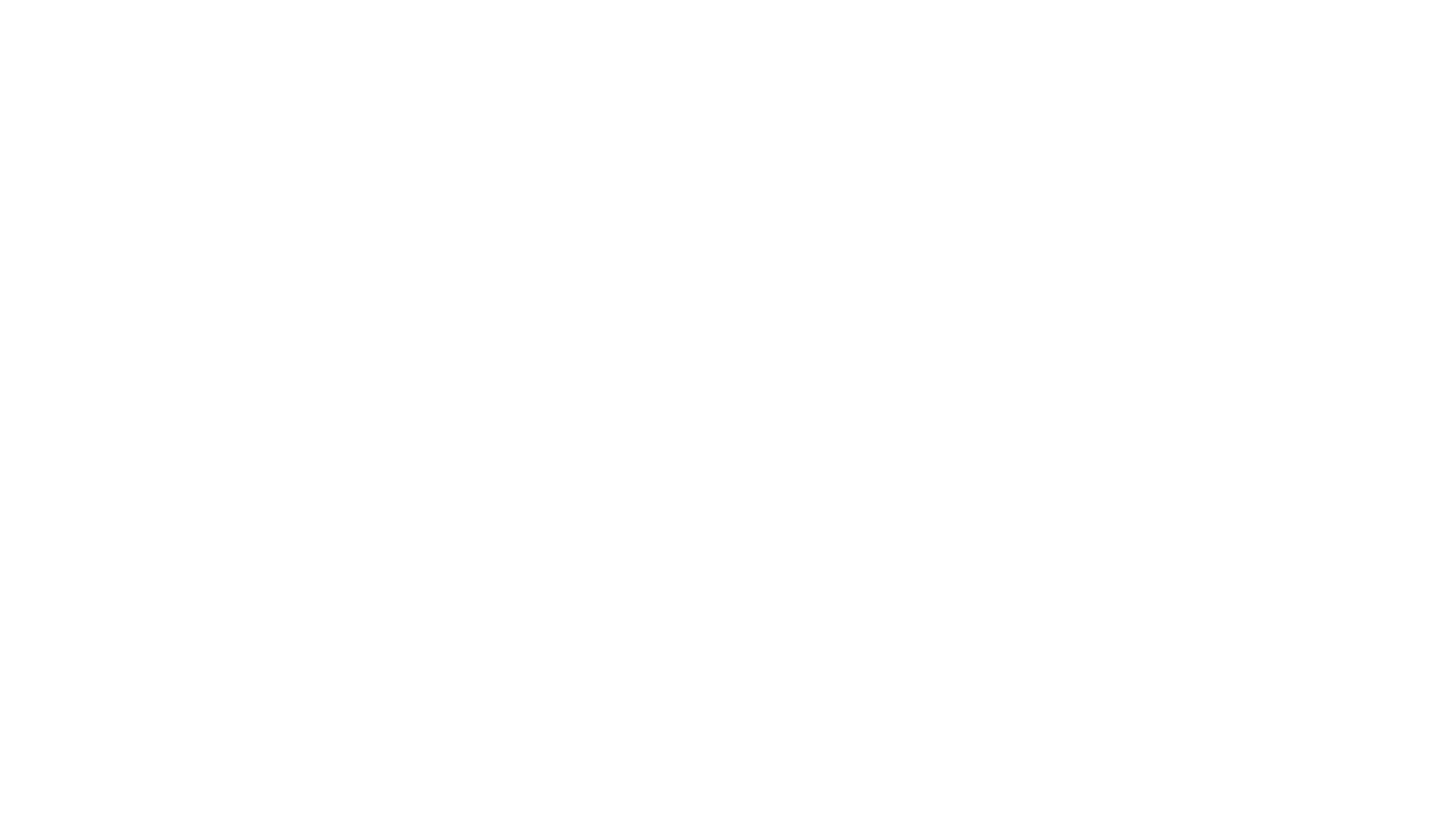 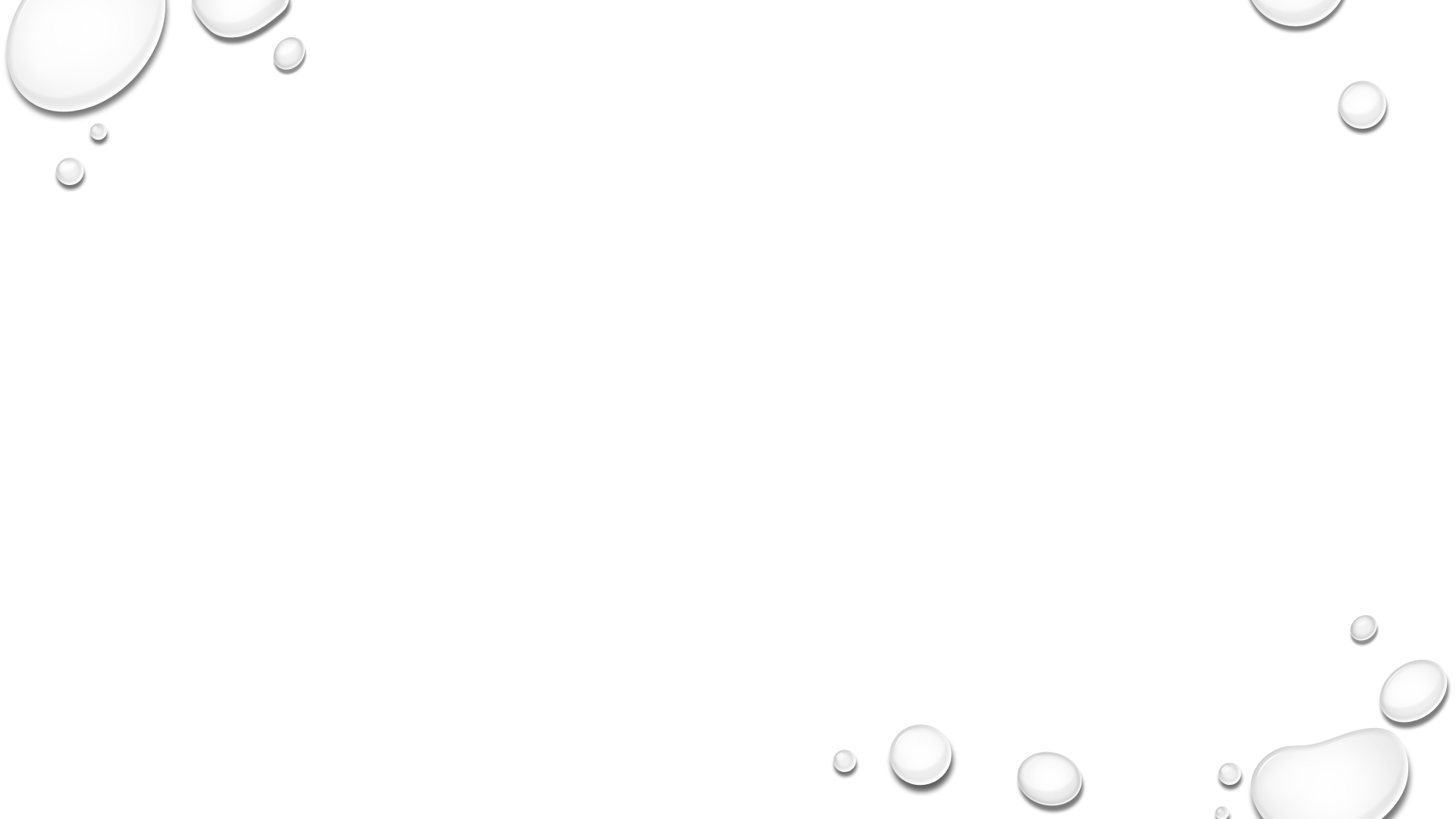 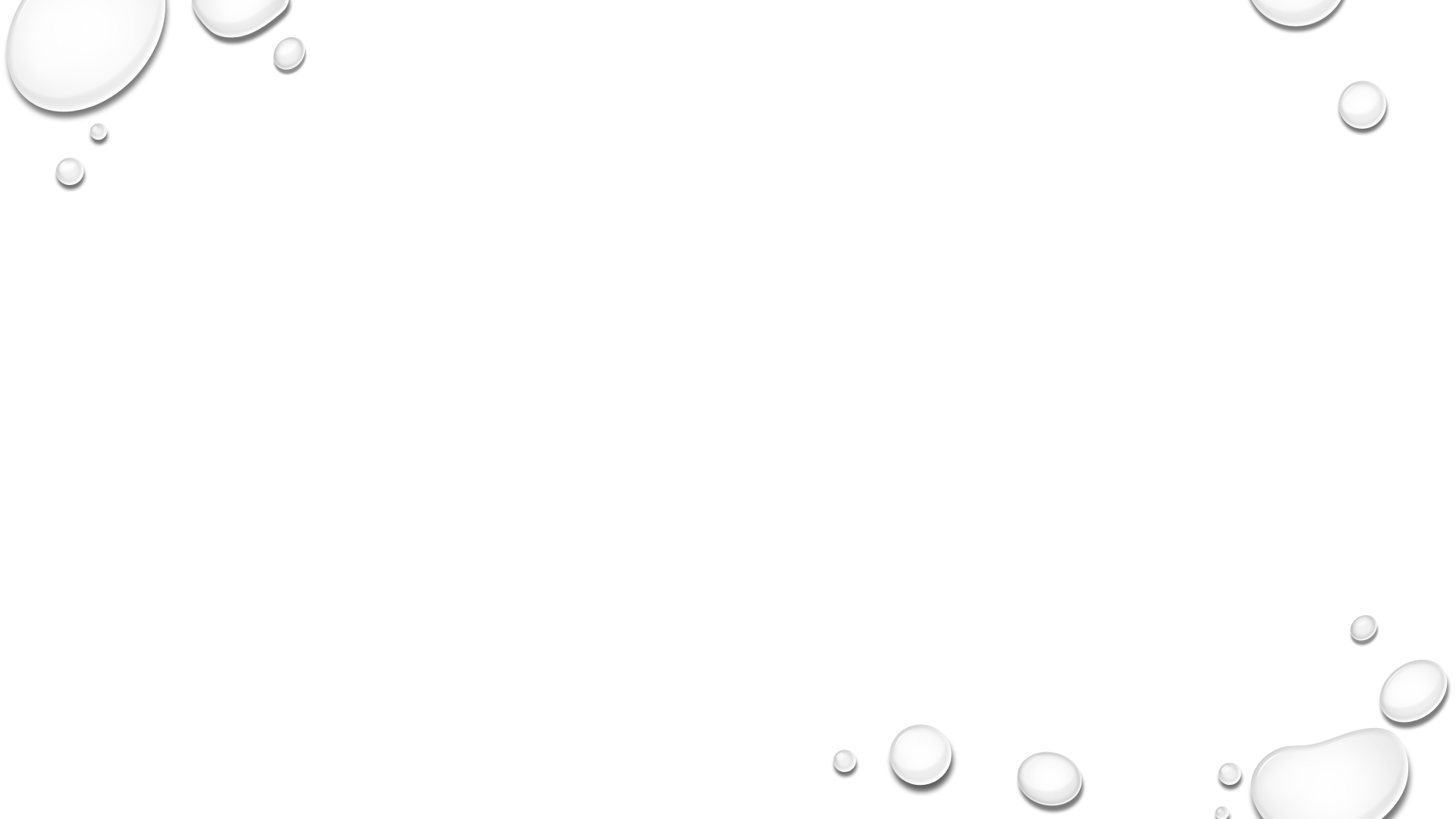 Etapes:
Calendrier du CPH
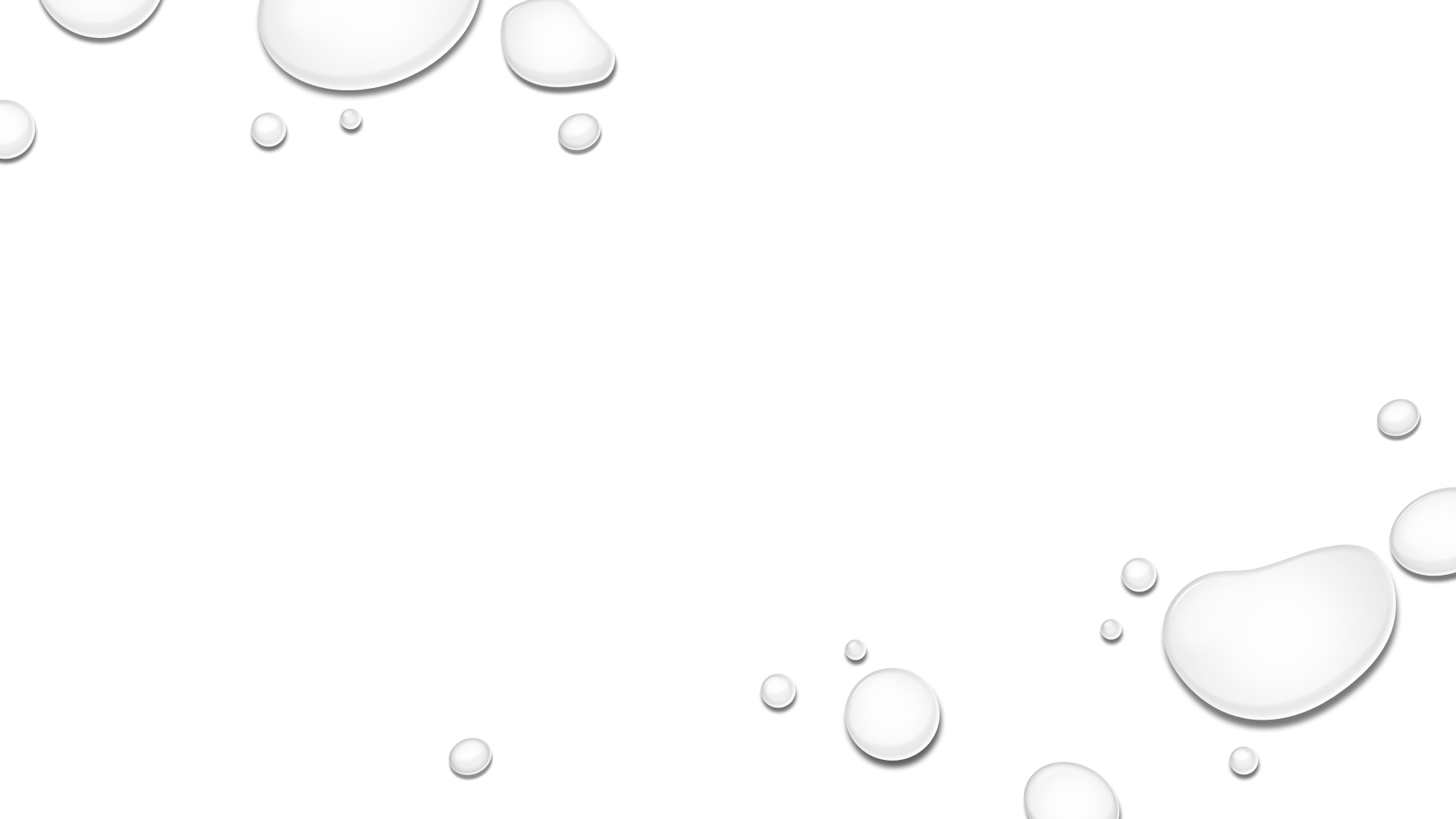 ETAPES : le processus du hrp
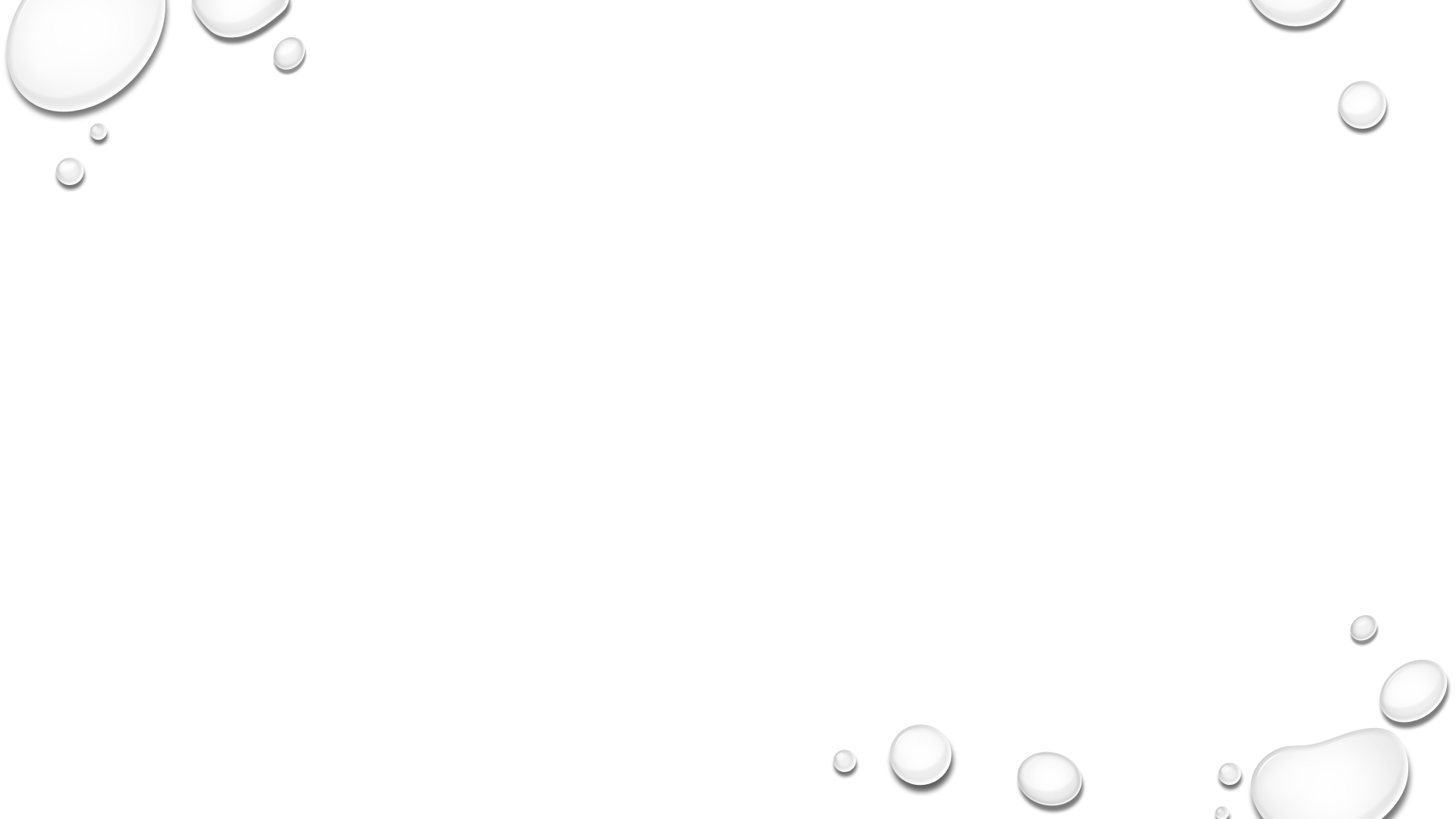 OUTILS
Outil pour calculer les personnes à cibler pour le HRP
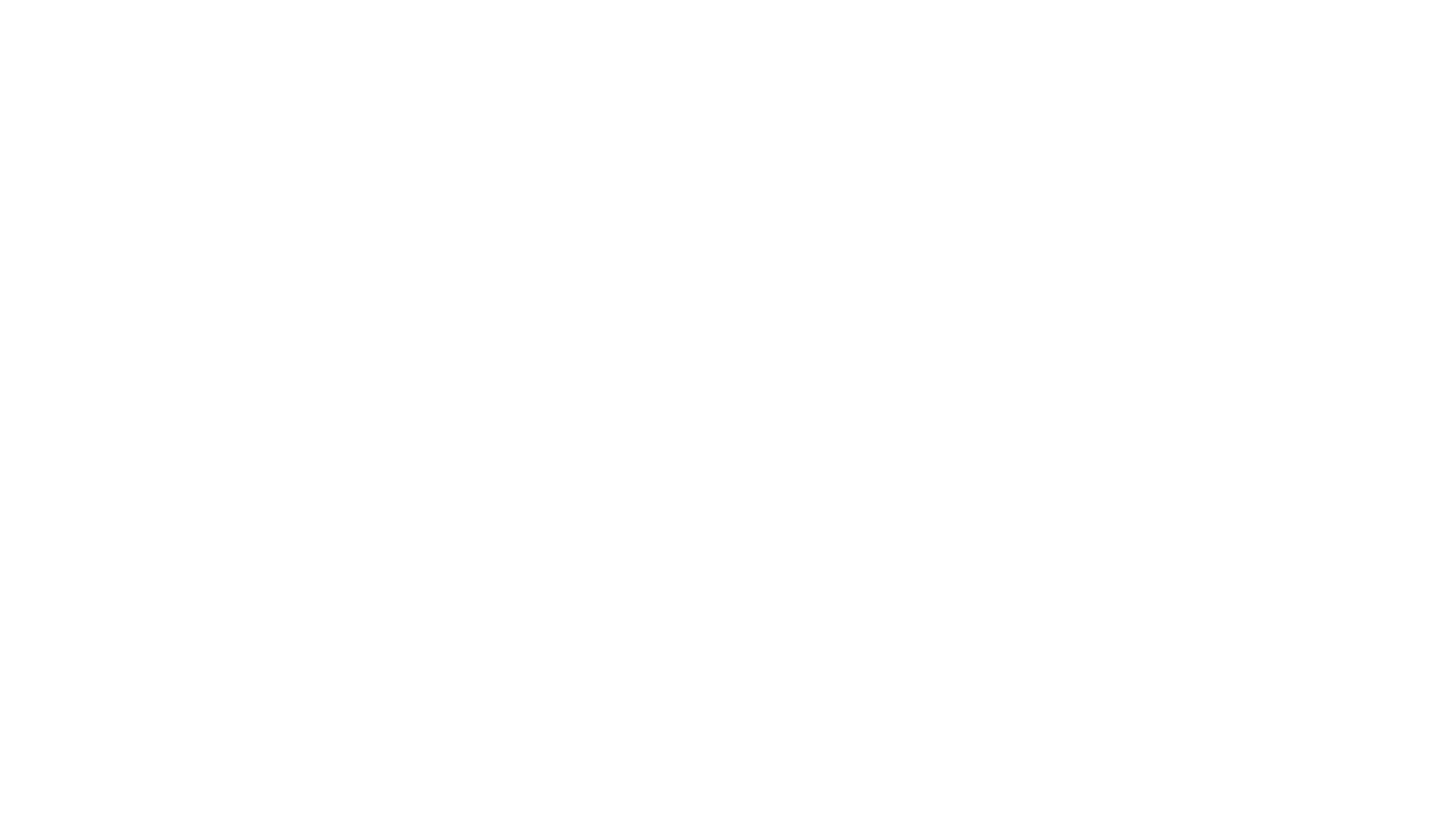 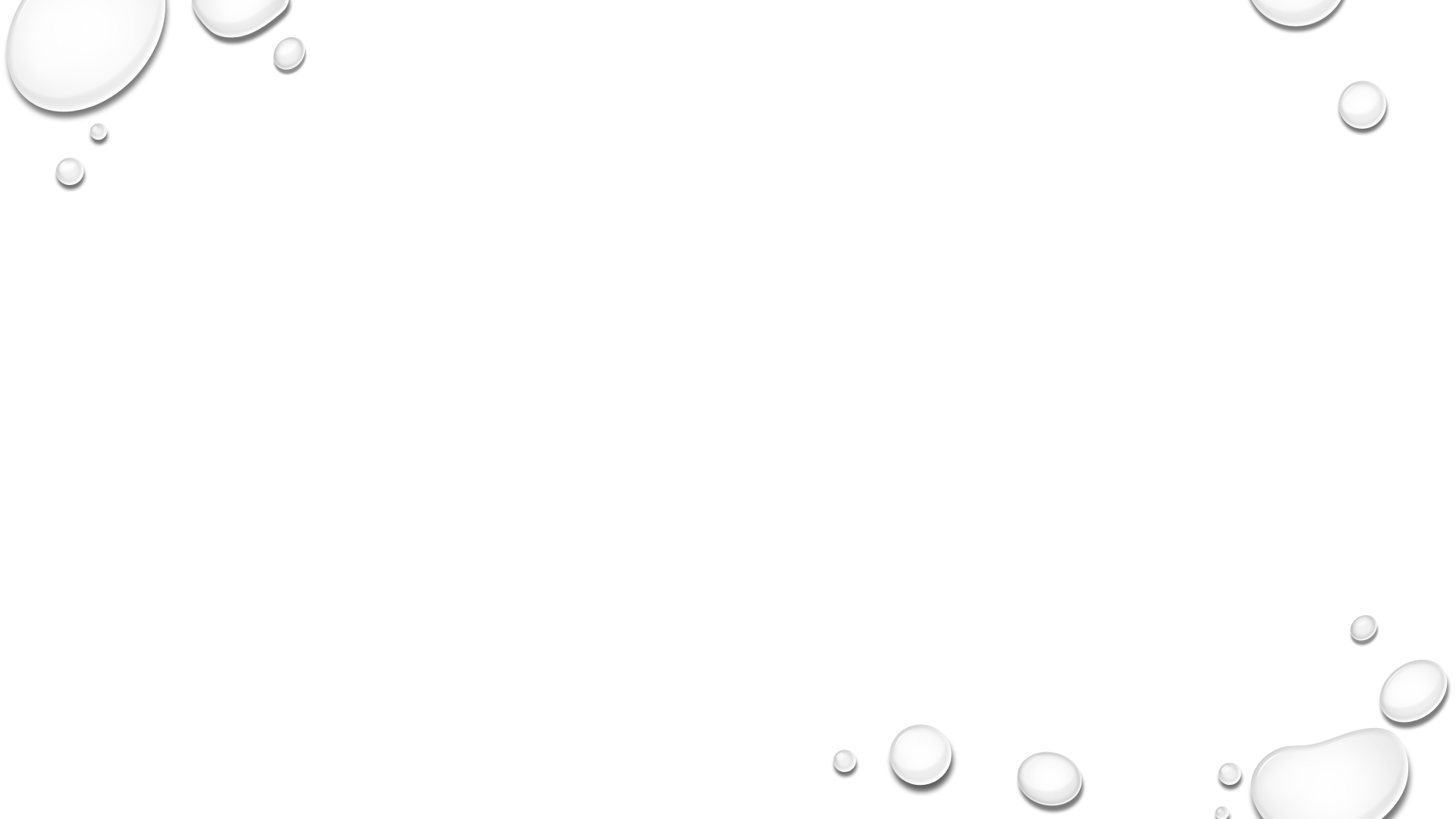 documents DE Référence
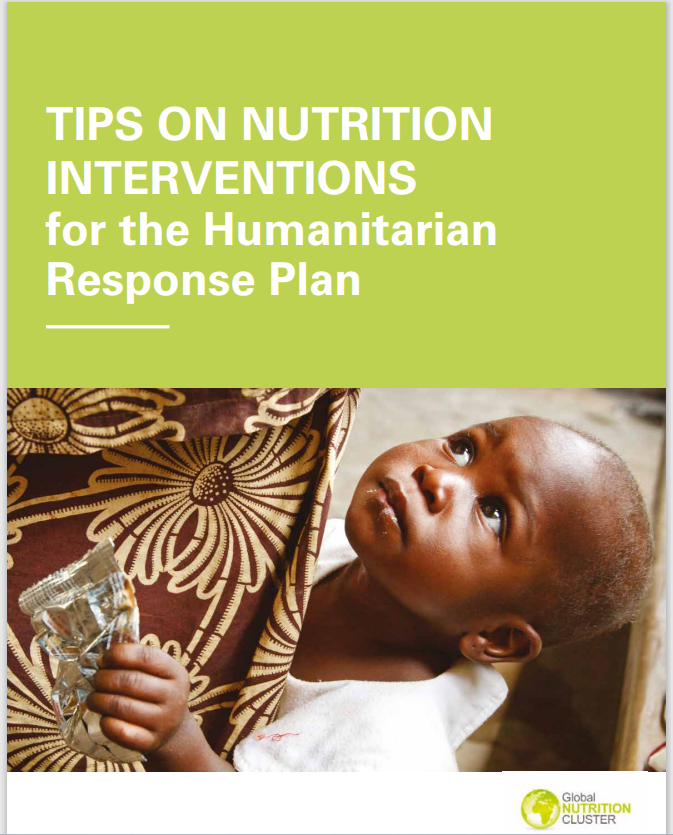 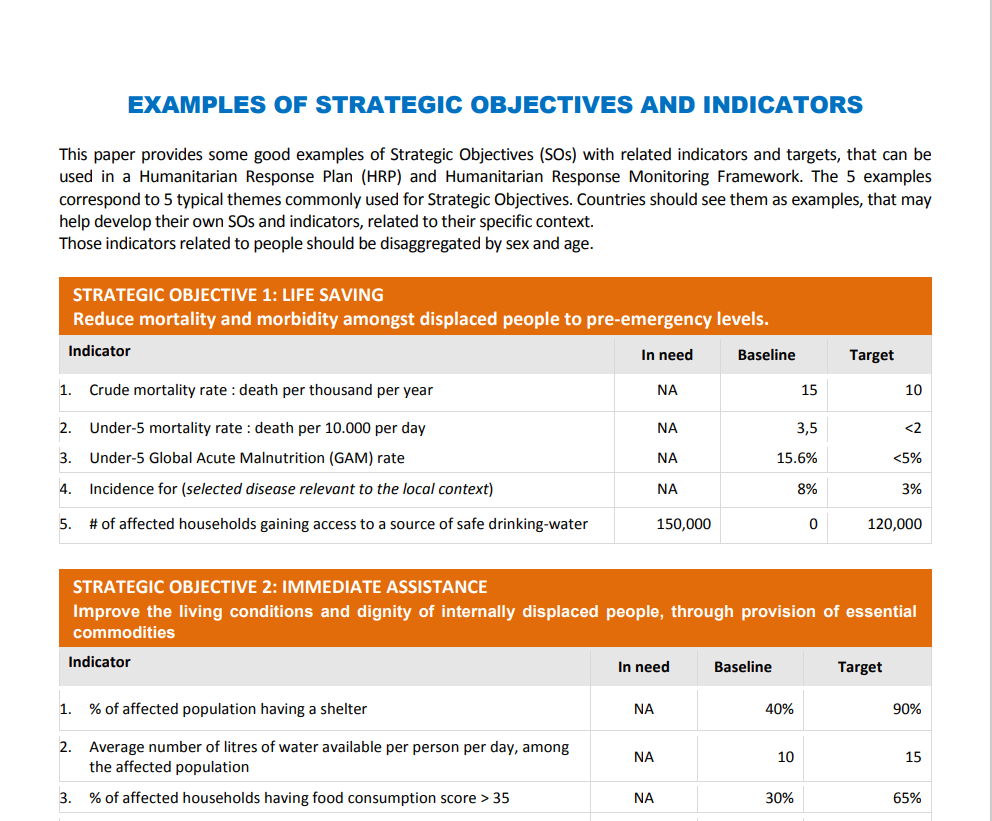 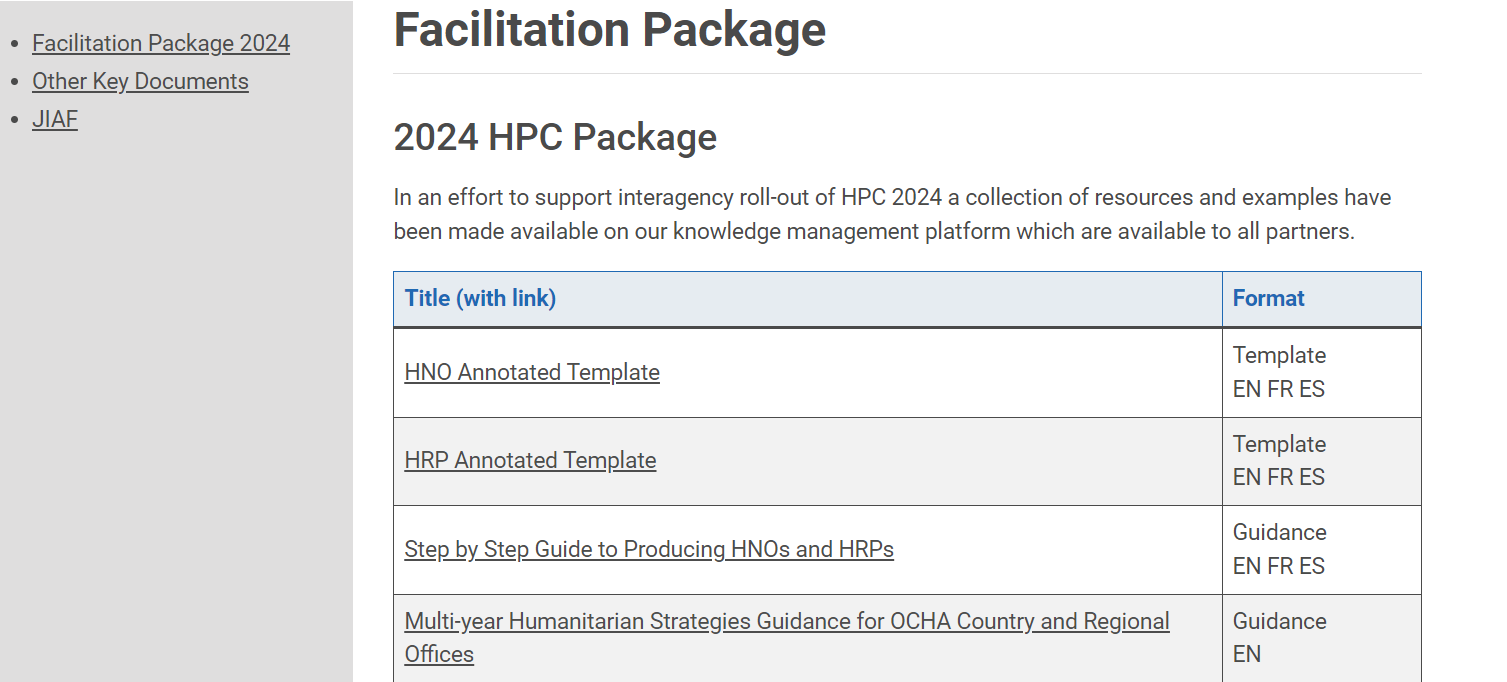 Paquet de formation HPC 2024 Facilitation Package – Humanitarian Programme Cycle (hpc.tools)
Strategic Objectives and Indicators Examples HRP EN (humanitarianresponse.info)
Nutrition HRtips.pdf (nutritioncluster.net)
[Speaker Notes: HPC 2024 Facilitation Package Facilitation Package – Humanitarian Programme Cycle (hpc.tools)
JIAF MANUAL JIAF-2.0-Manual_Final-unformatted.pdf
GNC Needs Analysis Guidelines

EXERCISE REFERENCE
North Eastern Nigeria HNO 2023: Nigeria Humanitarian Needs Overview 2023 (February 2023) - Nigeria | ReliefWeb]
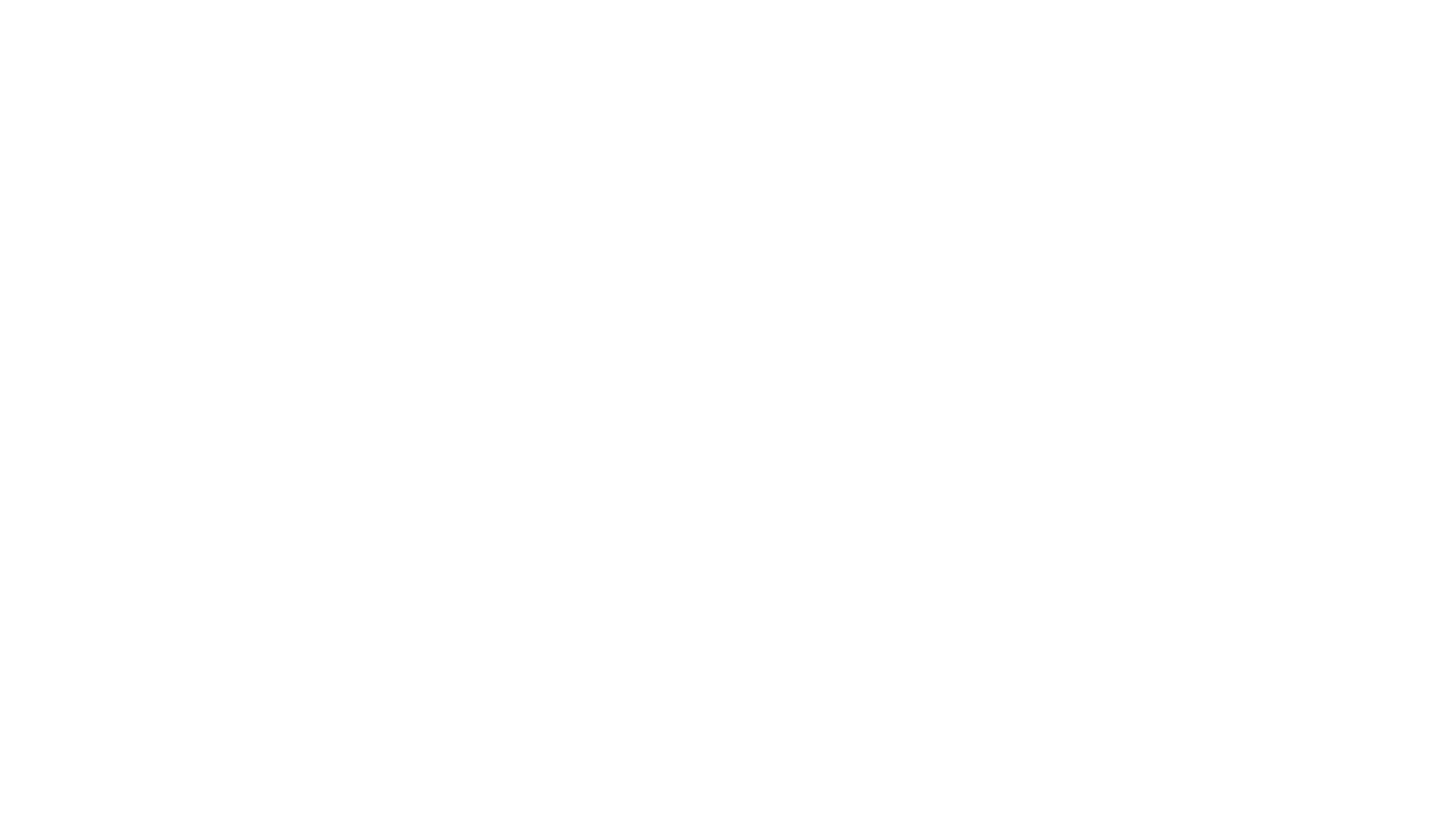 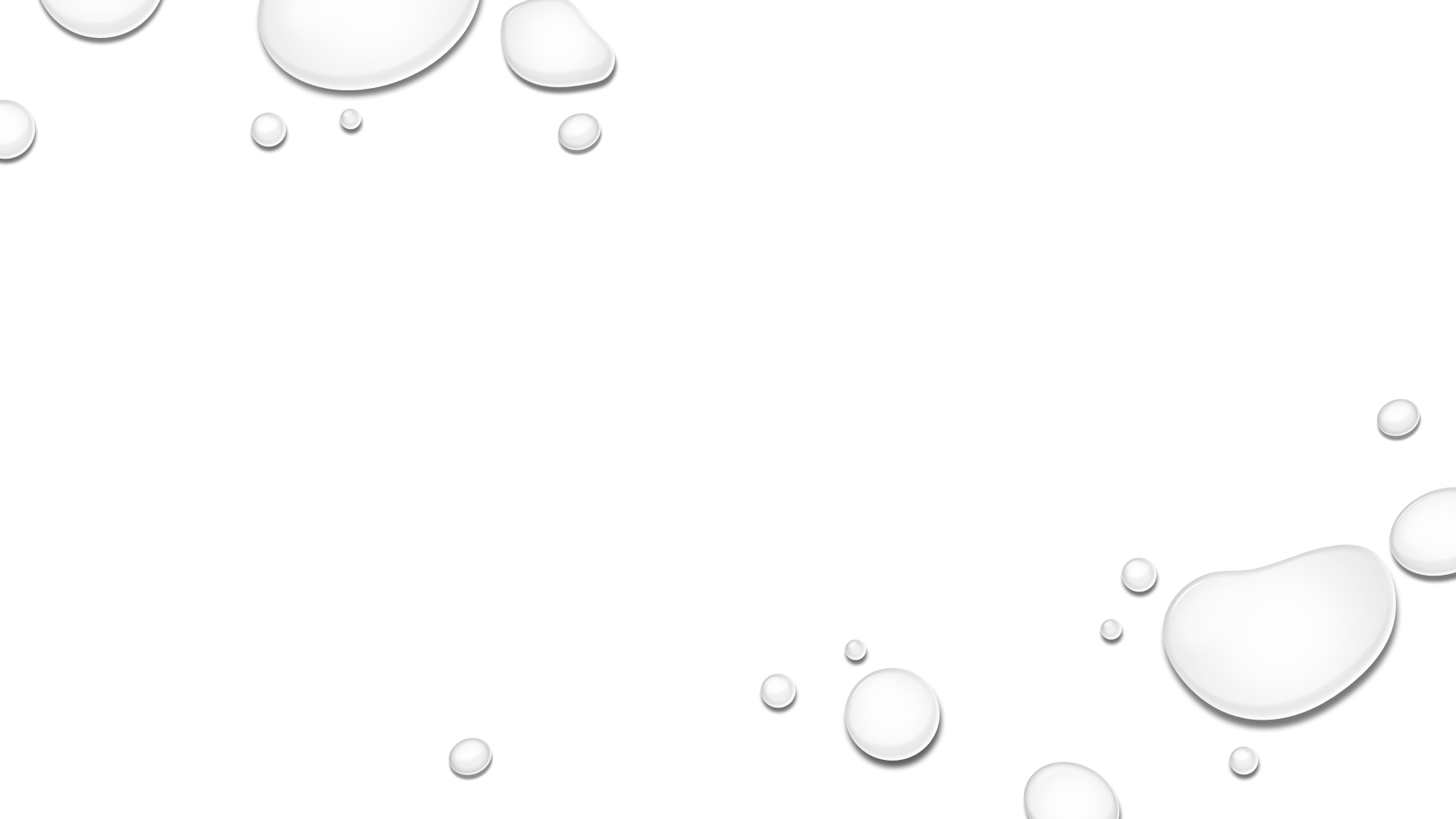 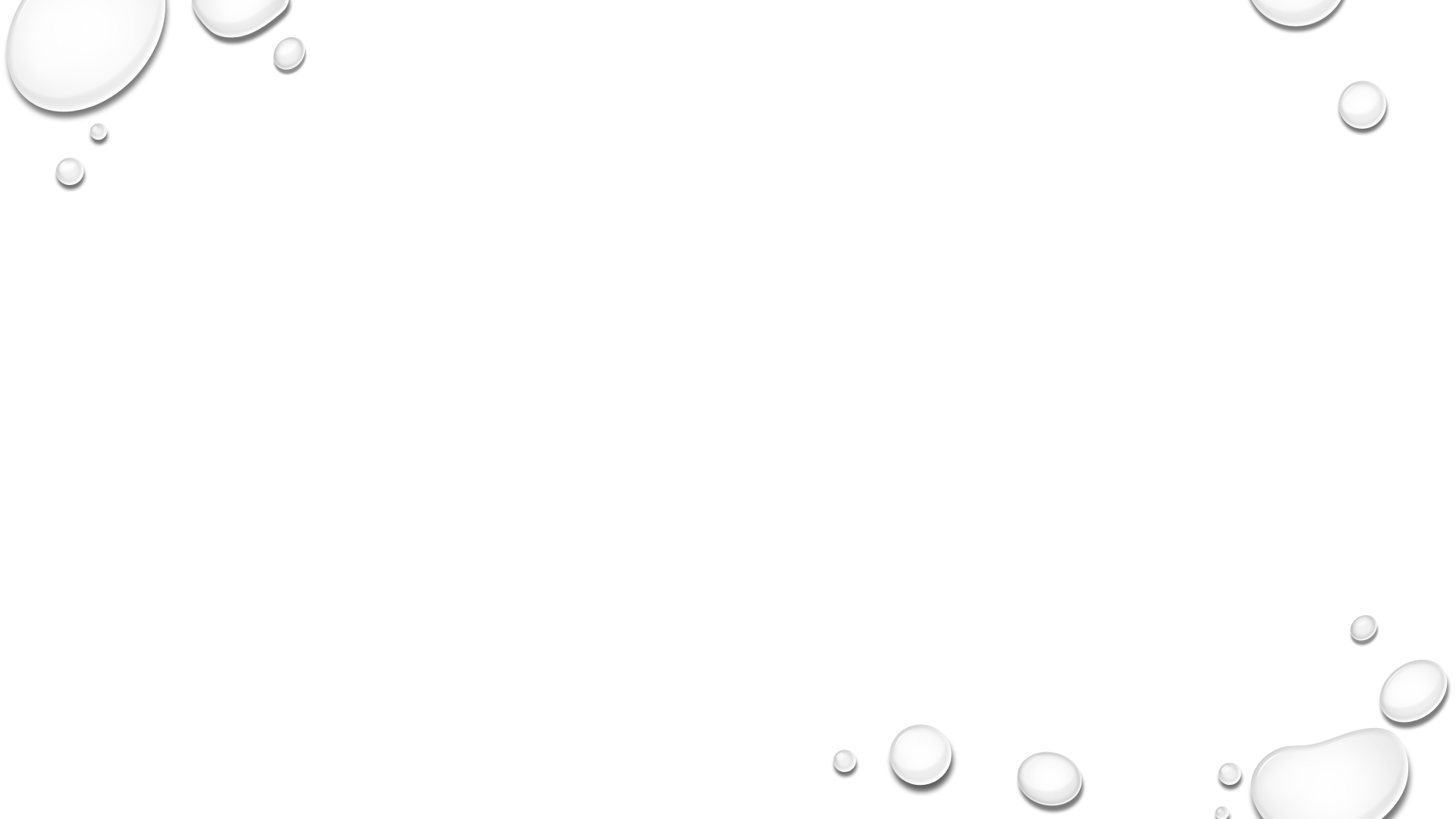 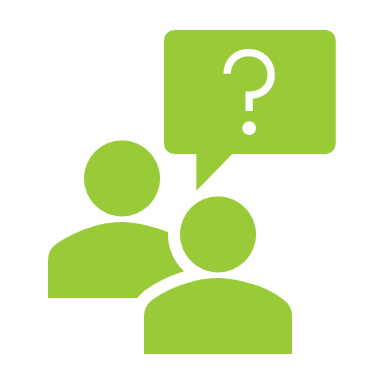 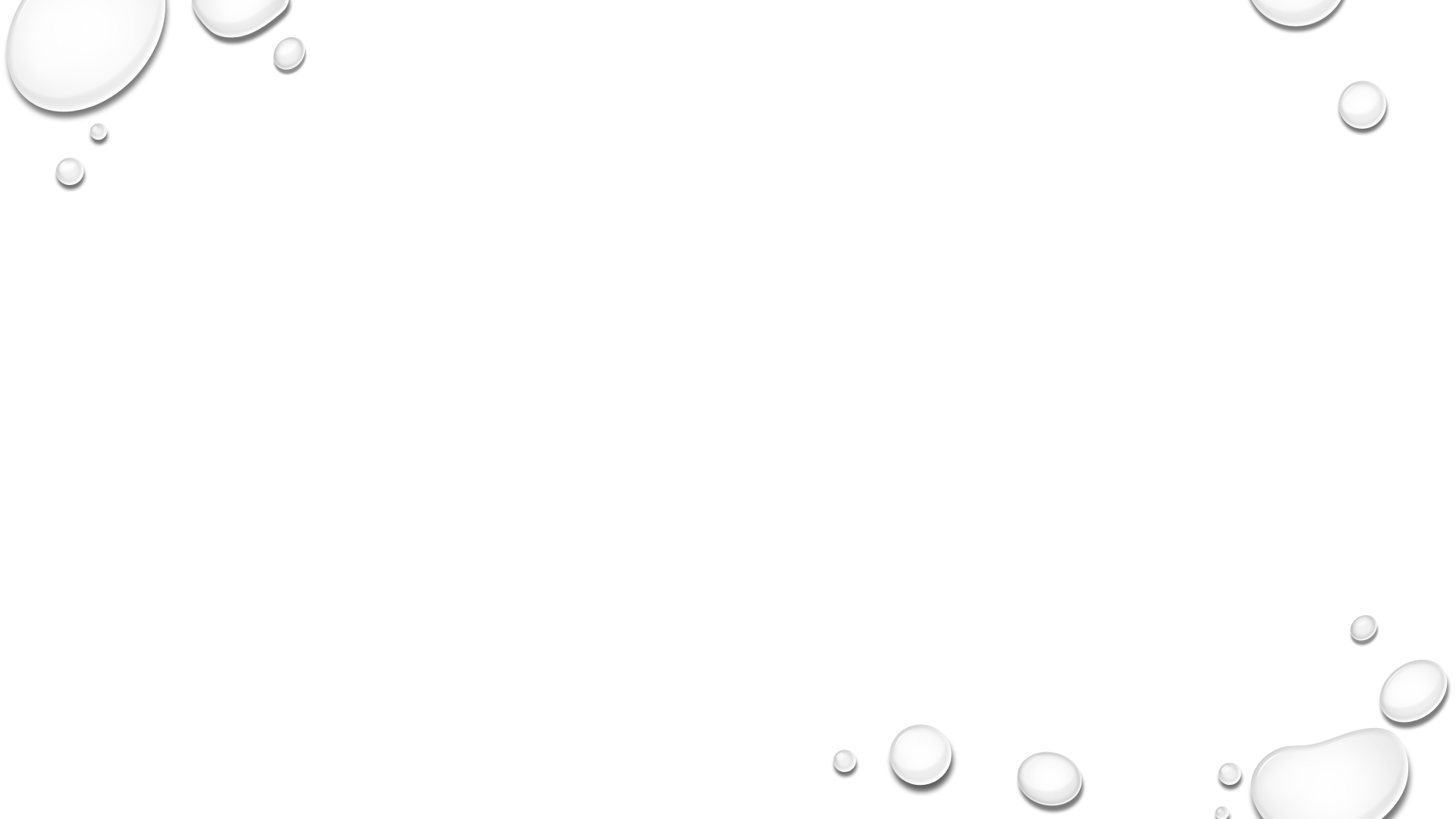 Q&R
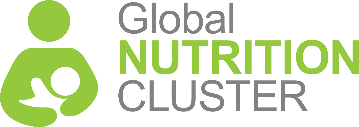 1. Définir la portée du HRP et formuler les objectifs initiaux :CALENDRIER INDICATIF AOÛT-SEPTEMBRE 2023
Participants : Personnes clés de l’ICCG avec le soutien des gestionnaires de l’information, les analystes, les experts en la matière, le personnel de planification et des programmes, la population affectée
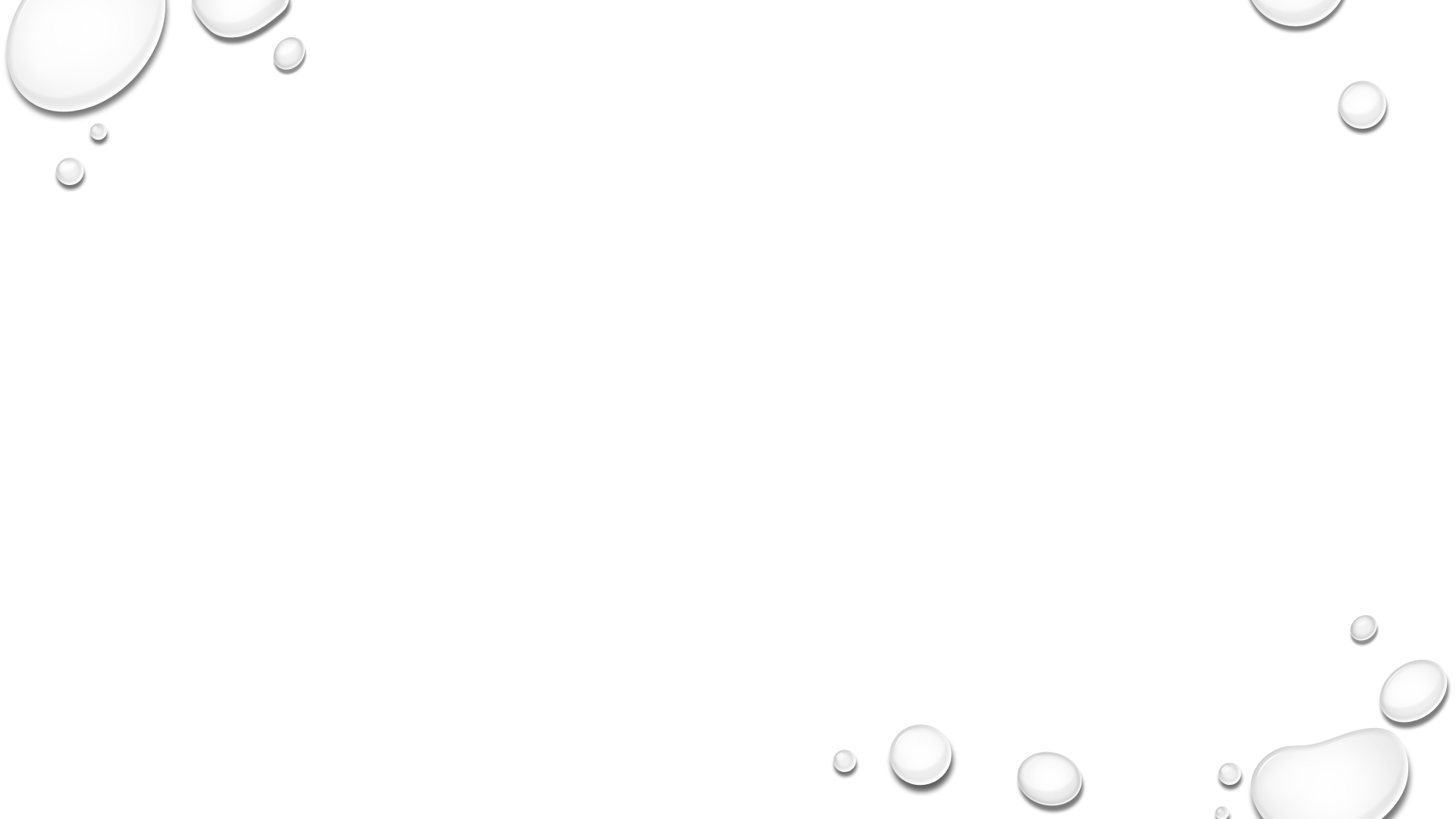 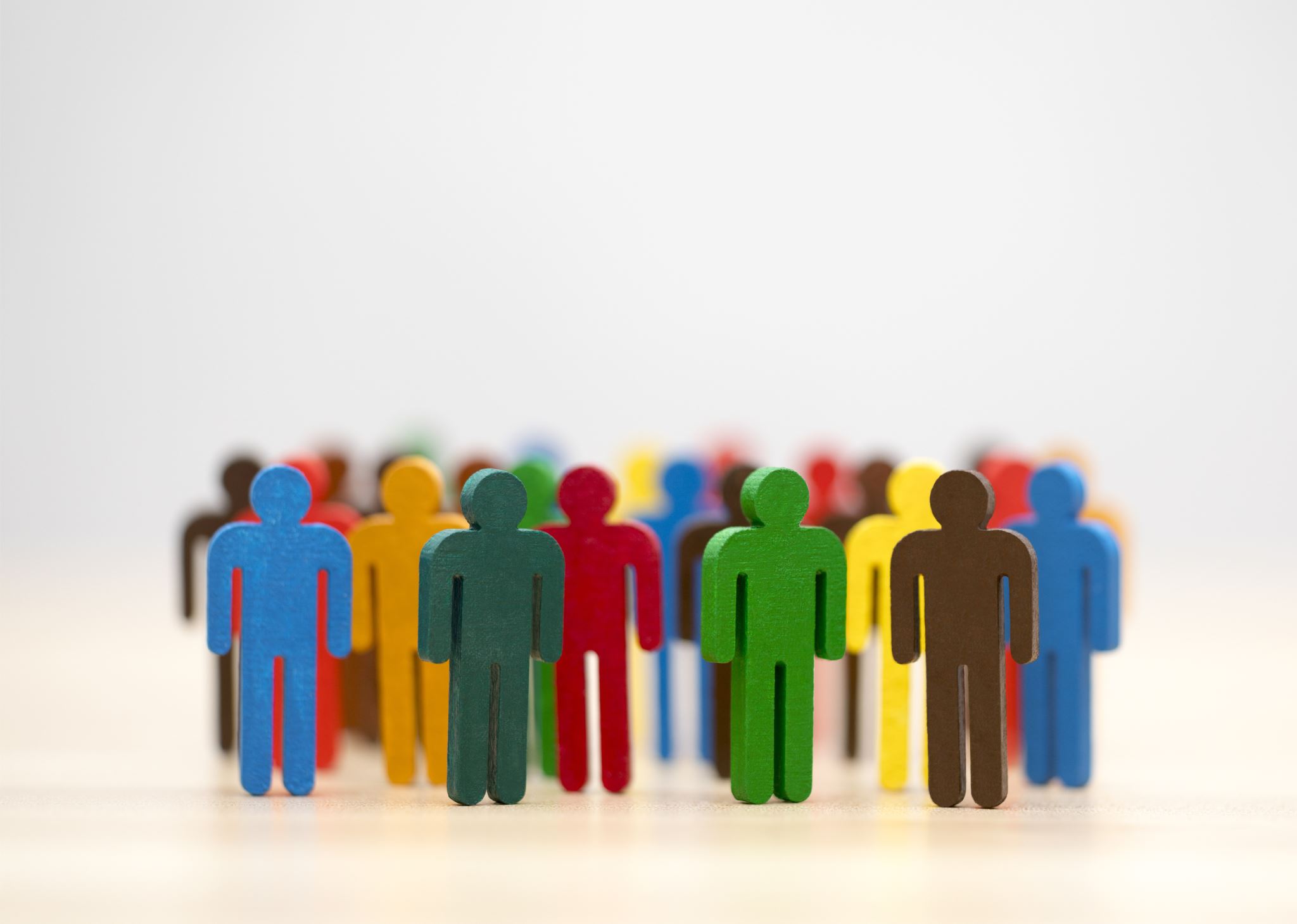 1.1. Déterminer la portée du PRH en fonction de l’analyse des besoins et des risques
Toutes les personnes dans le besoin identifiées par le HNO devraient être prises en compte au début du processus de planification du HRP, étant donné que leurs besoins sont «humanitaires » par définition et que la gravité a été déterminée au moyen d’une analyse rigoureuse pendant le processus de HNO.
Les décisions sur la portée du HRP (quels groupes de population et zones géographiques devraient être inclus) devraient être fondées sur:
L’ampleur des besoins 
La gravité des besoins
la convergence des besoins et la possibilité de mutualiser une réponse intersectorielle
Une potentielle détérioration
L’ampleur des causes immédiates, sous-jacentes et profondes des besoins et de la gravité est liée à une crise définie lors du HNO: les causes qui ne sont pas directement liées à la crise définie par le HNO peuvent indiquer que les problèmes sont structurels ou en dehors de la portée d’une intervention humanitaire.
[Speaker Notes: Extent to which humanitarian conditions and needs overlap and potentially compound each other - particularly where someneeds will not be solved unless others are addressed in the best sequence]
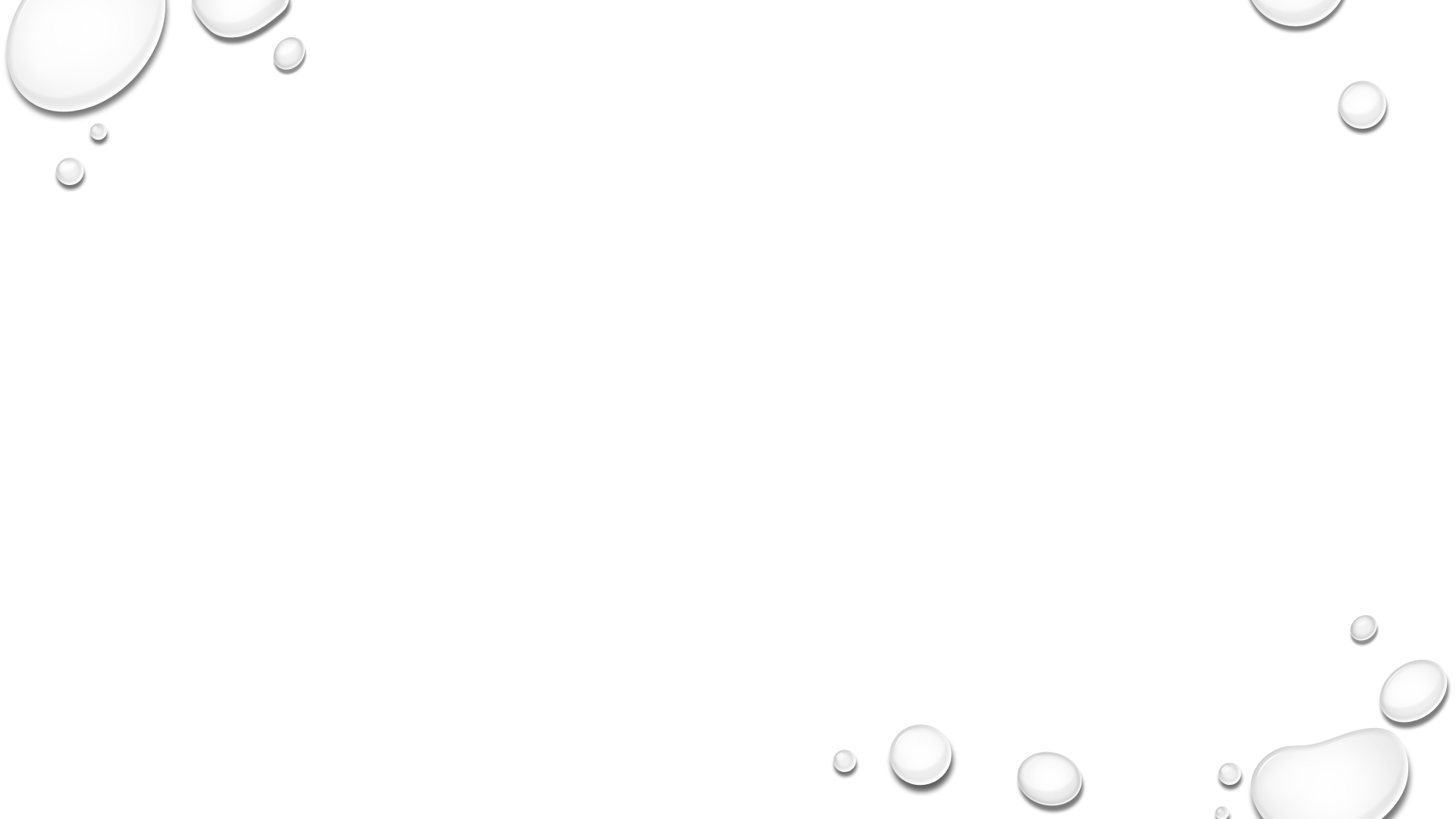 1.2. élaborer les objectifs stratégiques intersectoriels préliminaires
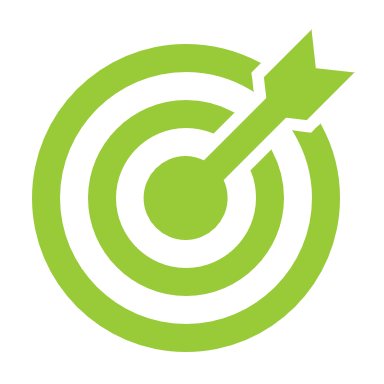 Rédiger 3 à 5 objectifs stratégiques préliminaires
Qui visent à améliorer les conditions de vie et les moyens de subsistance des personnes, tout en garantissant le plein respect de leurs droits
Ils doivent être axées sur les résultats
 Et refléter le résultat à court et moyen terme de l’intervention humanitaire auprès des personnes ciblées par le PRH
OBJECTIFS STRATÉGIQUES
SCRUTIN
Lequel des éléments suivants peut être considéré comme un objectif stratégique approprié pour un HRP au niveau national (plusieurs réponses possibles)
1. Réduire la mortalité et la morbidité parmi les personnes déplacées aux niveaux d’avant l’urgence.
2. Améliorer pour les personnes affectées leur capacité d’adaptation, l’accès aux moyens de subsistance, leur l’autosuffisance, le relèvement précoce et leur résilience en s’attaquant aux causes sous-jacentes de la vulnérabilité 
3. Réduire le taux national de pauvreté de 0,75 % d’ici la fin du PRH concerné
4. Améliorer les conditions de vie et la dignité des personnes déplacées à l’intérieur de leur propre pays, grâce à la fourniture de produits essentiels
Exemples de bons OBJECTIFS stratégiques
OBJECTIF STRATÉGIQUE 1 : SAUVER DES VIES : Réduire la mortalité et la morbidité parmi les personnes déplacées aux niveaux d’avant l’urgence.
OBJECTIF STRATÉGIQUE 2 : ASSISTANCE IMMÉDIATE : Améliorer les conditions de vie et la dignité des personnes déplacées à l’intérieur de leur propre pays, grâce à la fourniture de produits de première nécessité
OBJECTIF STRATÉGIQUE 3 : SERVICES DE BASE: Assurer l’accès des personnes affectées aux services communautaires de base, y compris l’éducation, les soins de santé, les services sociaux et les installations publiques 
OBJECTIF STRATÉGIQUE 4 : RELÈVEMENT À LONG TERME : Améliorer les capacités d’adaptation et améliorer l’accès des personnes affectées aux moyens de subsistance, à l’autosuffisance, au relèvement précoce et à la résilience en s’attaquant aux causes sous-jacentes de la vulnérabilité 
OBJECTIF STRATÉGIQUE 5 : PROTECTION : Renforcer la protection des civils, en particulier en ce qui concerne les femmes et les enfants.
1.3. Identifier les objectifs spécifiques initiaux sur la base des objectifs stratégiques préliminaires
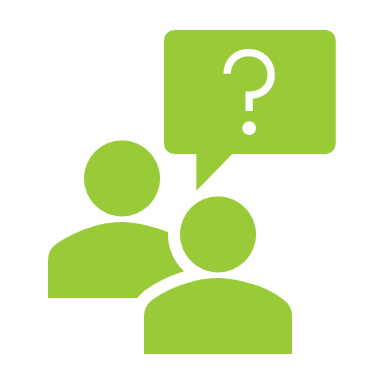 Q&R
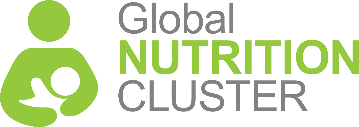 2. Analyse de la réponse
Scrutin
Il est très probable que les partenaires du cluster/secteur couvrent tous les besoins et lacunes identifiés dans le cadre du HNO. 
A. Oui
B. Non
C. Ne sait pas
2. Analyse de la réponse
→ Articuler des interventions intersectorielles et multisectorielles
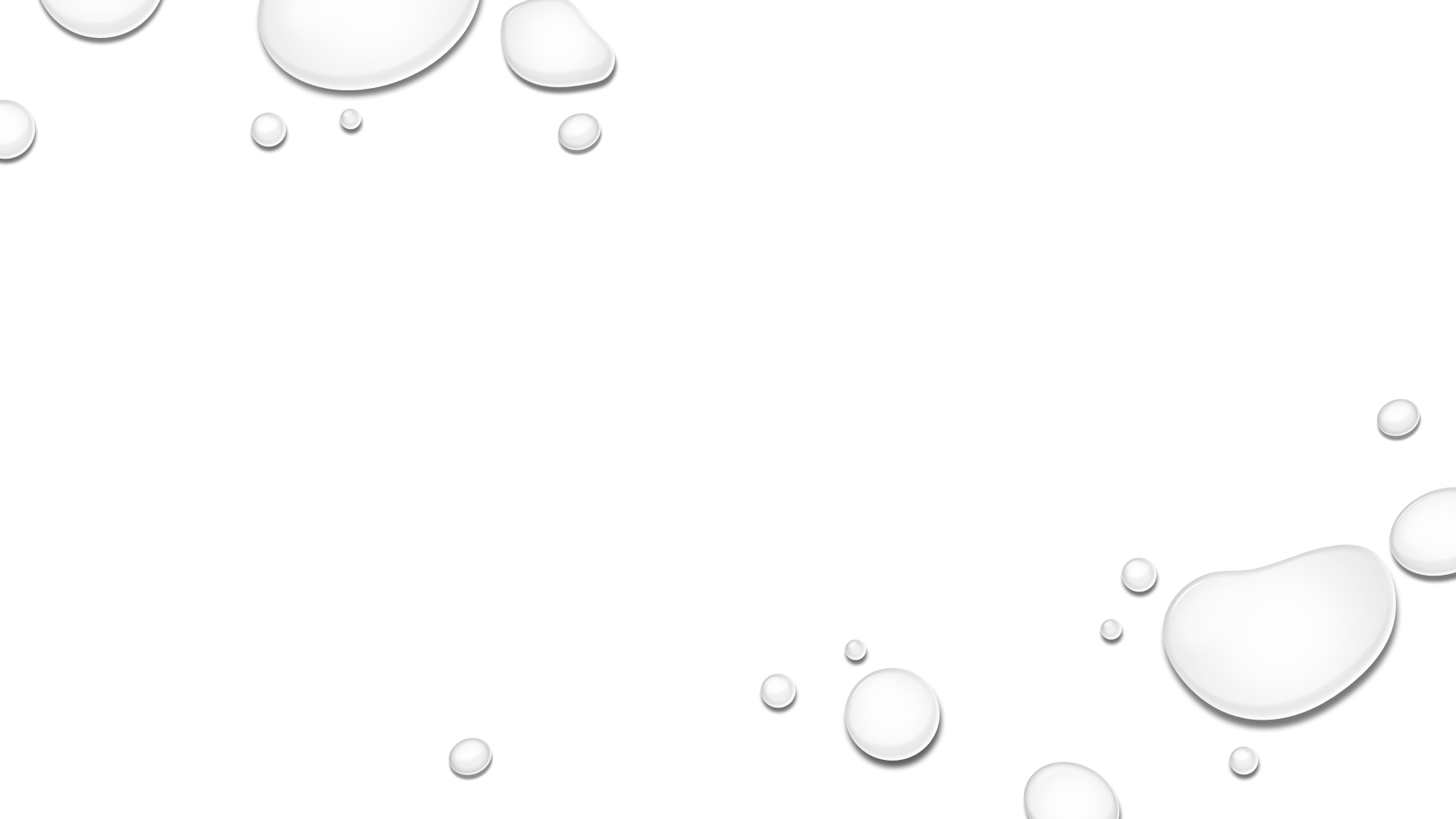 intérêt: 
Interventions les plus susceptibles de répondre aux besoins humanitaires
n’ont pas pour but de répliquer ou compléter les plans de réponse du gouvernement (humanitaire et développement), du Mouvement de la Croix-Rouge et du Croissant-Rouge et des acteurs du développement.
 Pertinence : 
Désigne la mesure dans laquelle les interventions répondent aux priorités et aux préférences d’une population.
 Faisabilité:
L’analyse est basée sur les contraintes logistiques, de fonctionnalité du marché et de soutien, de capacité, juridiques, politiques, sécuritaires, culturelles, etc. 
Le résultat de l’examen de faisabilité est une compréhension claire des interventions qui peuvent être mises en œuvre dans les délais prévus par le plan d’intervention et comment
2.1. Examiner l’interet, la pertinence et la faisabilité des interventions
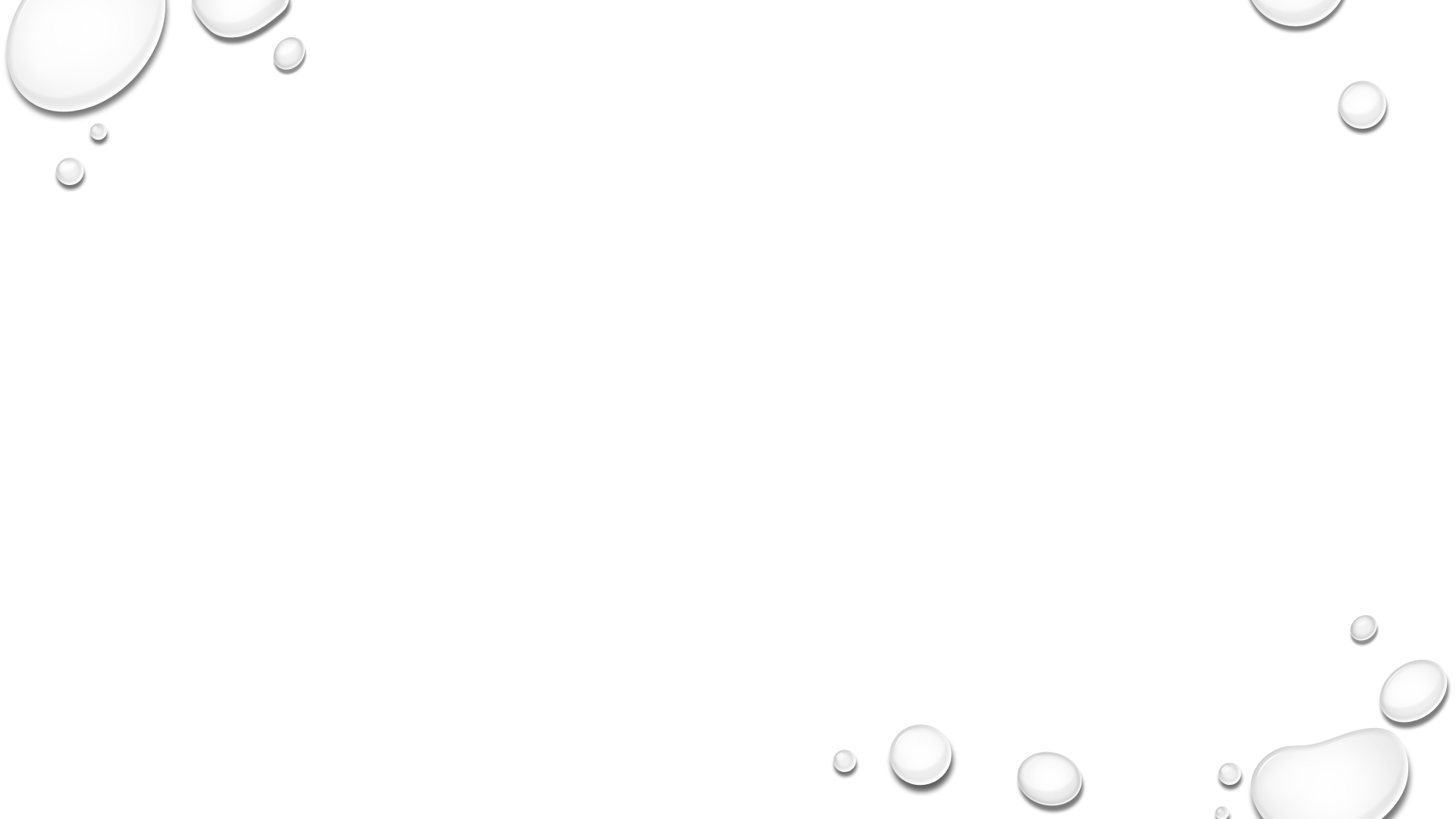 Articulation AVEC les réponses d’autres secteurs / clusters
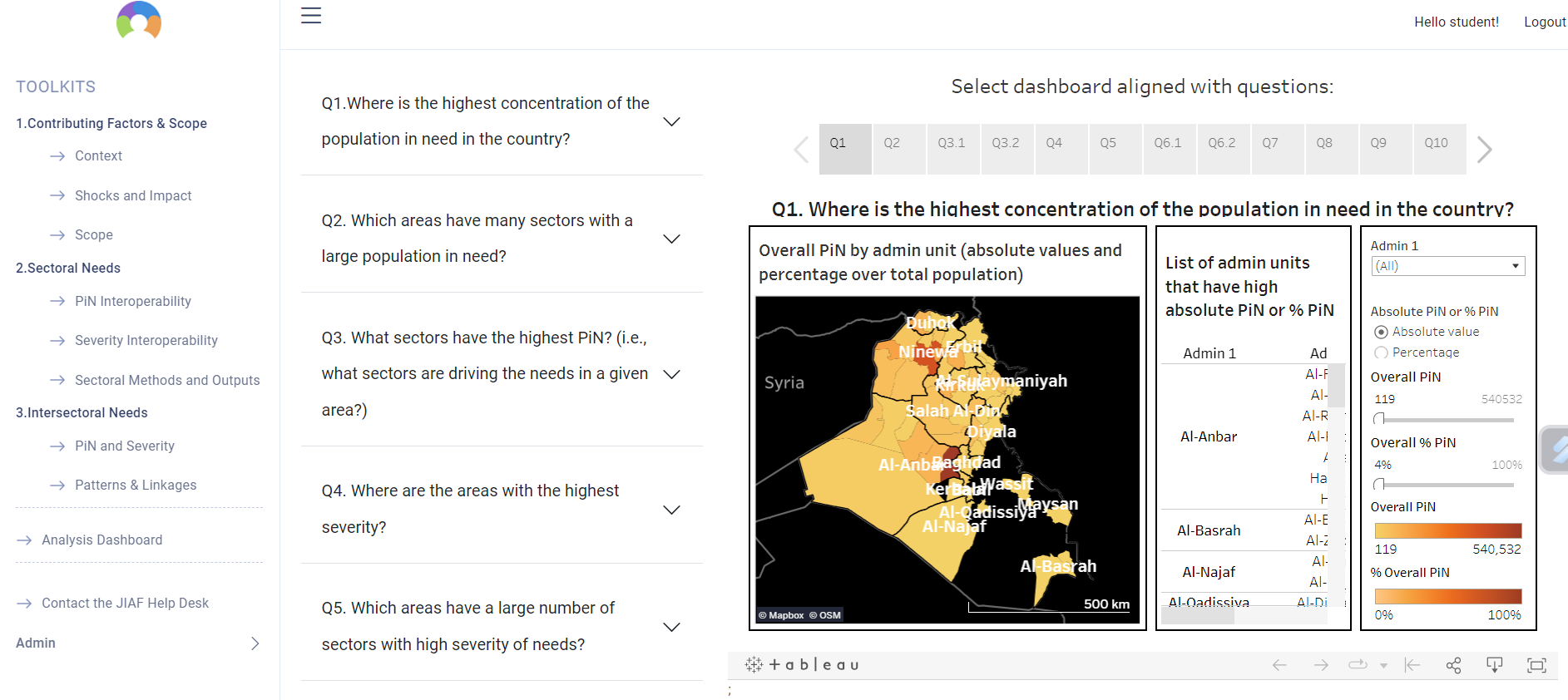 De retour au HNO:






Priorisation conjointe et analyse besoin = fait dans le hno
Cibles conjointes & paquets d’interventions conjoints = à discuter dans le hrp – doit s’aligner au hno
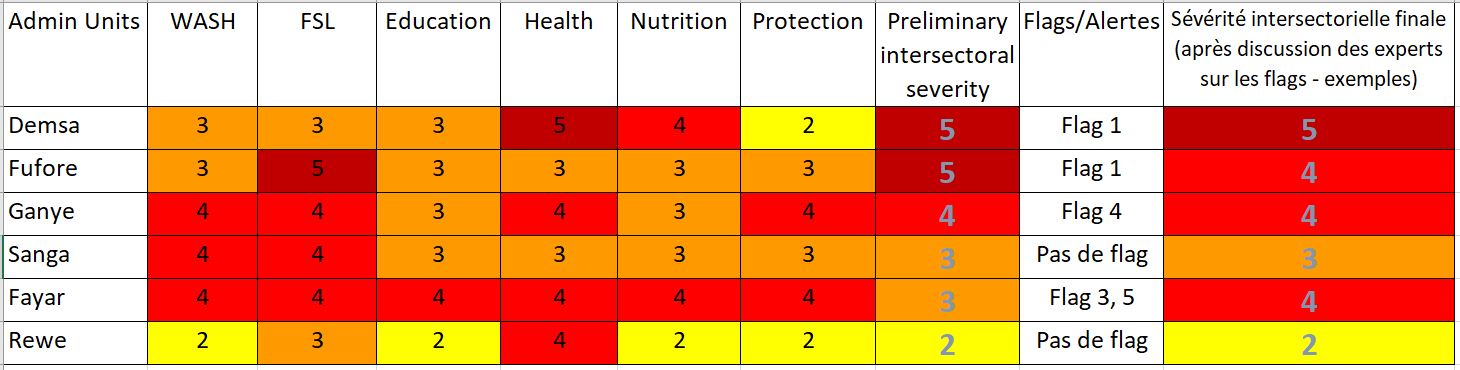 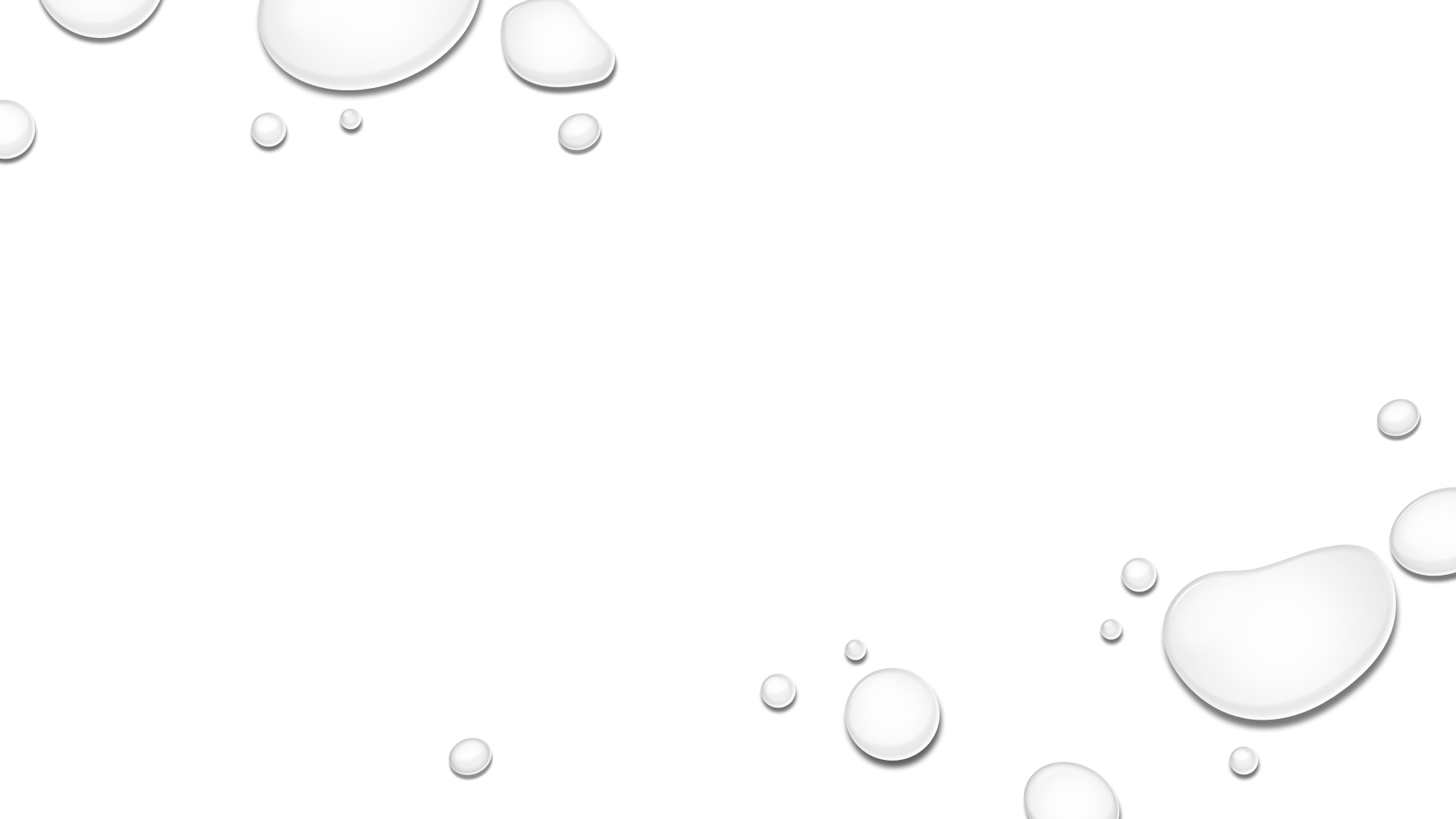 2.2. Estimer le nombre de personnes à cibler
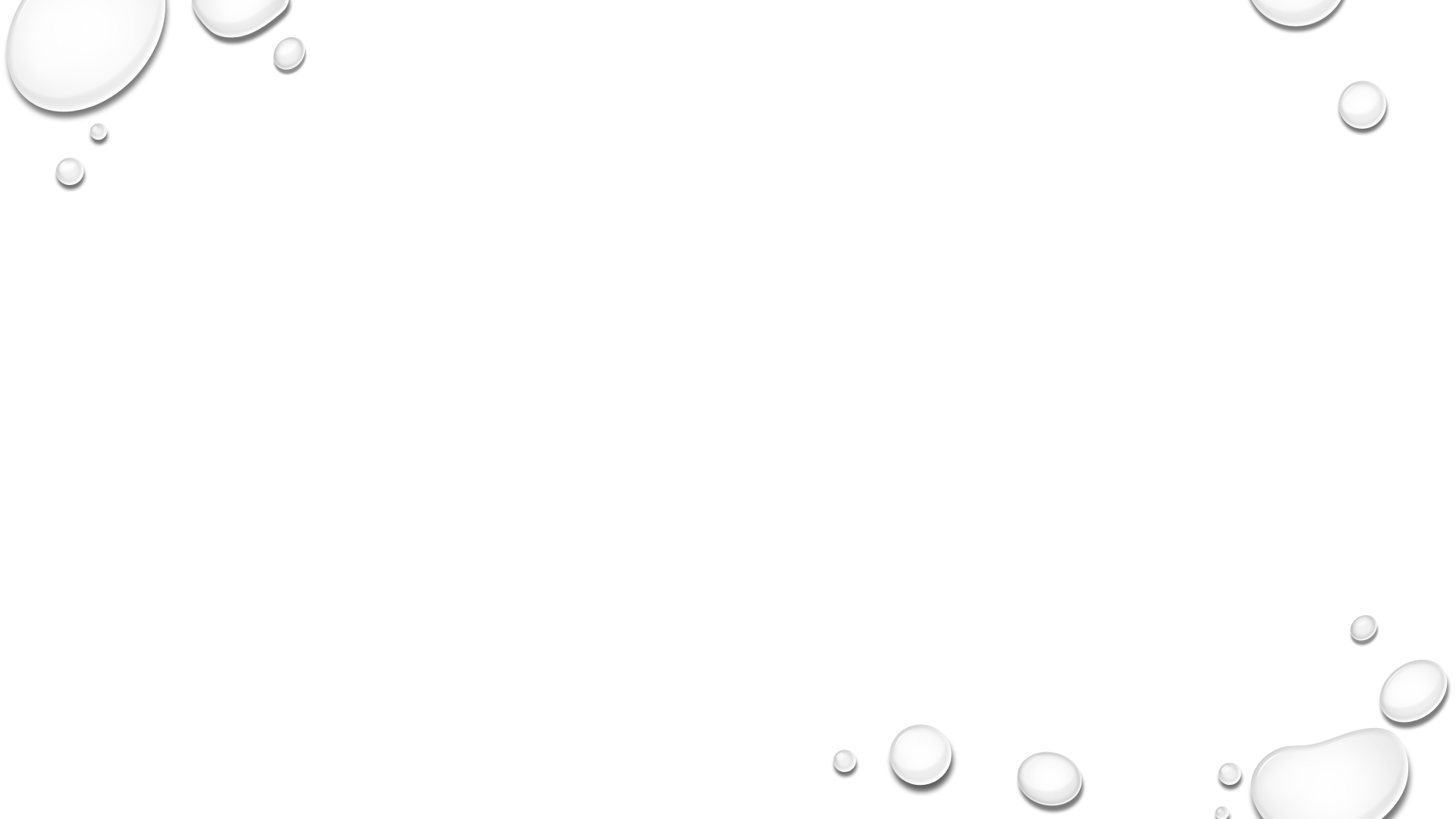 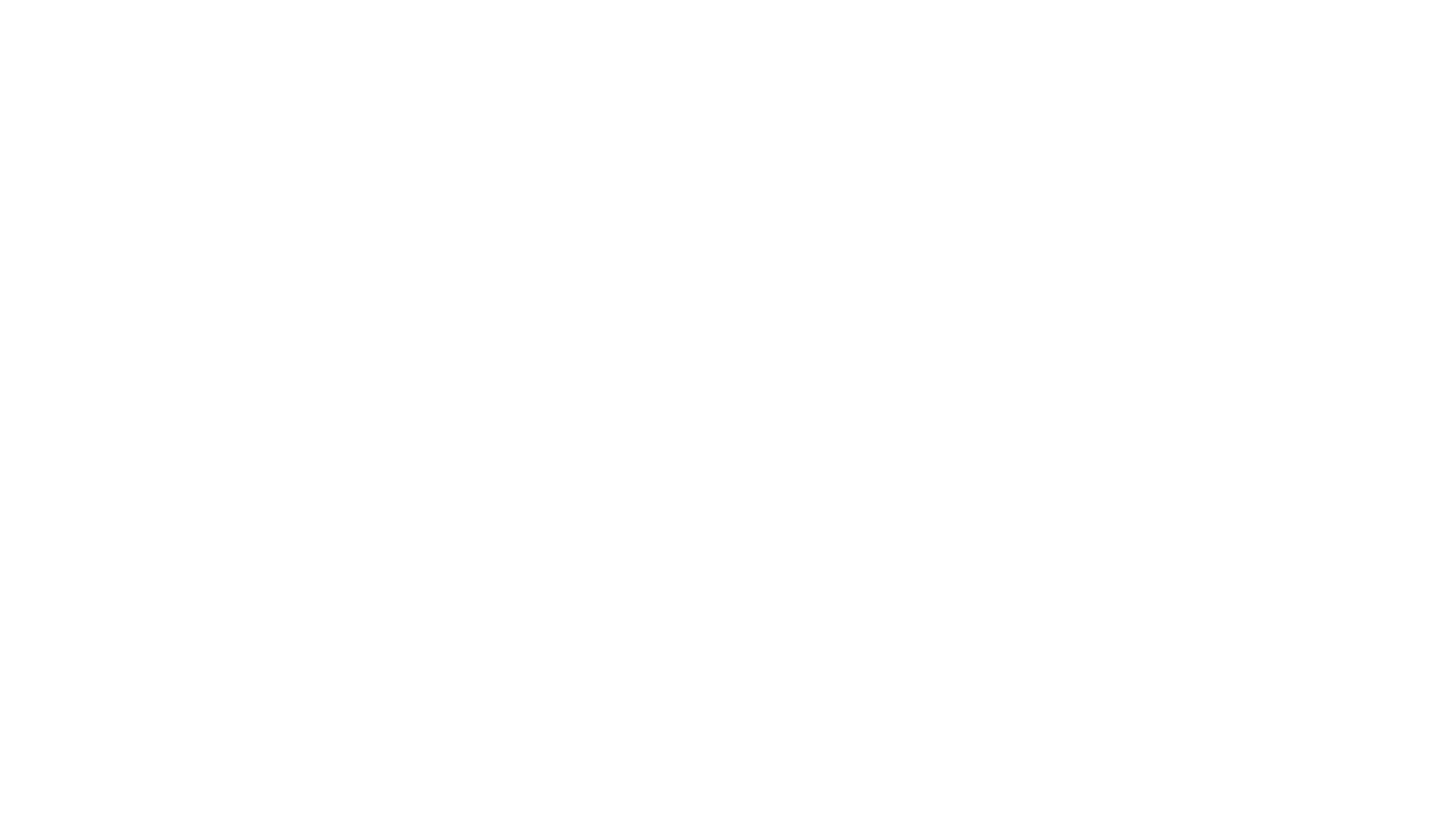 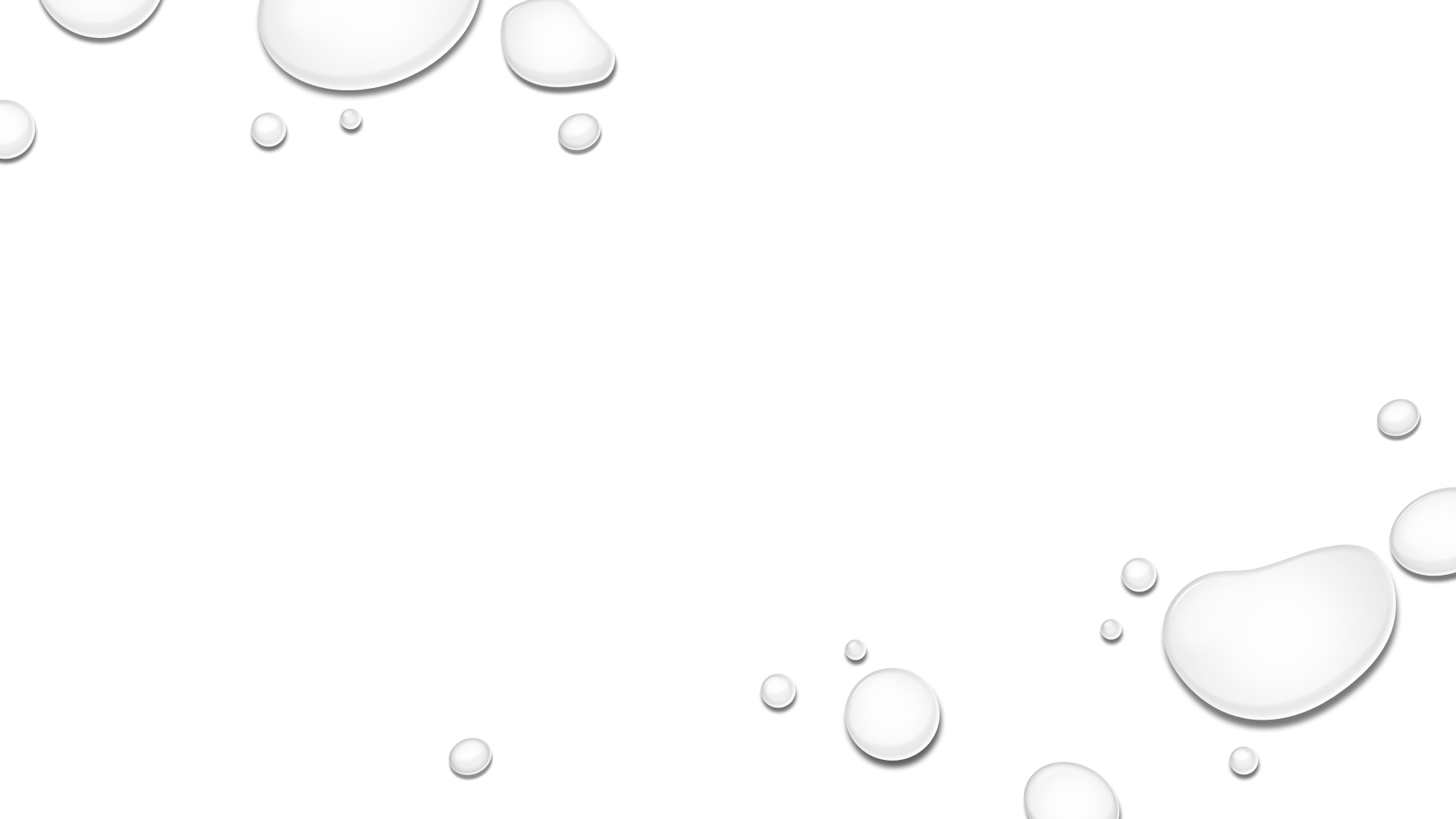 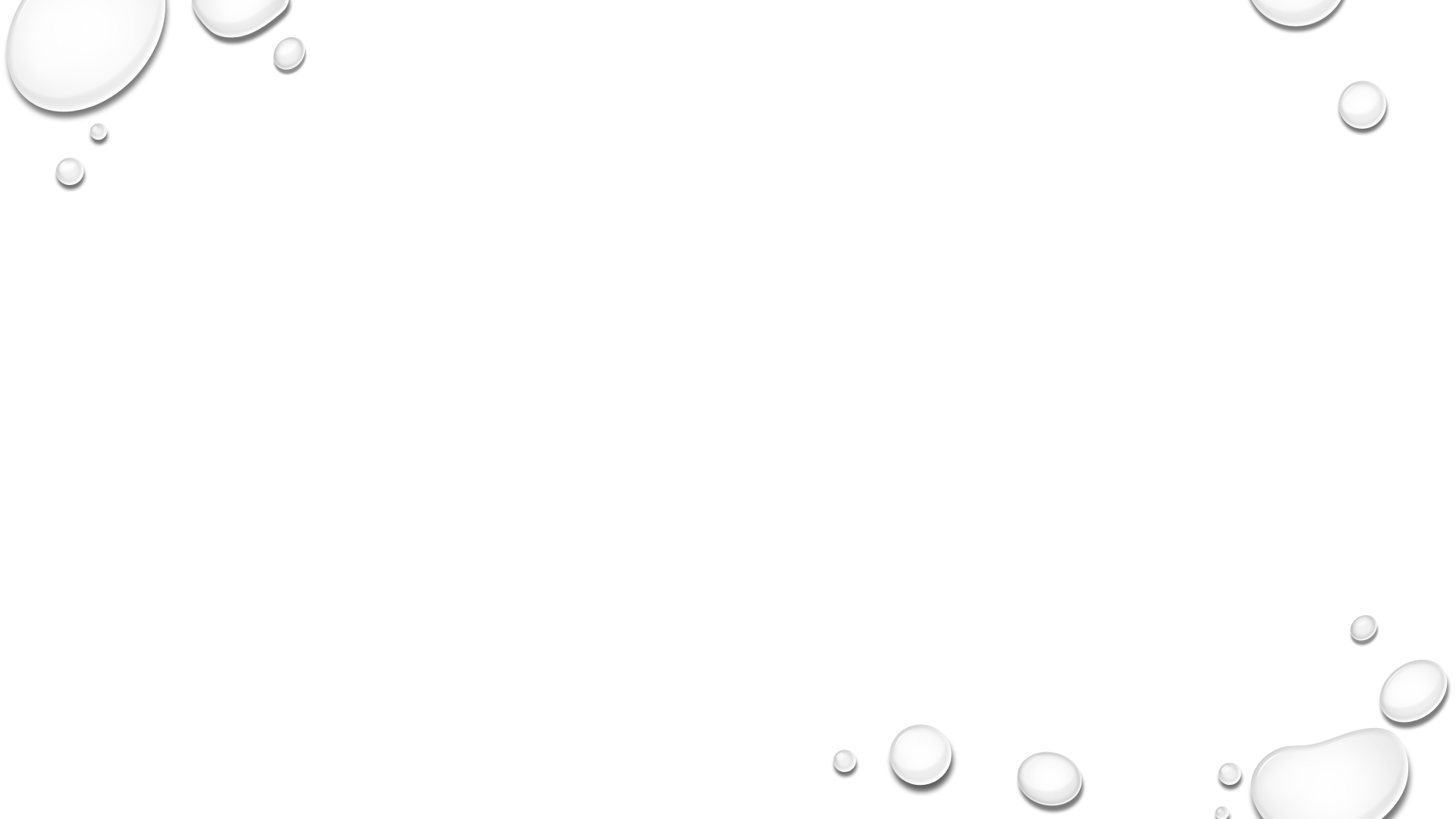 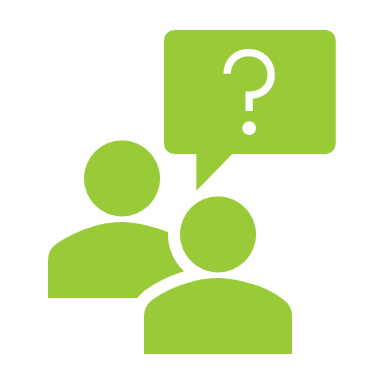 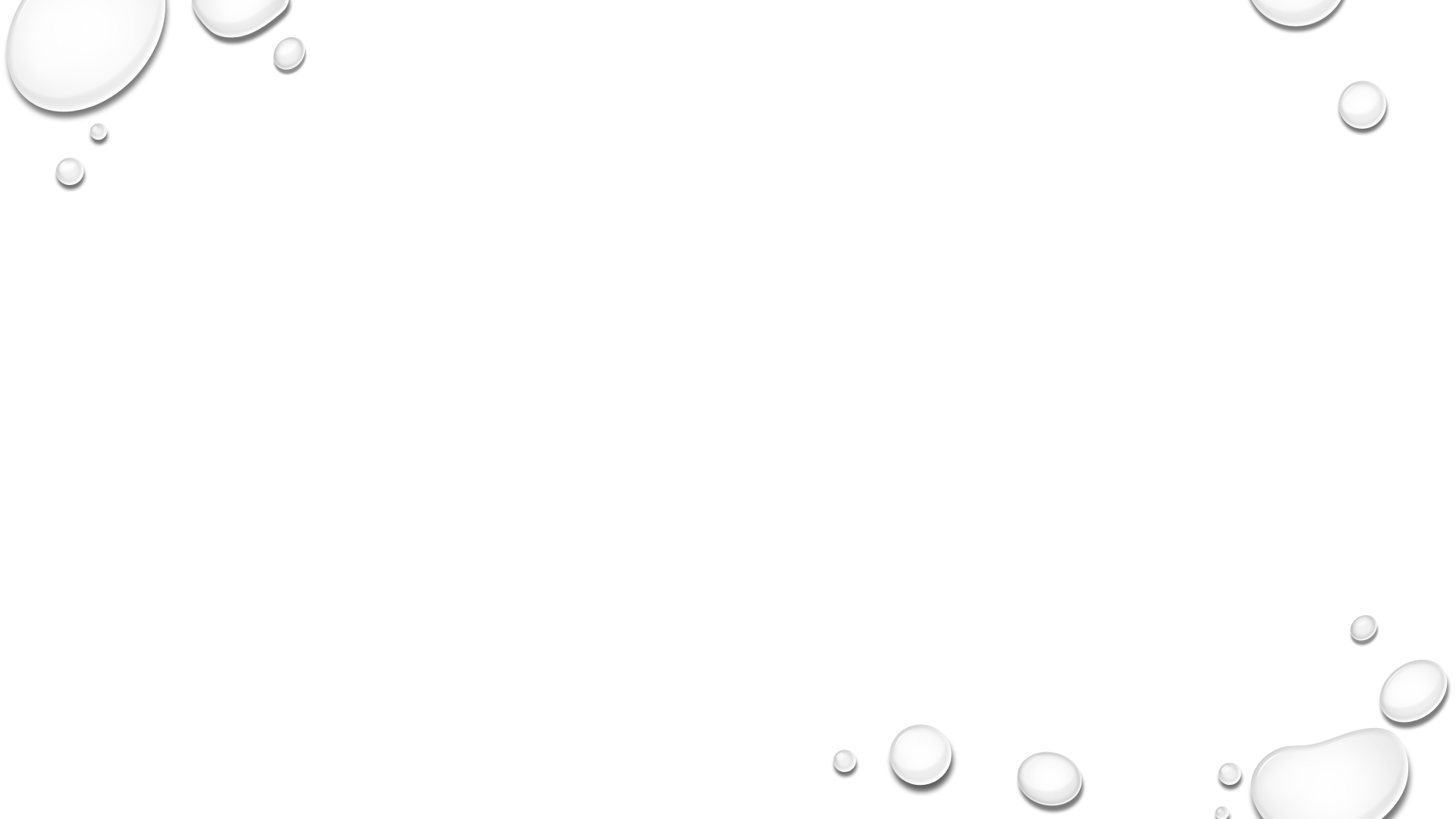 Q&R
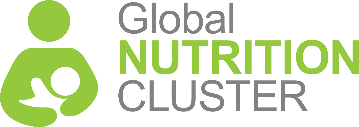 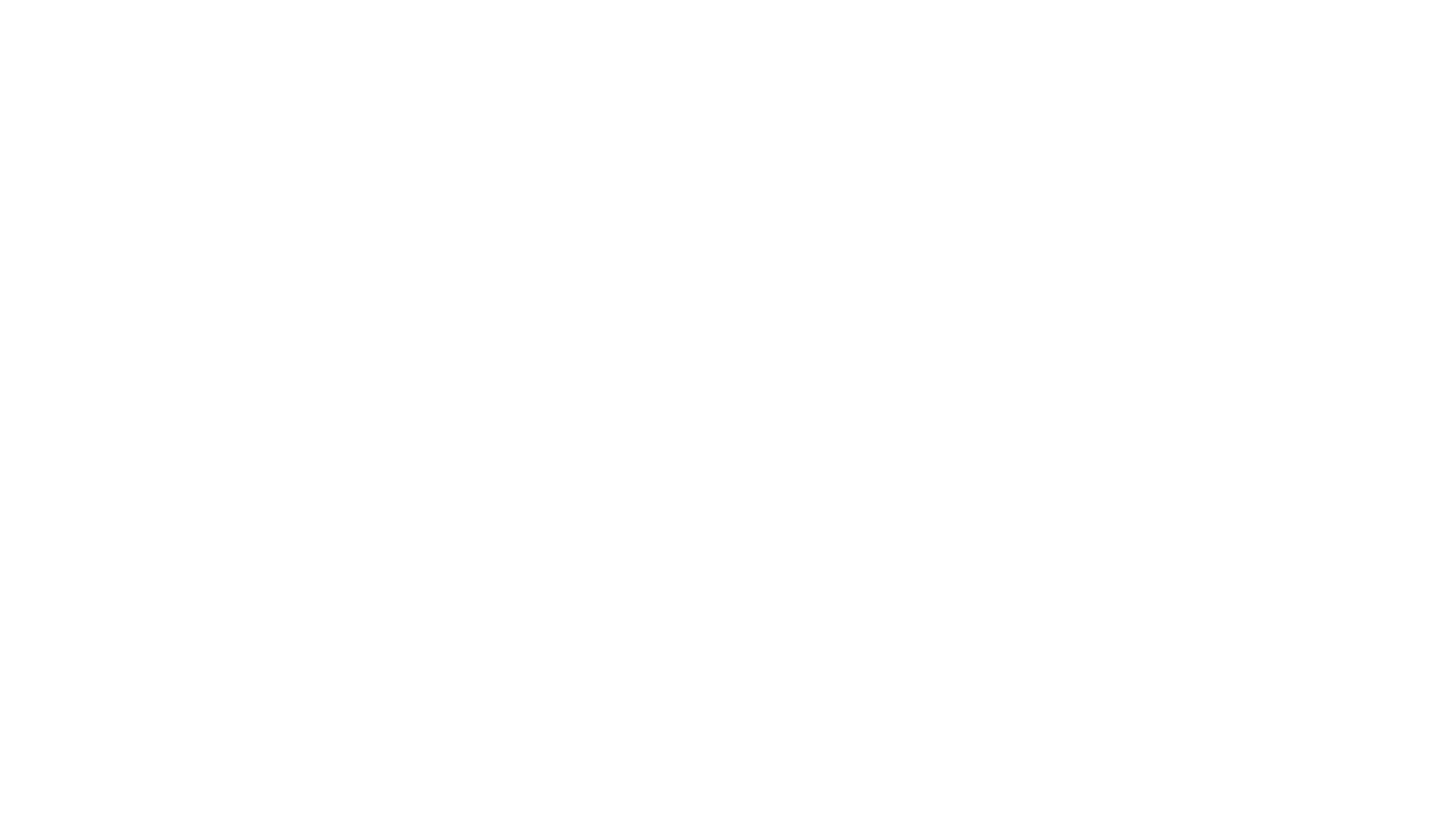 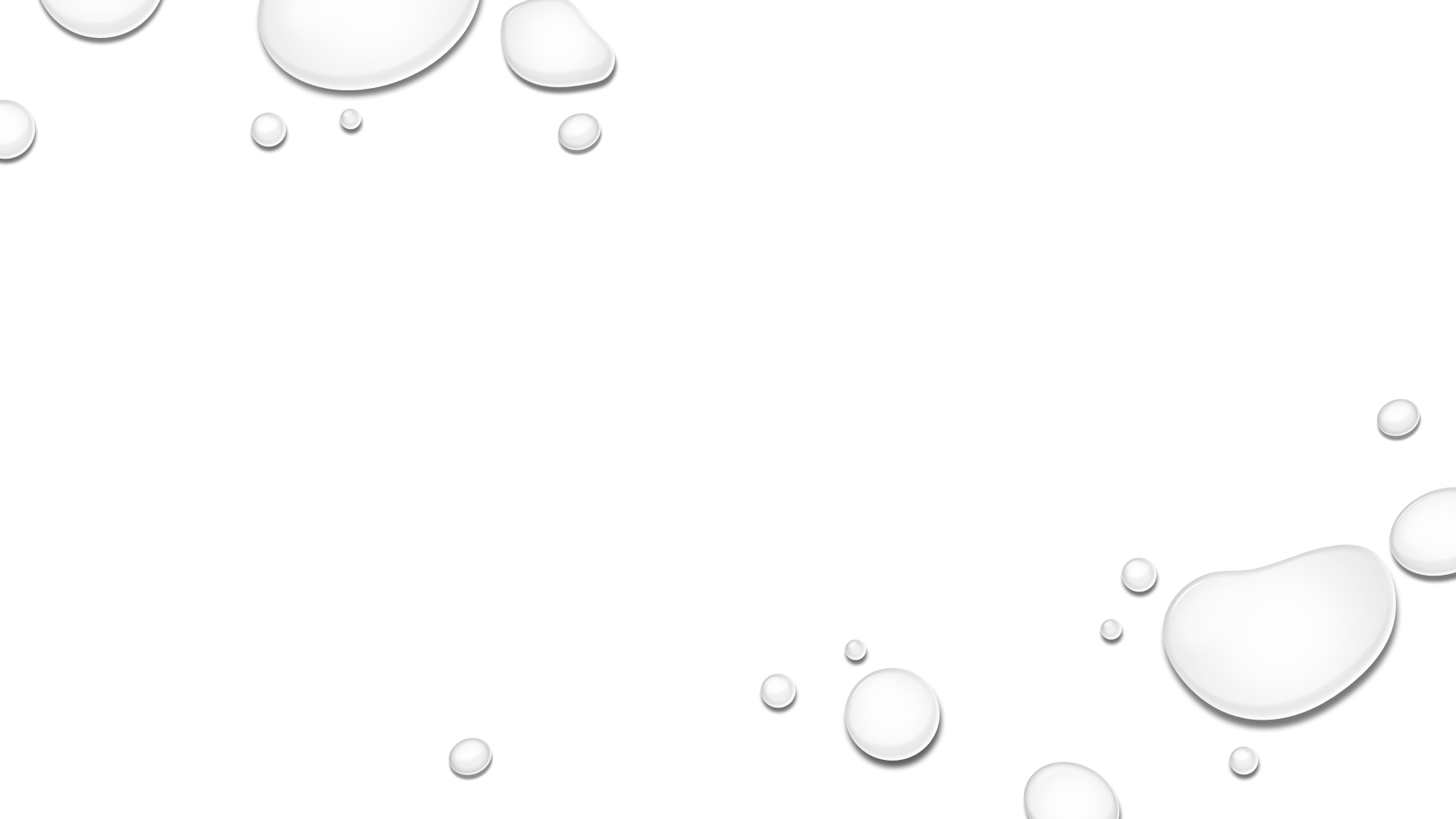 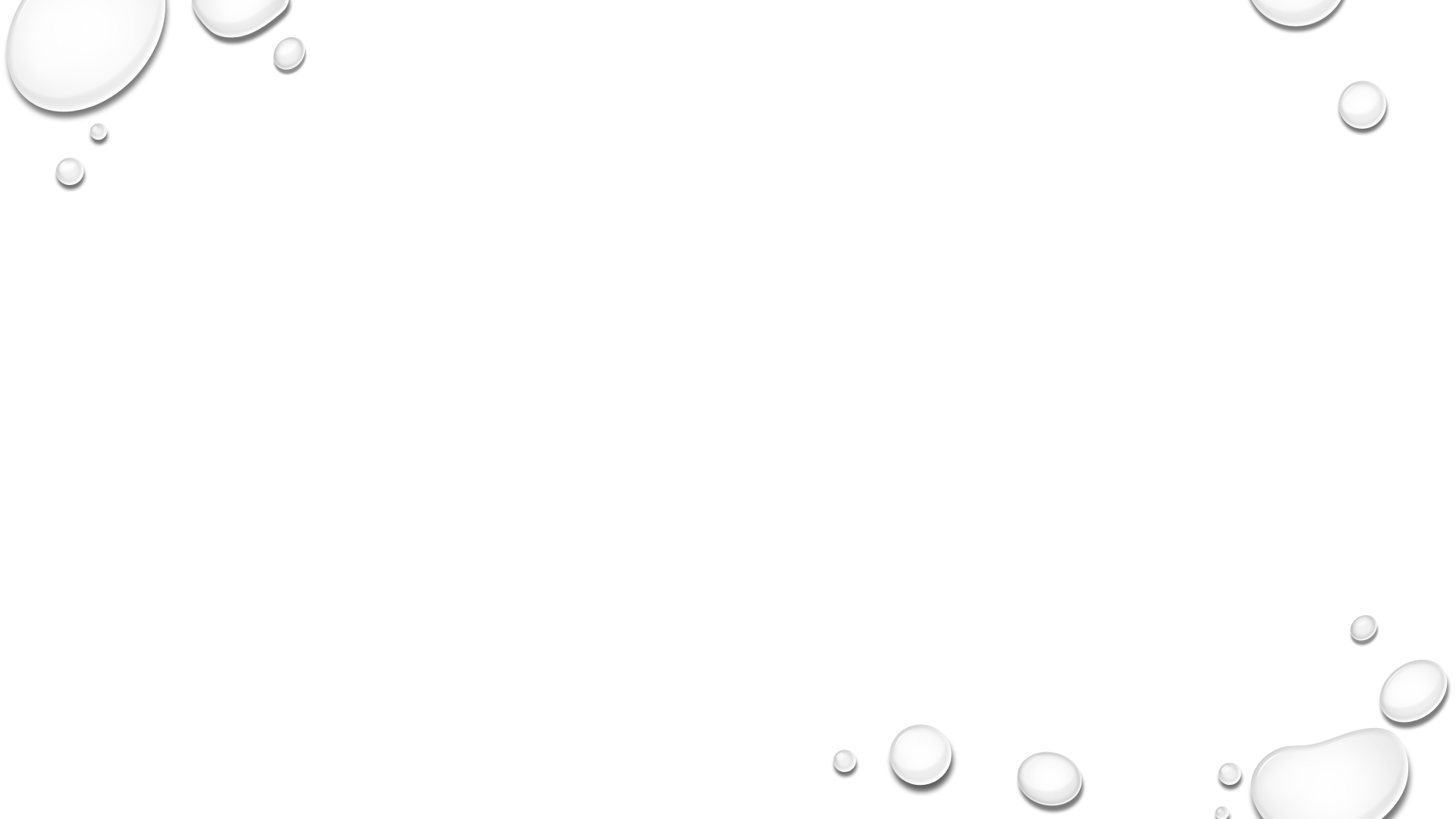 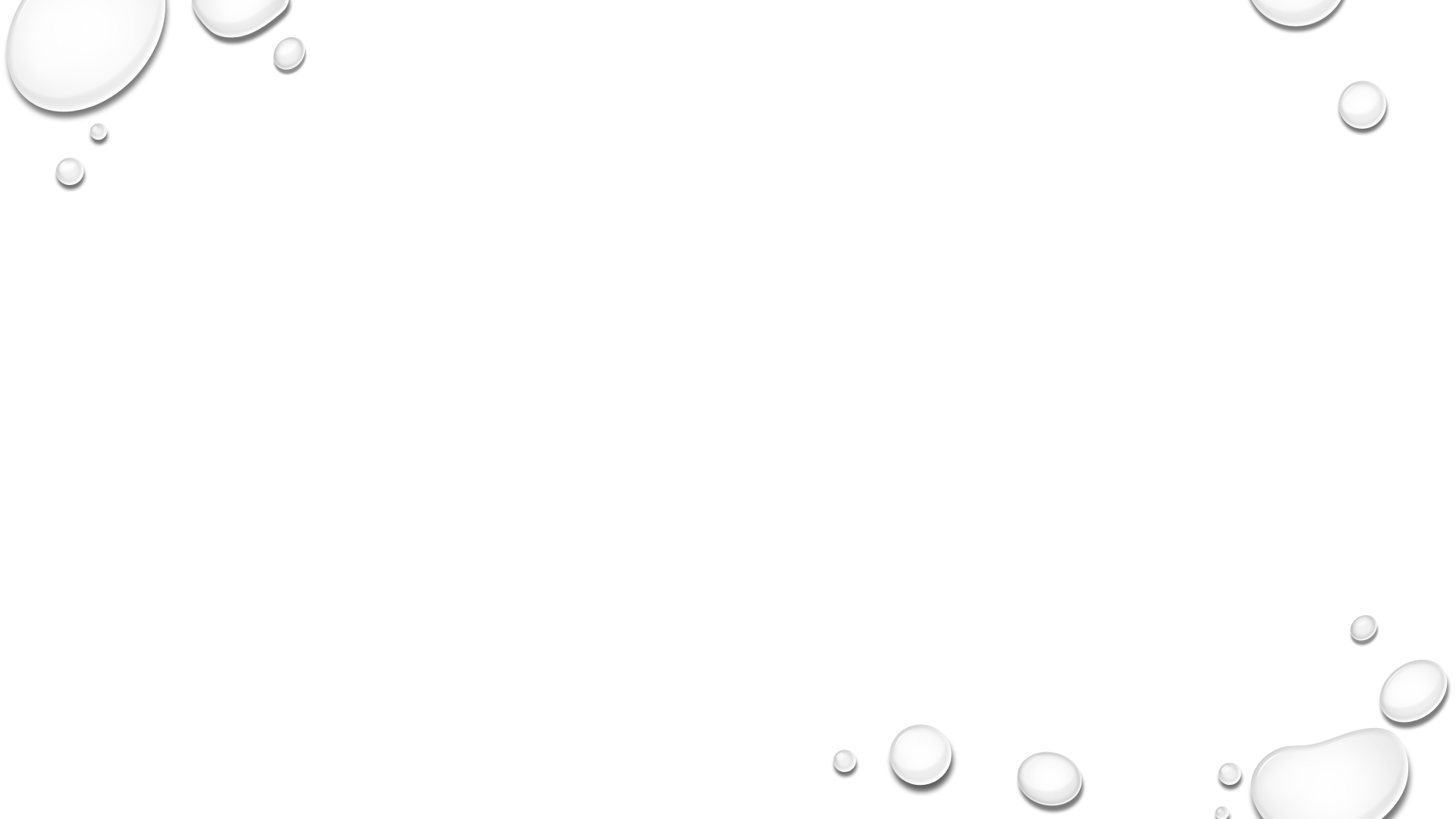 3. Plan de réponse sectoriel
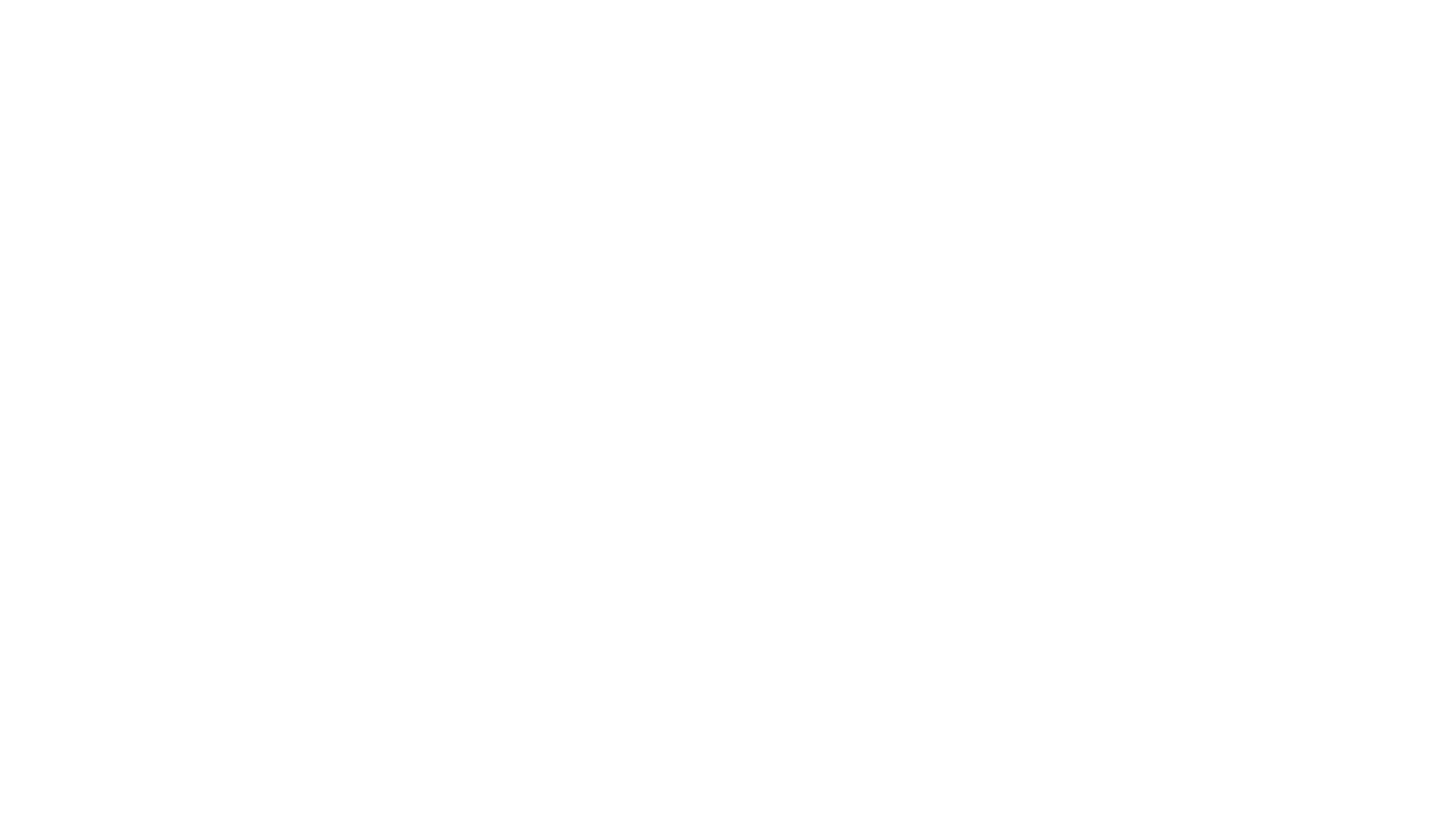 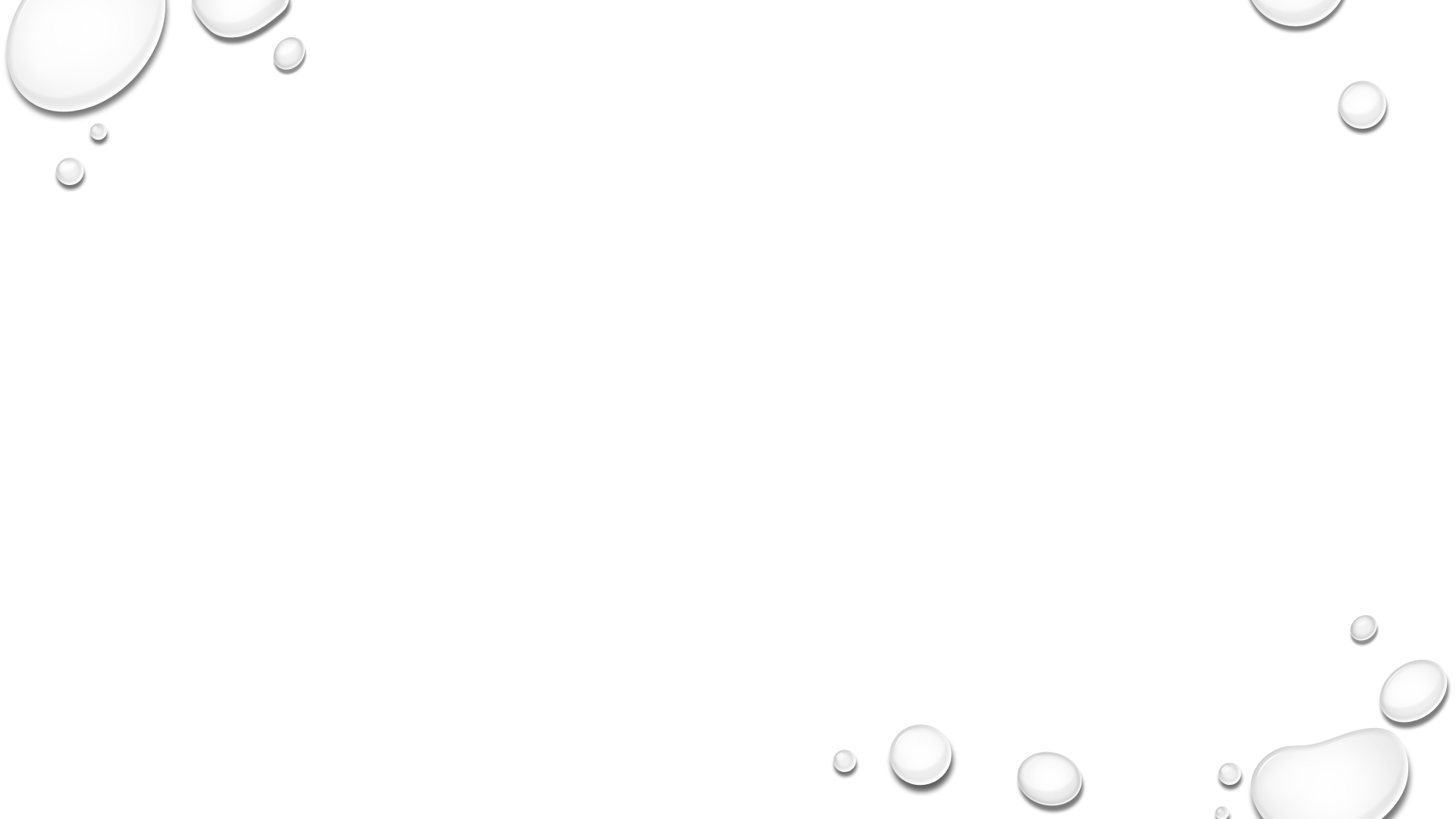 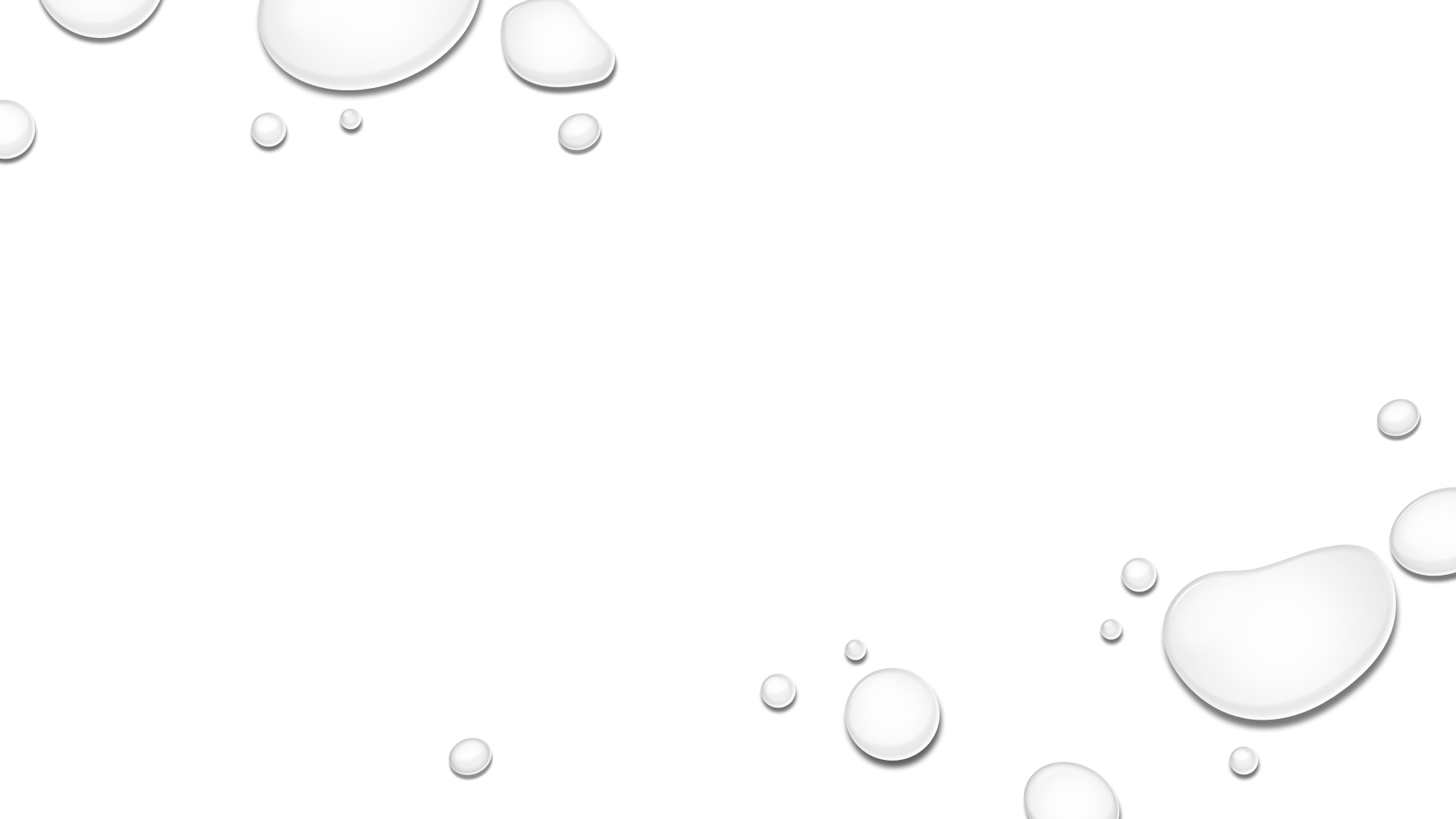 Identifier les zones d’intervention prioritaires et les groupes de populationexemple: cartographie de la sévérité, cluster nutrition Afghanistan
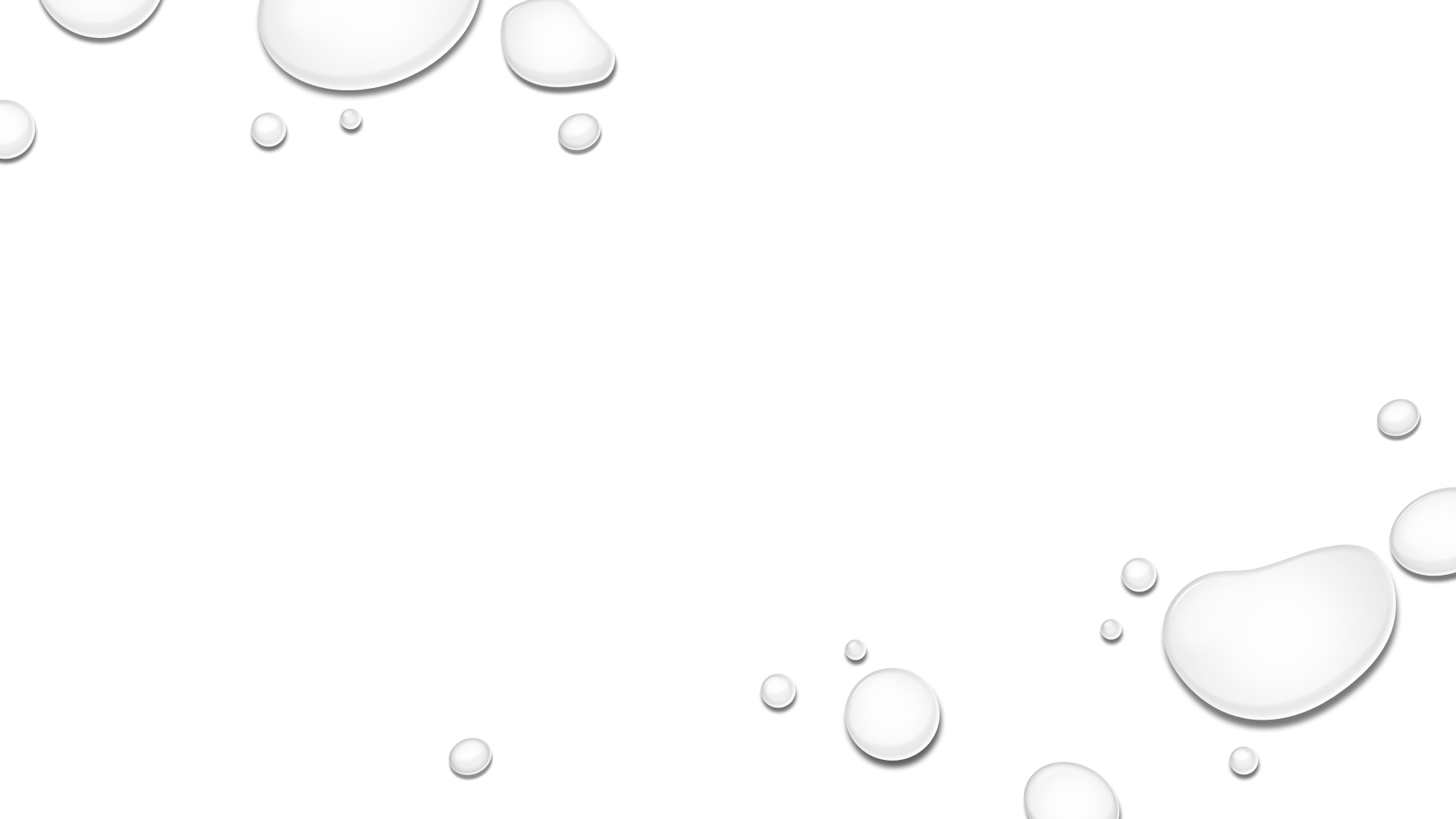 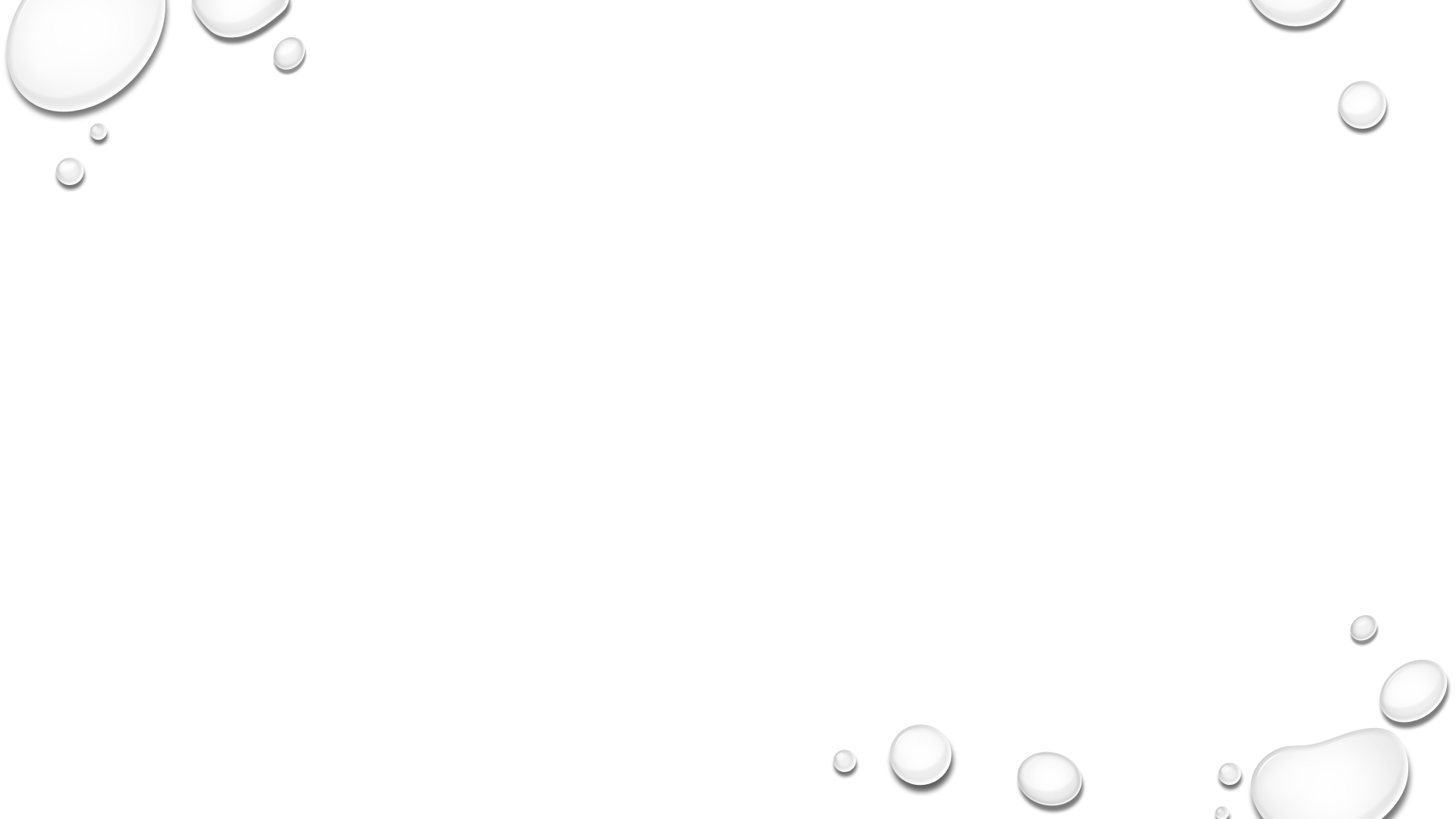 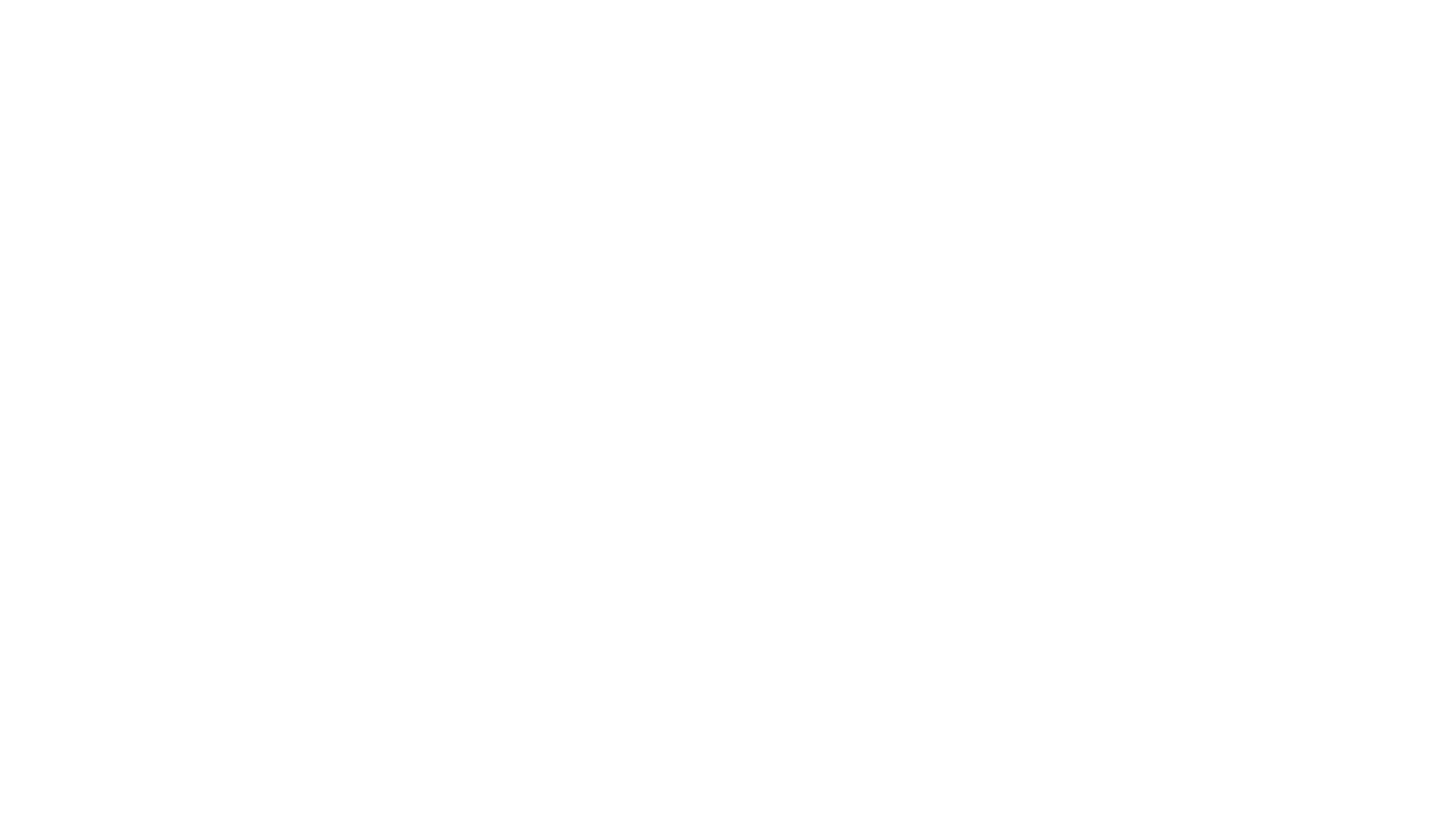 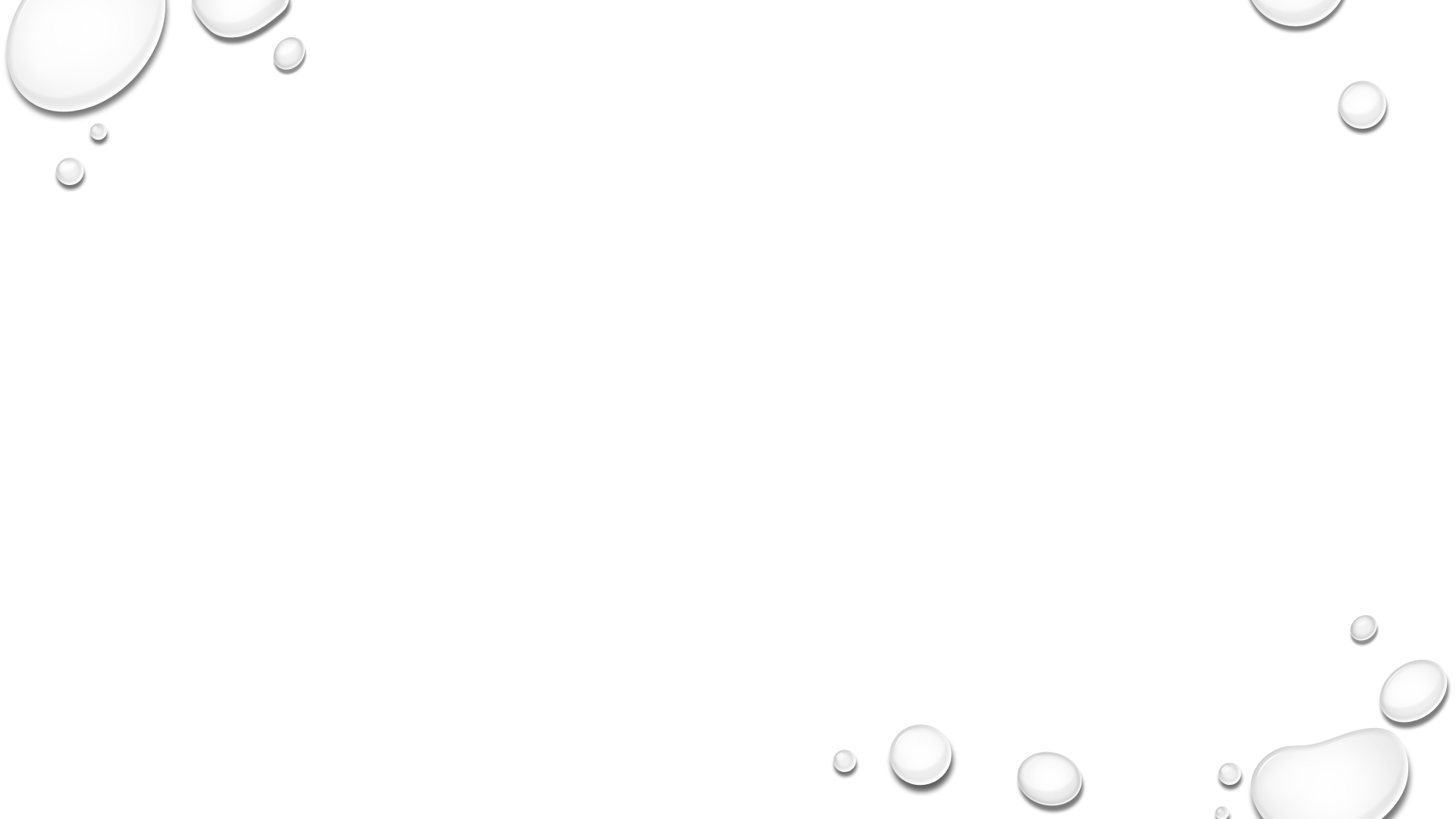 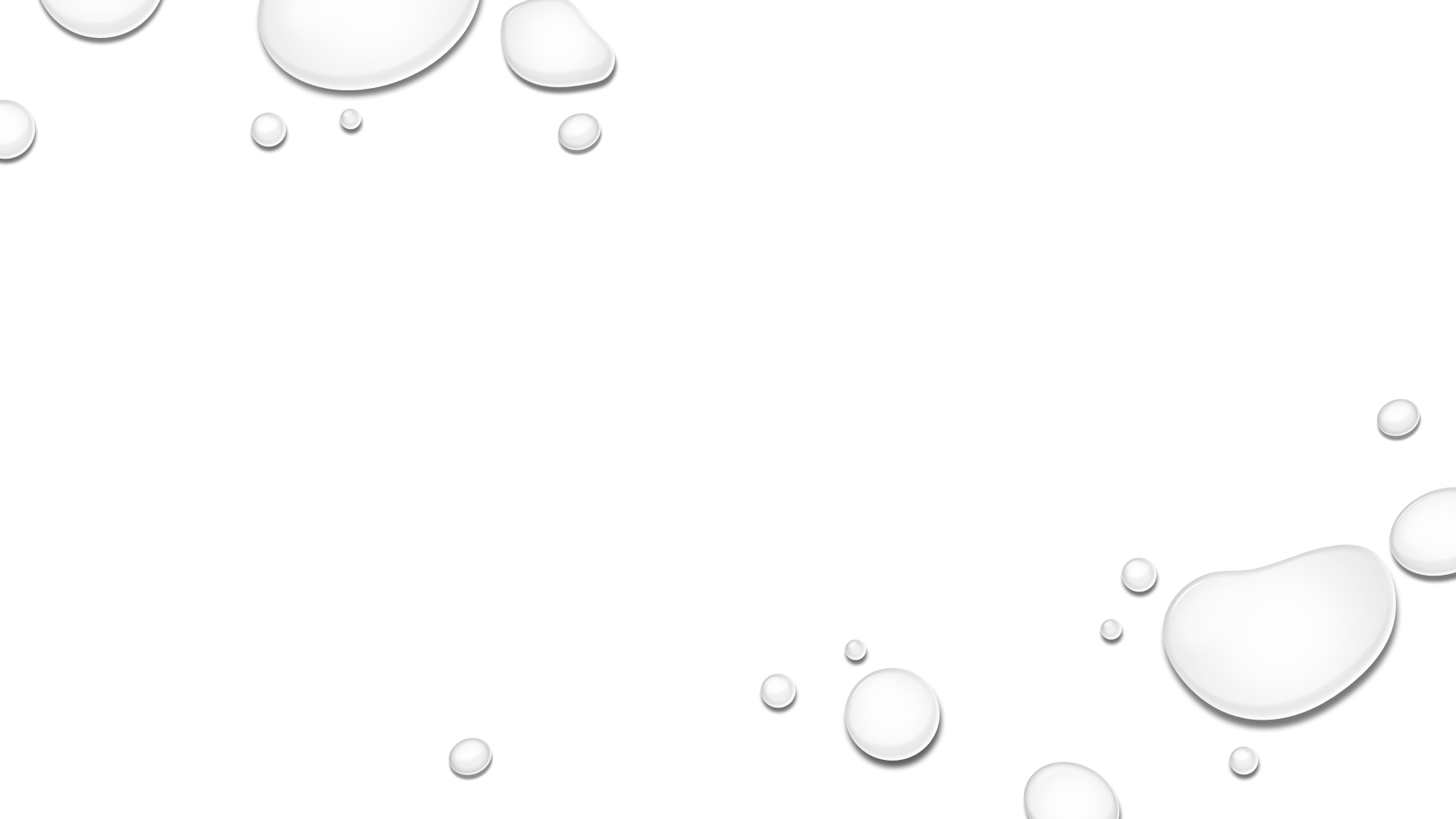 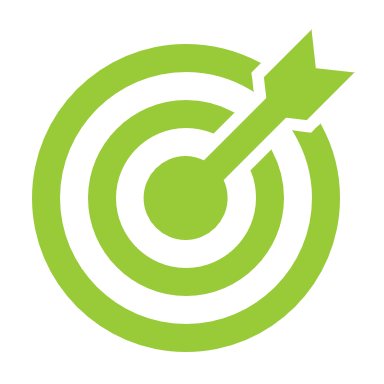 Formuler des objectifs sectoriels (alignés aux objectifs spécifiques – OS -  intersectoriels)
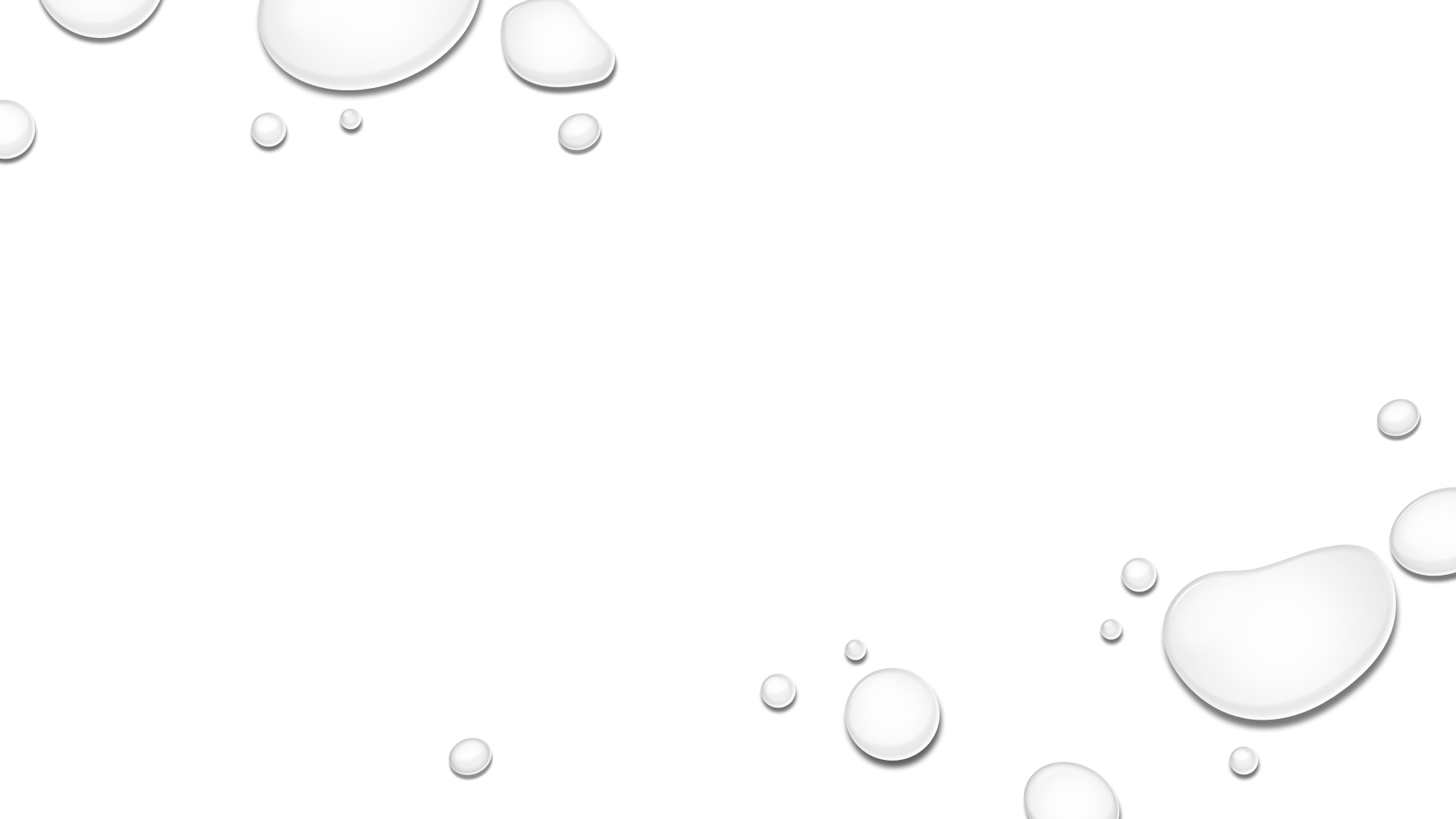 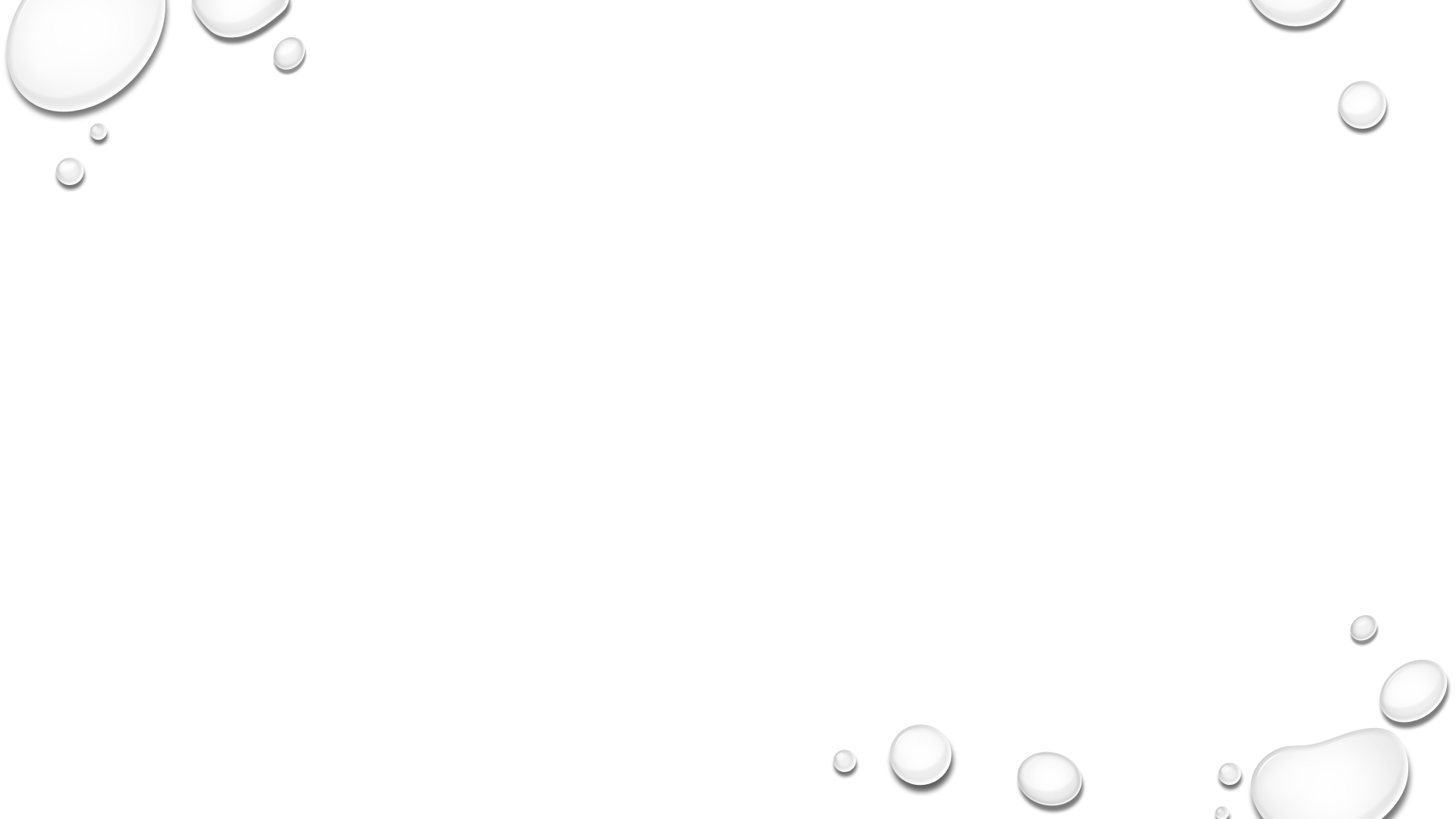 OBJECTIF SECTORIEL
SCRUTIN
Lequel des éléments suivants peut être un objectif du HRP pour le secteur de la nutrition?
A. Réduire le risque de surmortalité et de morbidité chez les enfants âgés de 6 à 59 mois
B. Assurer une réponse prévisible, opportune et efficace pour la nutrition en urgence
C. Réduire le risque de morbidité et de mortalité due aux carences courantes en micronutriments qui surviennent pendant une urgence
D. Réduire la prévalence de l’anémie chez les enfants âgés de 6 à 23 mois
E. Tout ce qui précède
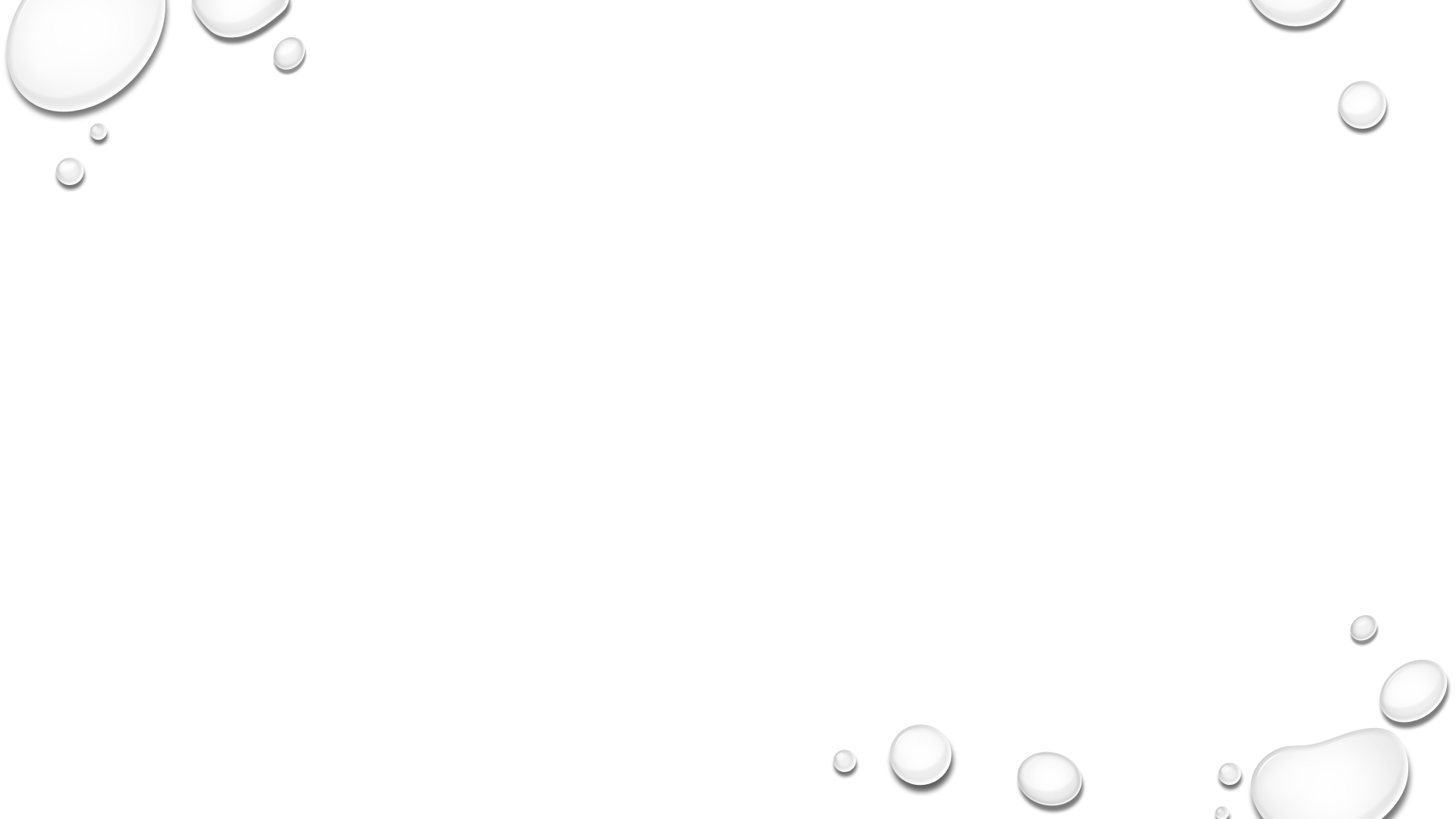 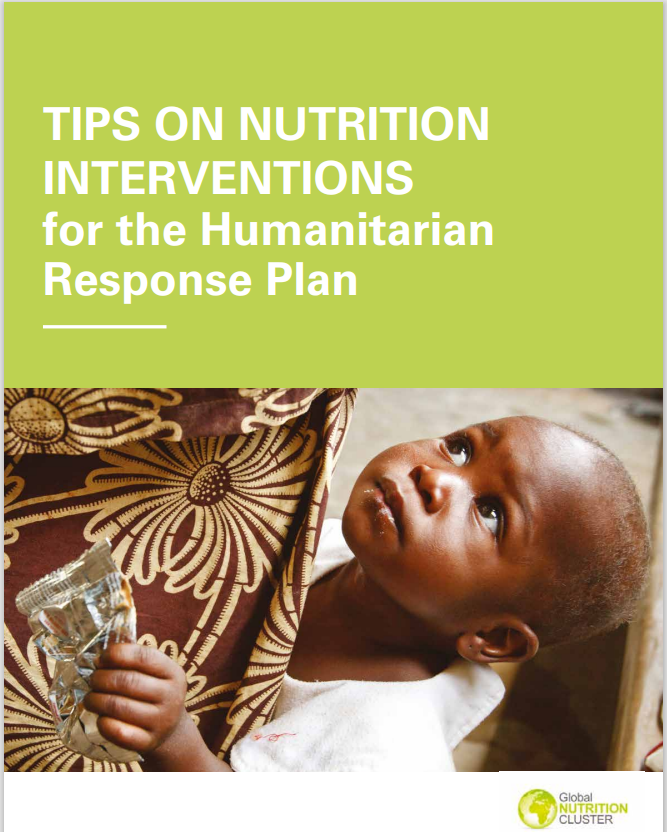 Exemples d’OBJECTIFS sectoriels
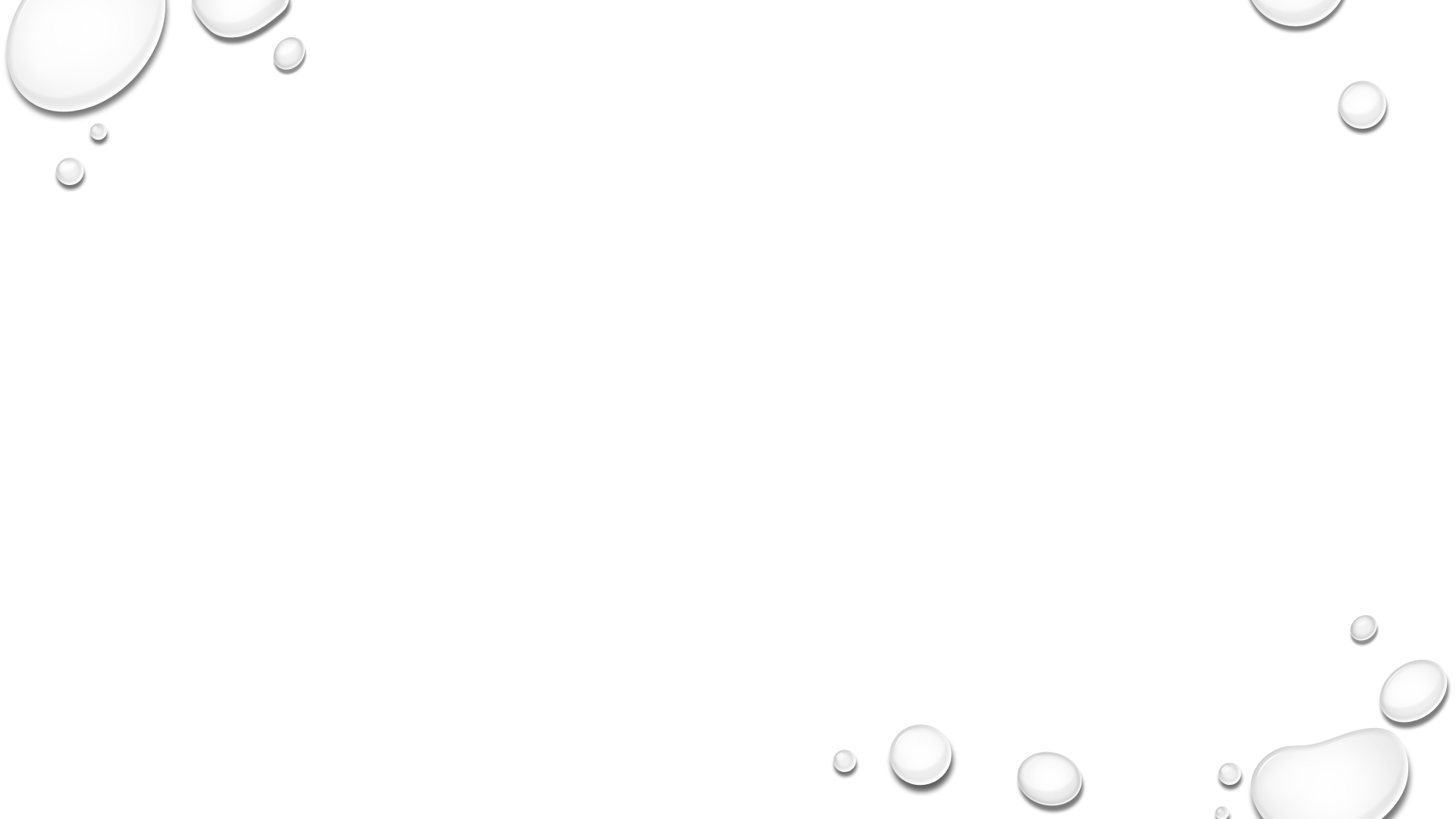 La stratégie de réponse peut comprendre :
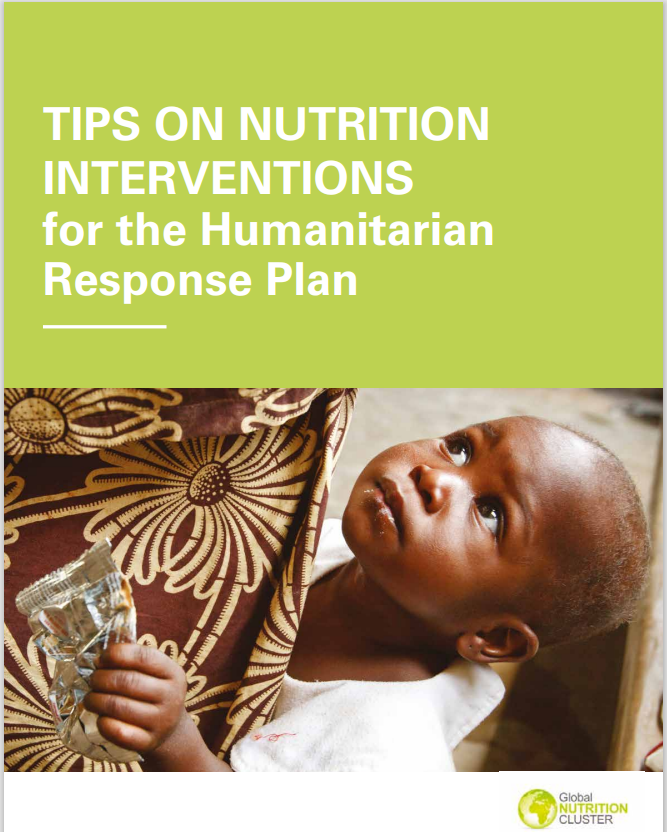 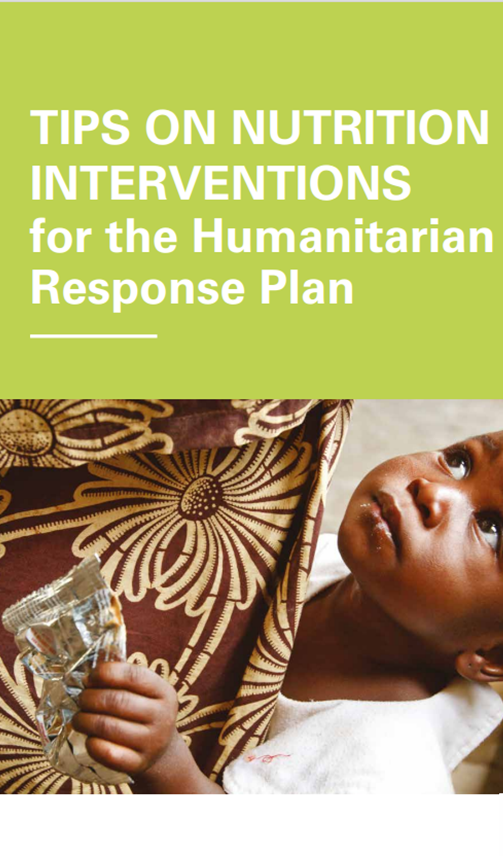 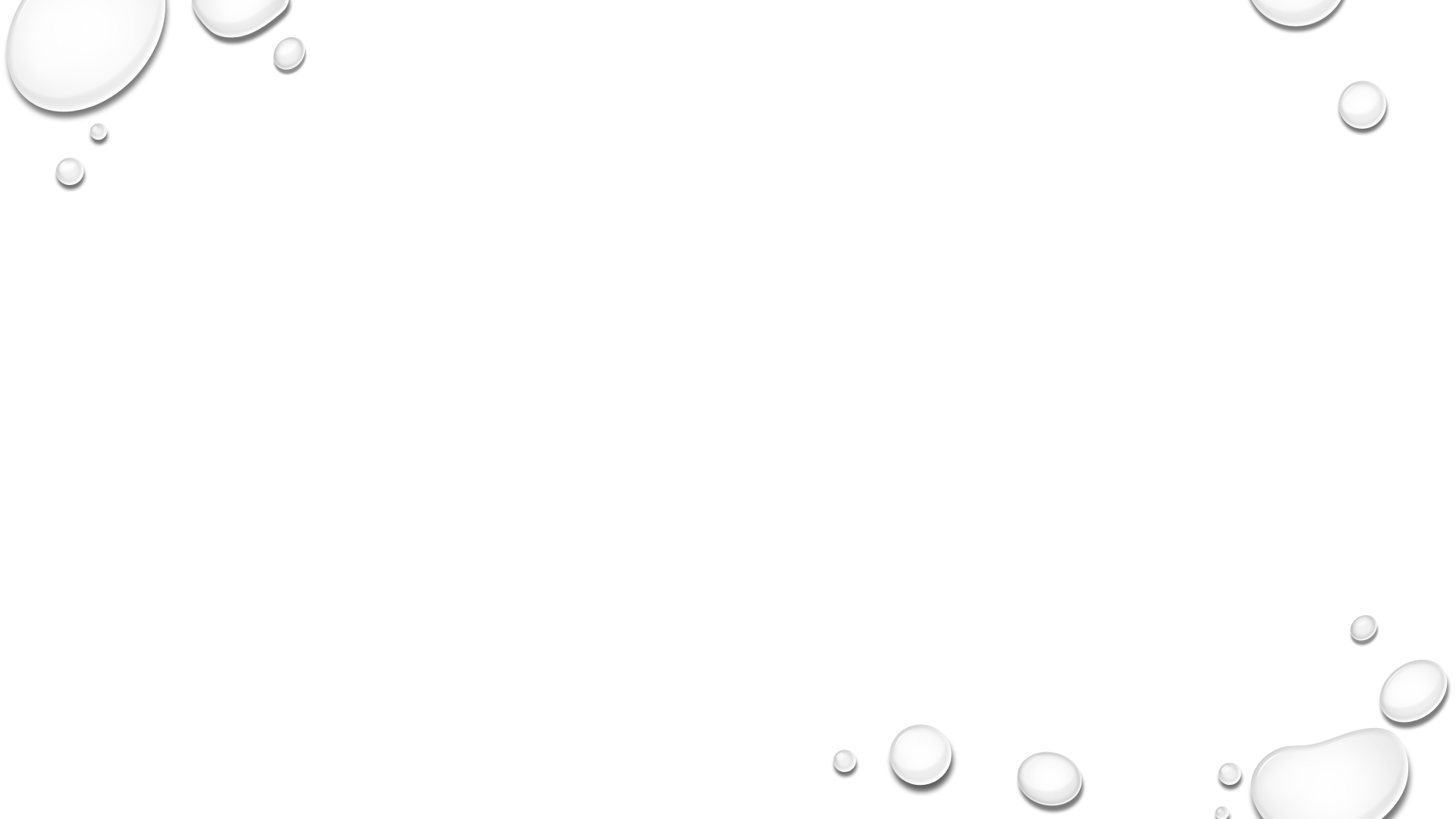 Services de NiE
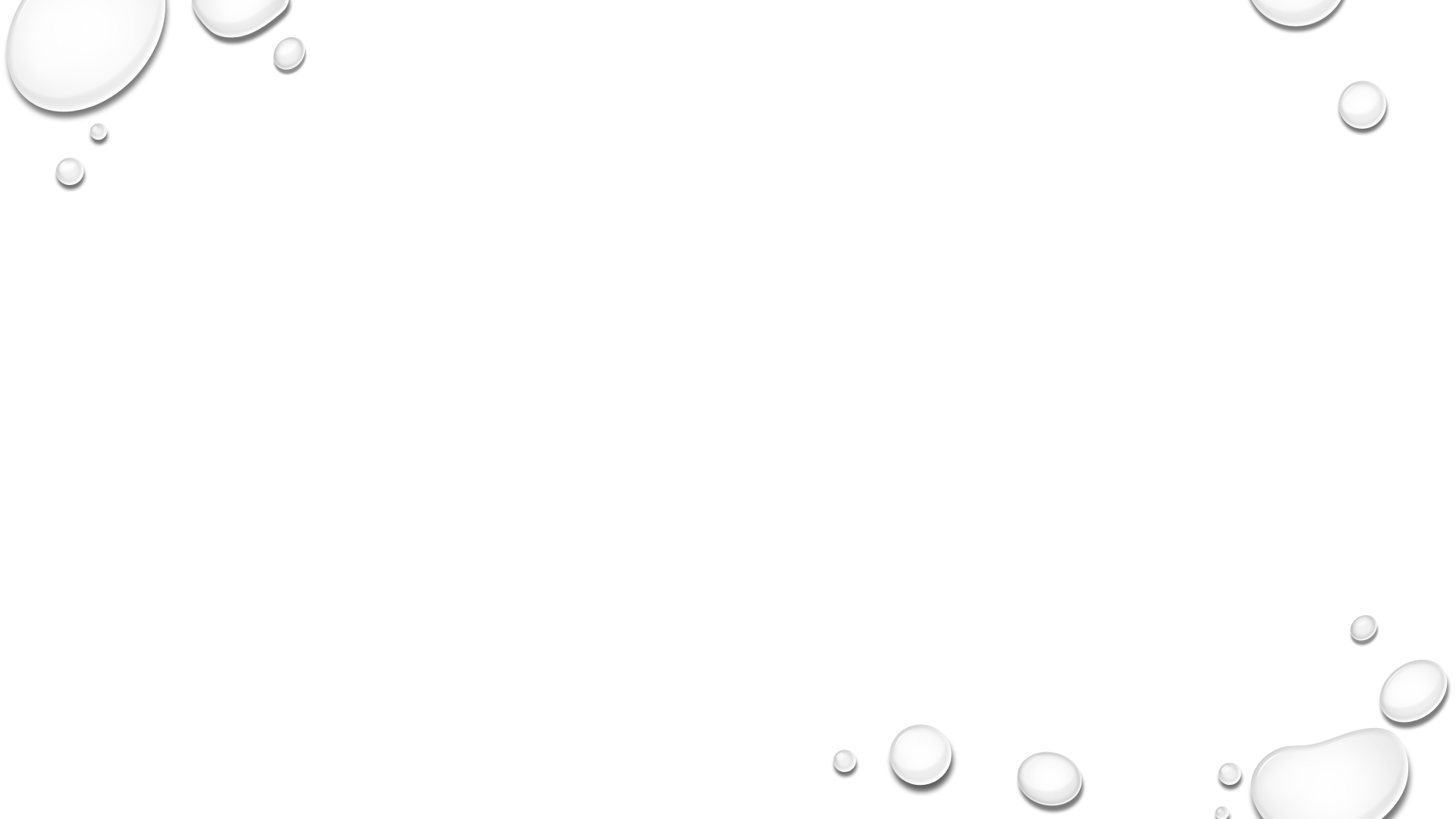 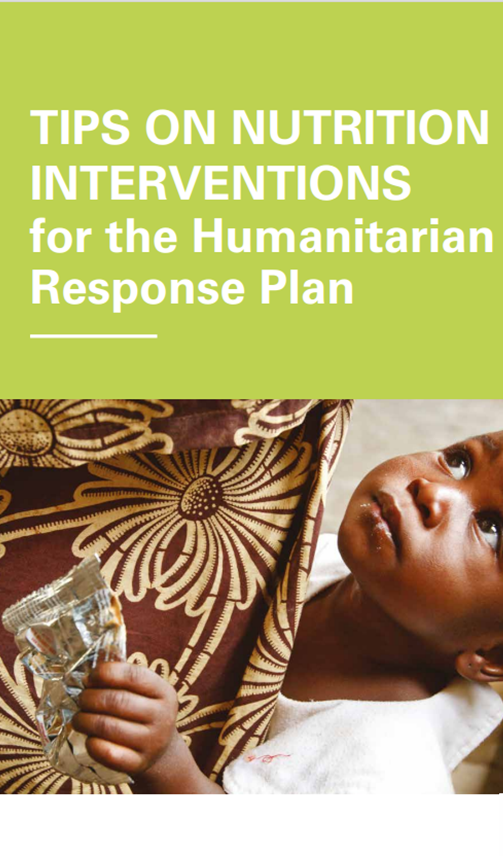 Services de NiE - suite
Services de NiE - suite
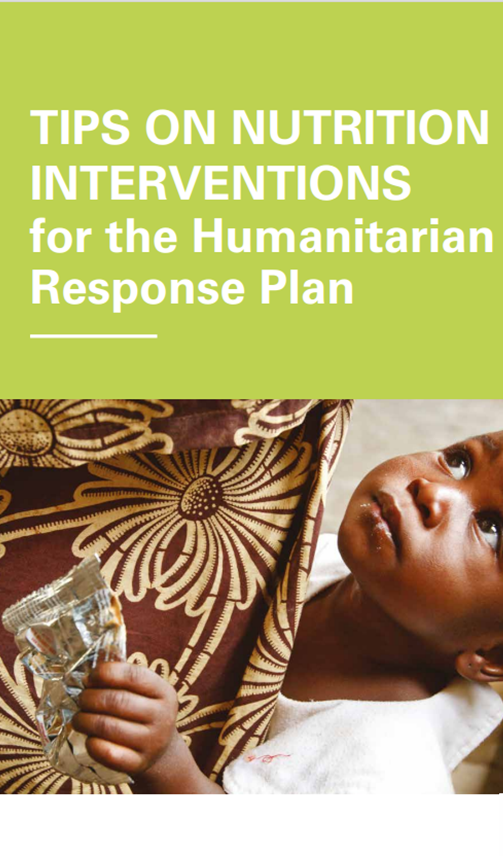 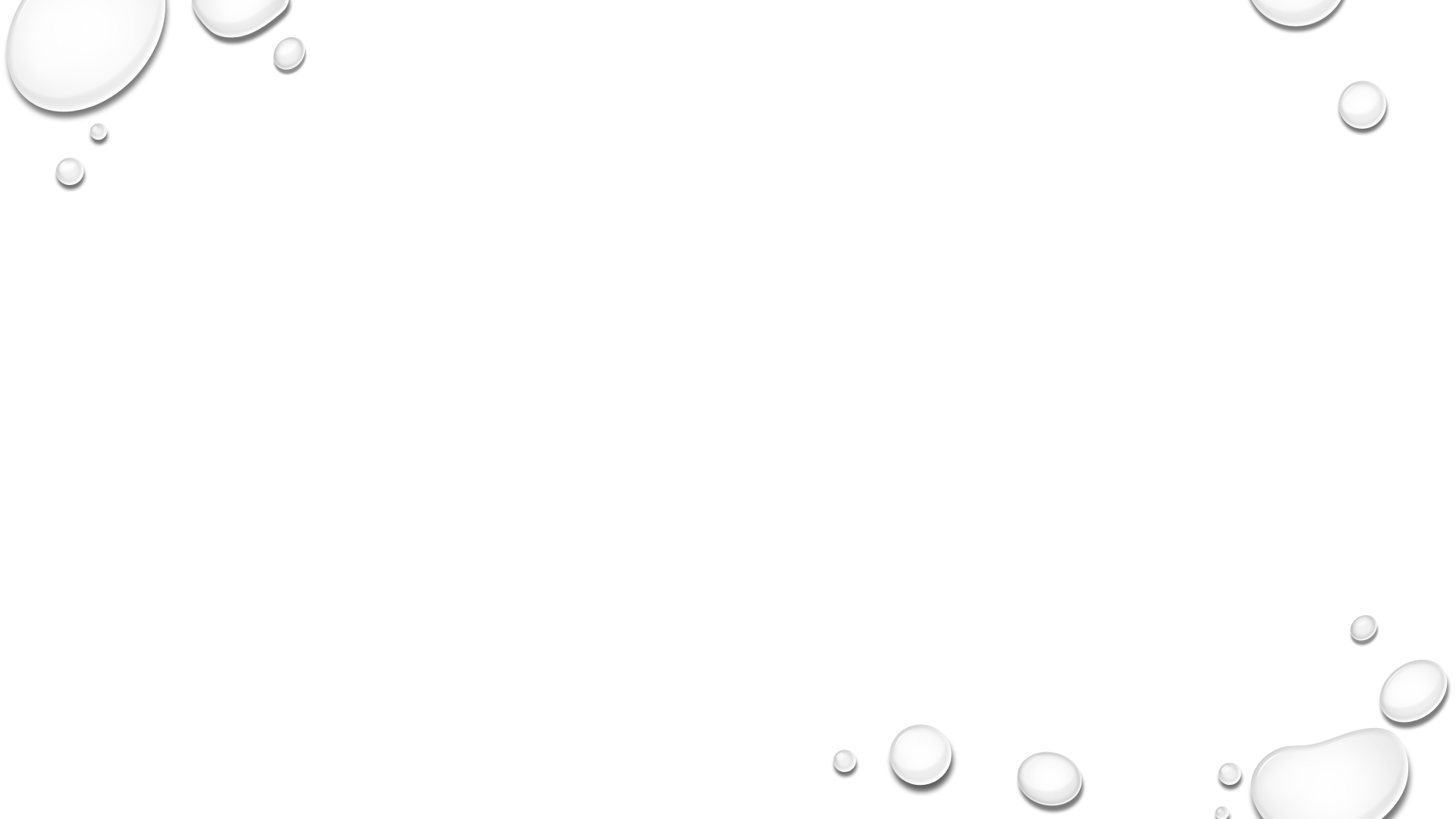 Services de NiE Indicateurs de suivi
Guide et liste d’indicateurs pour les activités conjointes avec d’autres secteurs / clusters
Se trouve dans le document « Qu’est-ce que la collaboration inter-cluster/secteur? » What is inter-cluster / sector collaboration? | Global Nutrition Cluster; bientôt en français
Liste d’indicateurs proposés à choisir en fonction du contexte, des clusters impliqués et activités conjointes planifiées
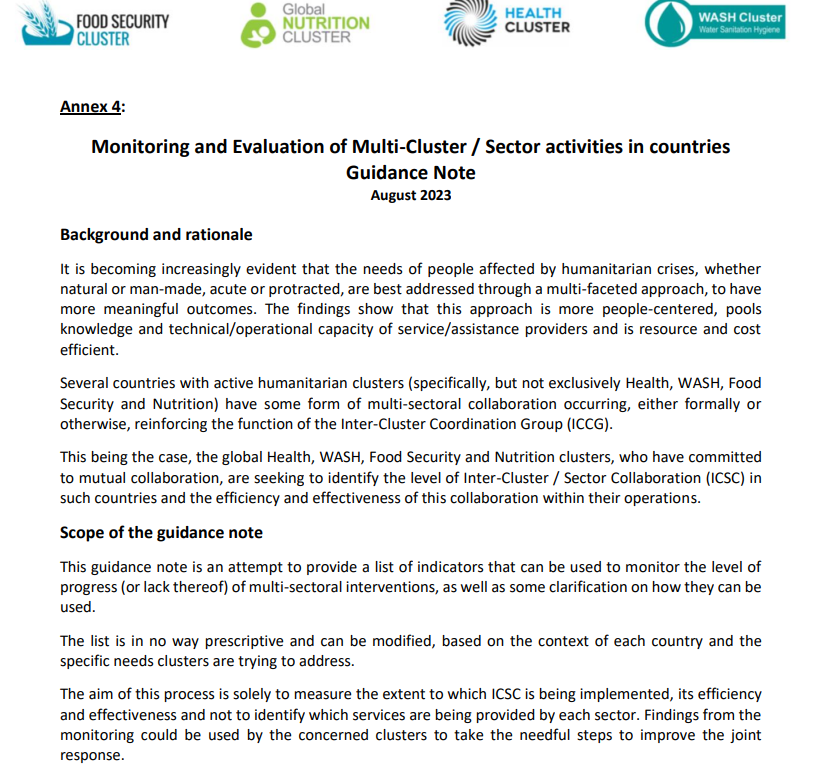 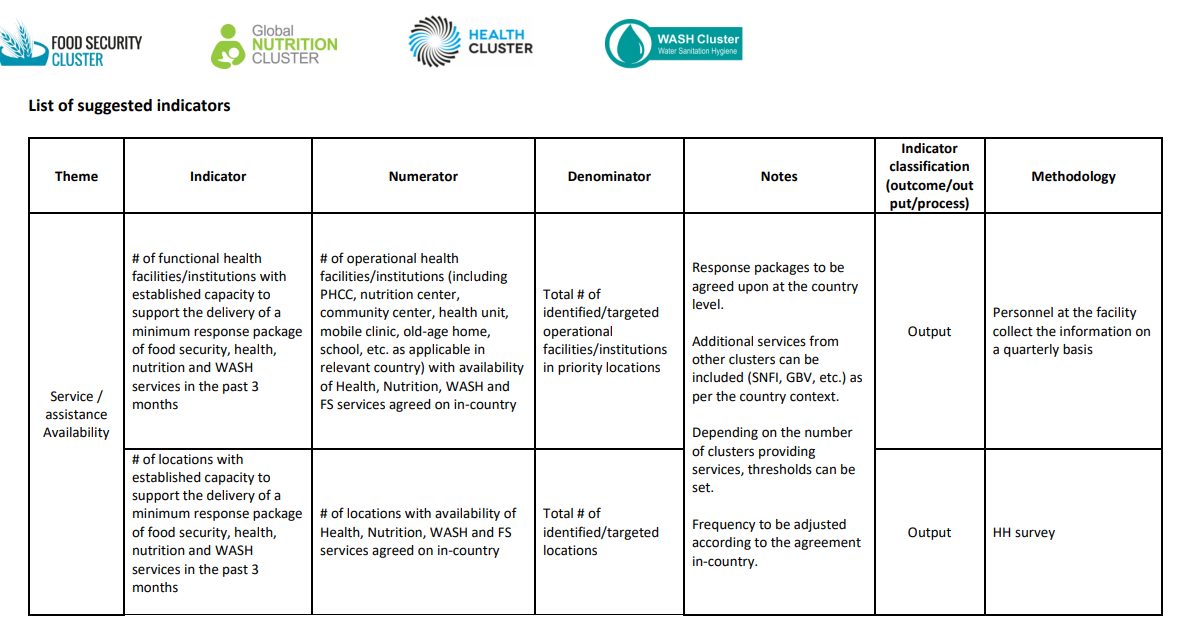 Estimer le nombre de personnes à cibler
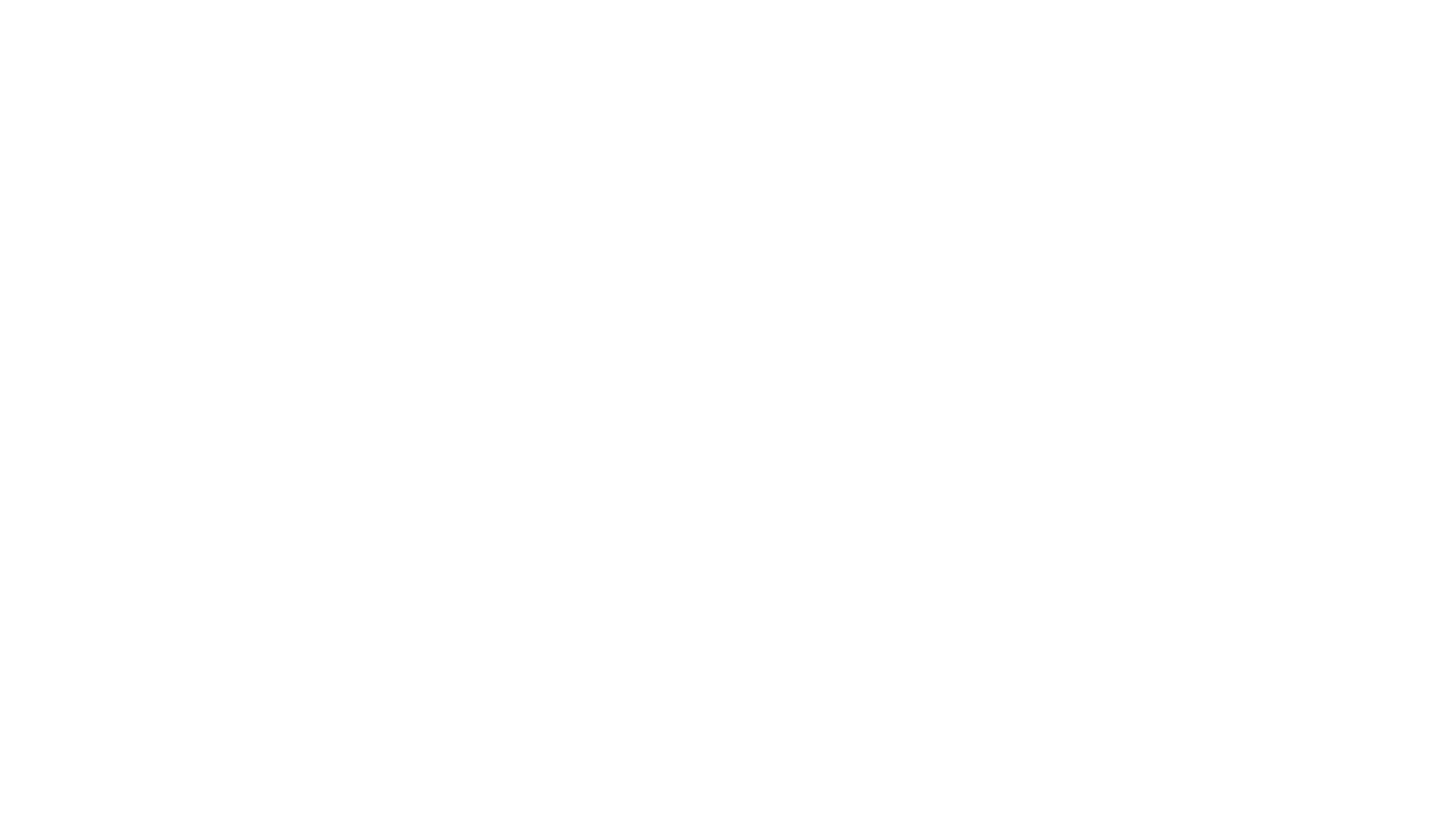 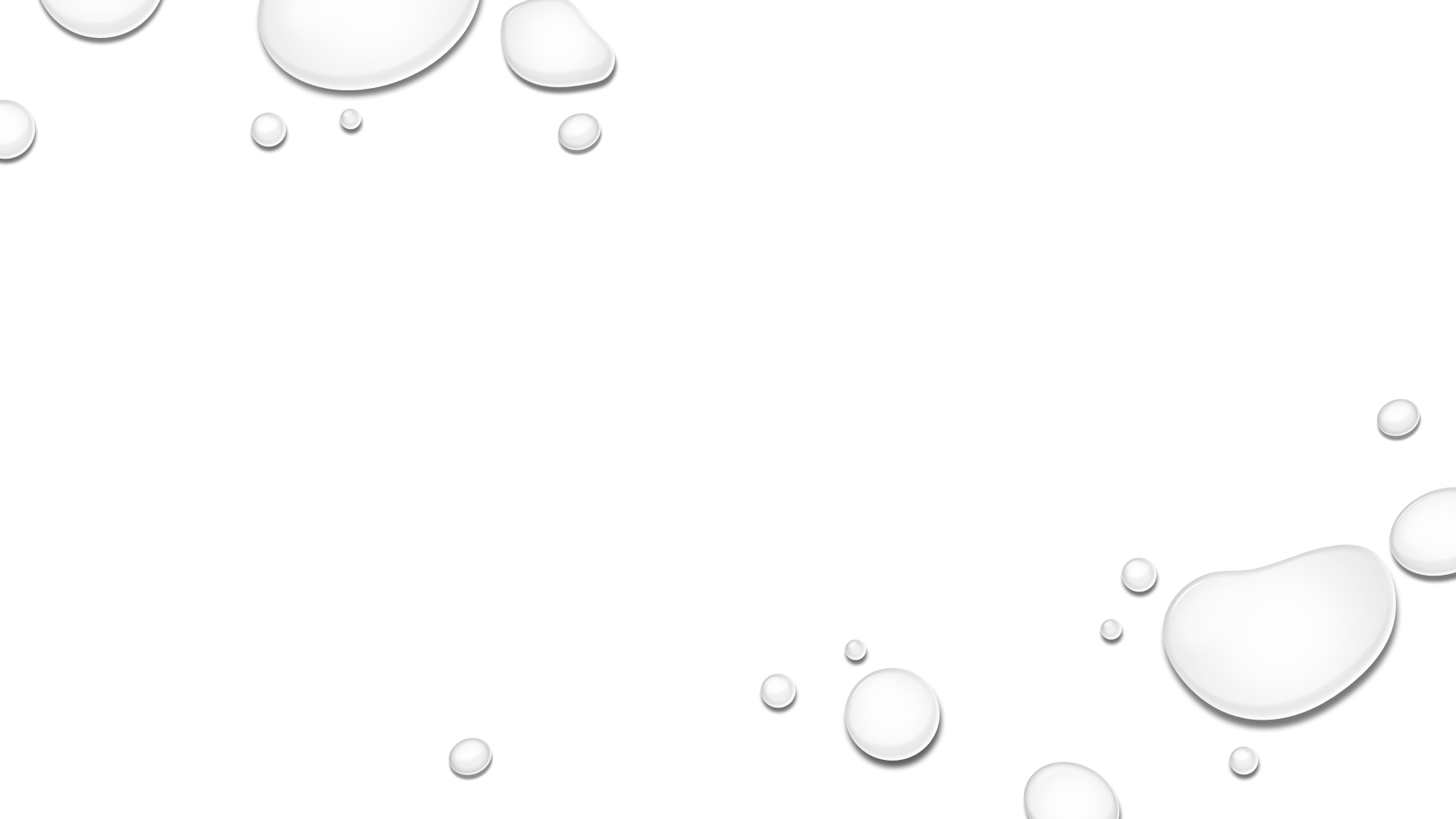 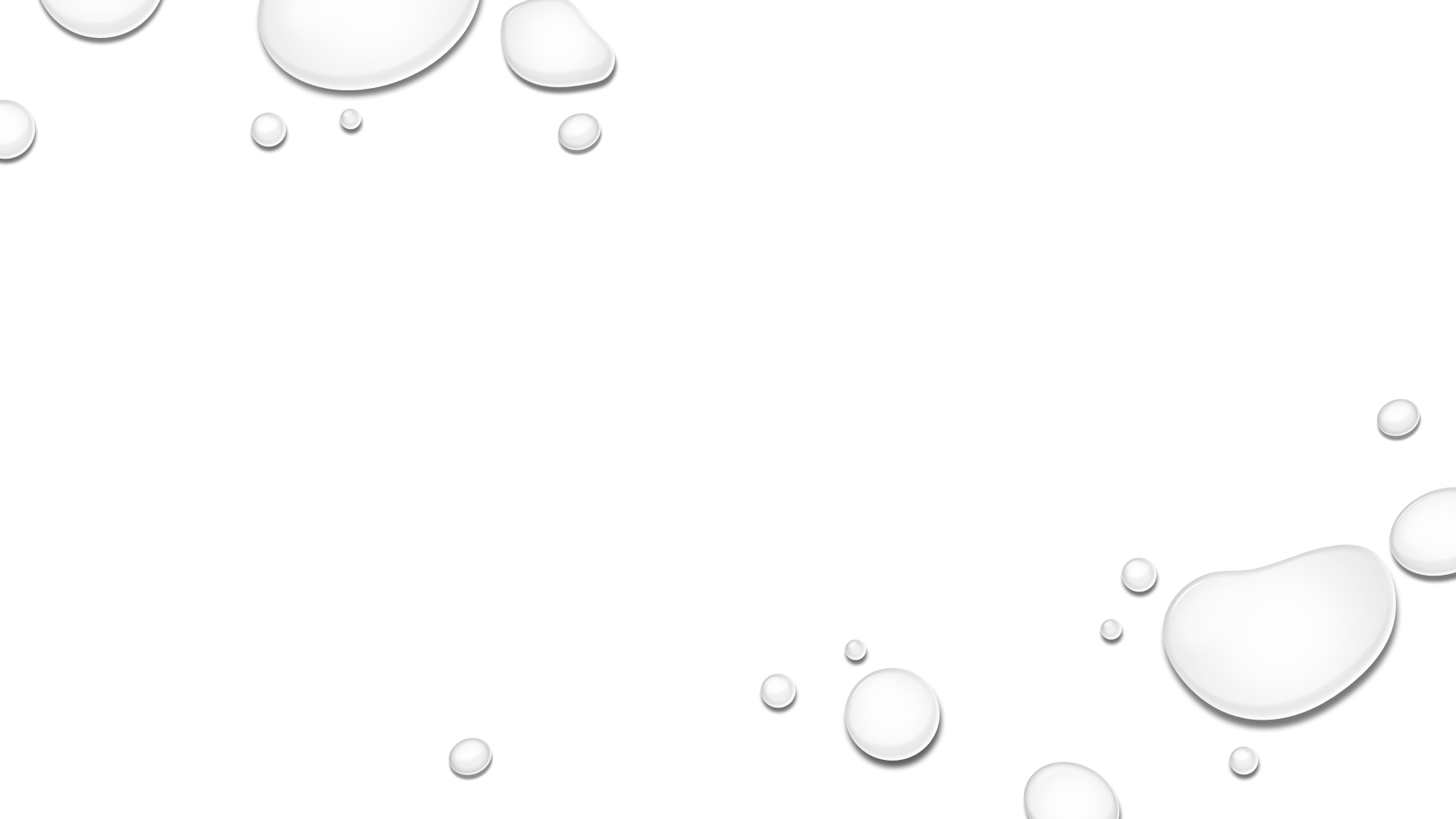 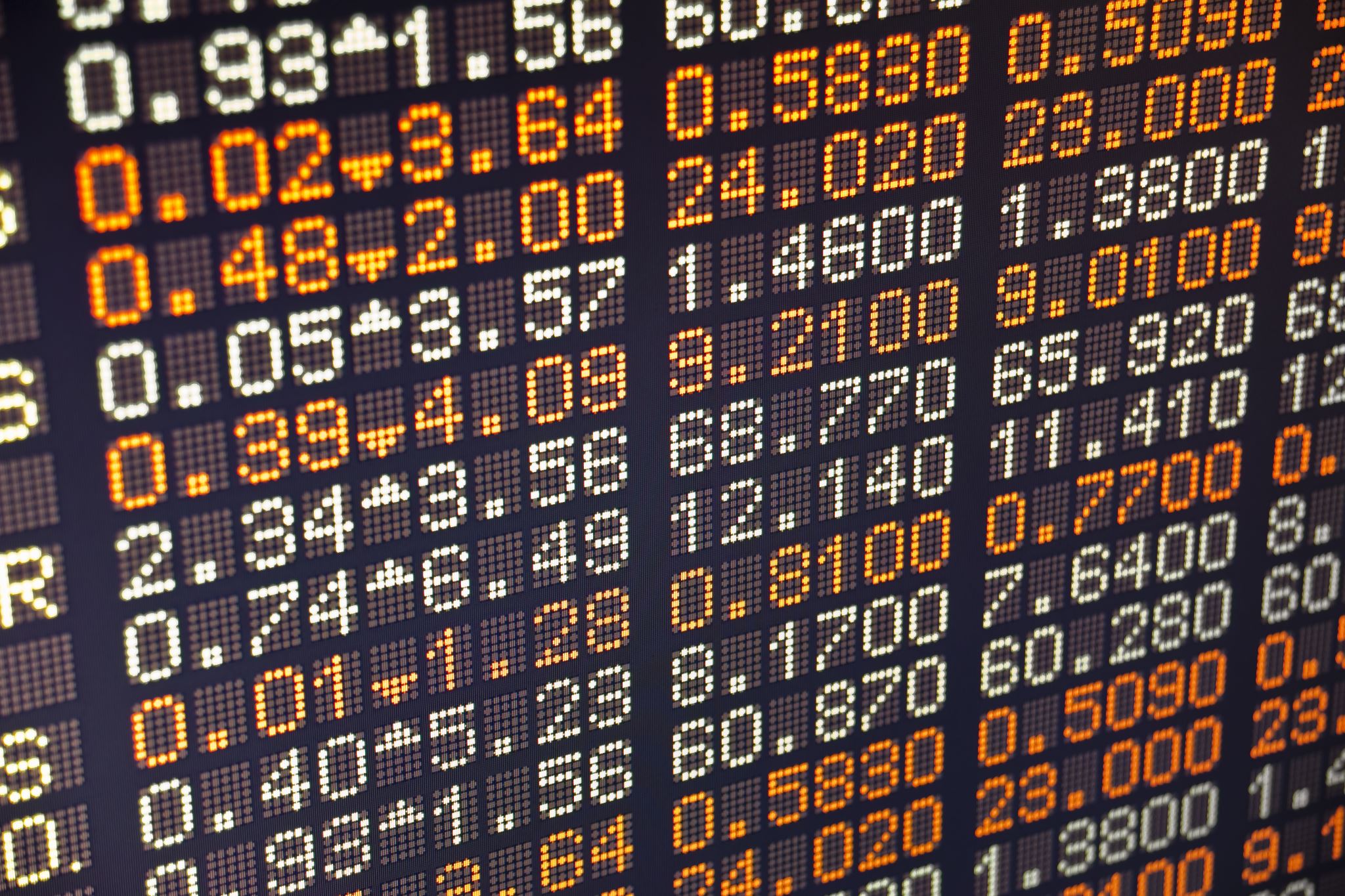 Quelle approche d’estimation des coûts du HRP a été utilisée en 2023 de votre pays ?
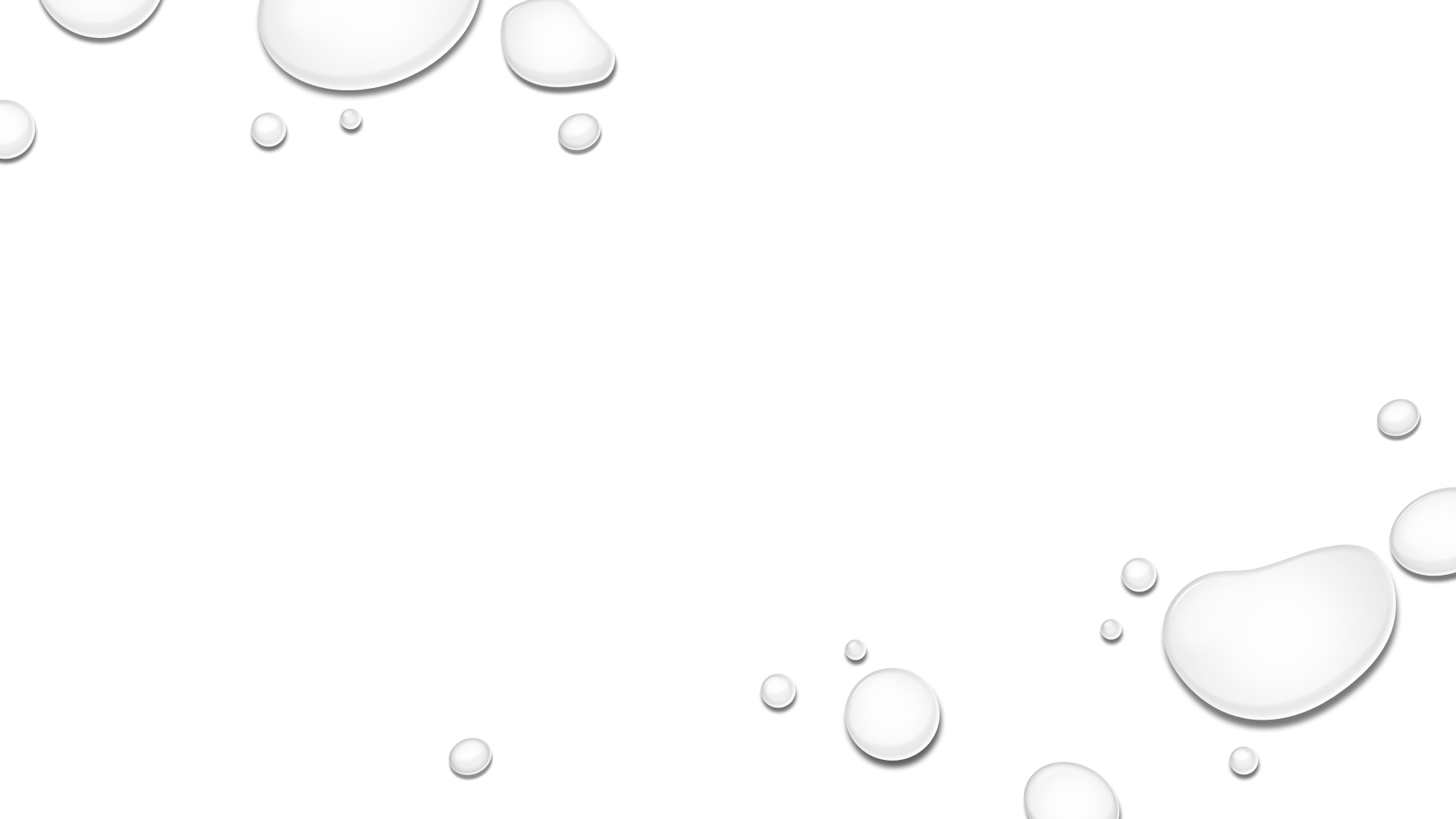 Coût
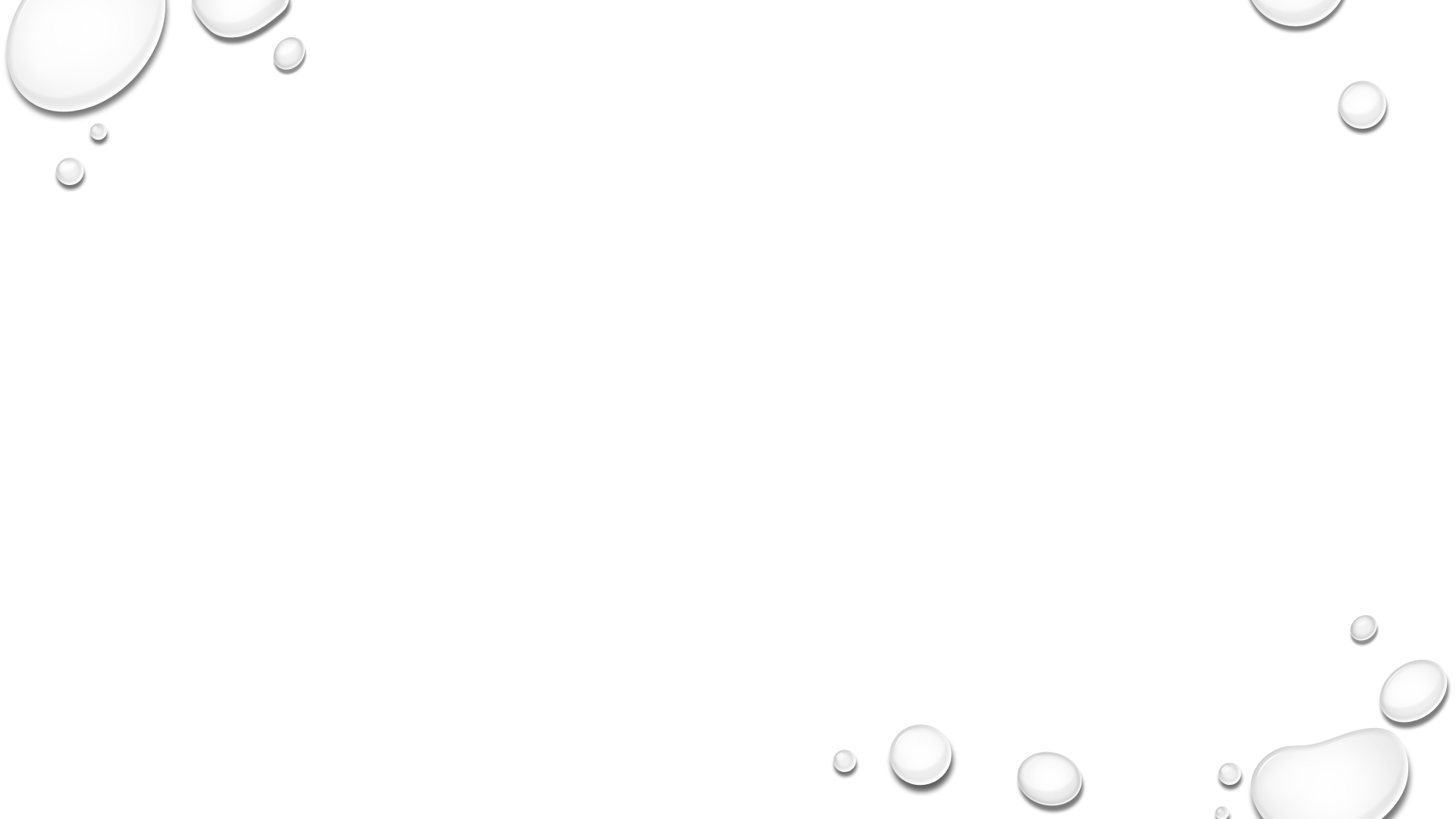 COÛT
SCRUTIN
Lequel des énoncés suivants est vrai au sujet de l’estimation des coûts du HRP? (Plusieurs réponses possibles)
A. Étant donné que l’estimation des coûts basée sur les activités fait appel à un examen par les pairs, il favorise la cohérence avec le plan de réponse sectoriel
B. L’estimation des coûts basée sur les activités simplifie le financement des partenaires du cluster et le suivi des activités par l’intermédiaire de FTS
C. L’estimation des coûts basée sur les projets prend moins de temps 
D. L’estimation des coûts basée sur les activités prend plus de temps et est plus lourd
E. L’estimation des coûts des activités intersectorielles pose problème
Coût
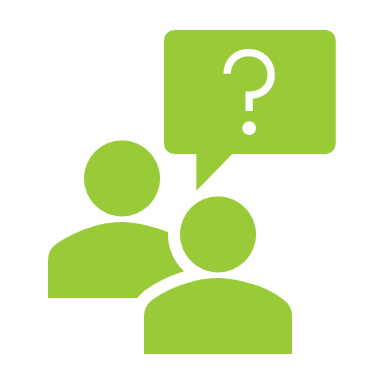 Q&R
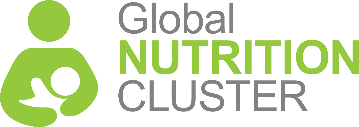 CONSIDÉRATIONS CLÉS : VBG, GENRE, HANDICAP, AAP ET ICSC
Scrutin
Laquelle des affirmations suivantes est vraie ? (Plusieurs réponses possibles) 
A. Le cluster/secteur nutrition devrait fournir des déclarations générales sur le ciblage des personnes en situation de handicap et sur la programmation inclusive du HRP.
B. Pour tenir compte des divers besoins des personnes, la réponse devrait comprendre des activités intersectorielles et être mises en œuvre grâce à la collaboration intersectorielle.
C. Dans le cluster nutrition, nous sommes d’office sensible au genre car nos activités sont axées principalement sur les femmes et les filles.
D. Le AAP devrait être intégré tout au long du processus de CHP.
Considérations clés : VBG, genre, handicap, AAP ET ICSC
Checklist on integrating cross-cutting issues in Humanitarian Needs Overview (HNOs) and Humanitarian Response Plans (HRPs) for Nutrition Cluster/Sector Coordination Teams As of 16 August 2023 
GenRE:  
IASC Gender Handbook for Humanitarian Action (2018, in EN, AR, FR, ES, and TR)  
Guidelines For Integrating Gender-Based Violence Interventions In Humanitarian Action (multilanguage).  
UNICEF Availability, Accessibility, Acceptability and Quality (AAAQ)  
Guidelines For Integrating Gender-Based Violence Interventions In Humanitarian Action 
GBV Risk Analysis Guidance 2021 
Webinar: Gender and GBV Core Concepts for Nutrition 
Age:  
Minimum Standards for Age and Disability Inclusion in Humanitarian Action 
Minimum Standards for child protection in Humanitarian Action, Standard 25 “Nutrition and Child Protection”, page 265. 
UNICEF Core commitments for children, Nutrition 
IYCF and Child Protection Framework 
HANDICAP:  
Nutrition chapters on Disability inclusion in HNO and HRPs (EN). 
Disability Checklist for Emergency Response (Handicap International), few considerations on disability and nutrition on page 4. 
VIH/SIDA:  
WHO/UNICEF HIV and infant feeding in emergencies: operational guidance
Collaboration Inter-cluster/secteur (ICSC)
1) La plupart du temps, la collaboration se fait entre la nutrition, EHA, SECAL et santé. Mais la collaboration doit se baser sur les besoins; tous les clusters/secteurs peuvent collaborer pour répondre aux besoins identifies de la population.
2) Suivez les étapes détaillées dans le document « Qu’est-ce que la collaboration inter-cluster/secteur? » pour la mise en place de l’ICSC tout au long du cph
3) Si vous avez validé des activités conjointes avec d’autres clusters, n’oubliez pas d’ajouter des indicateurs conjoints
4) Ecrivez un paragraphe commun dans le HRP ou n’oubliez pas de mentioner l’ICSC par secteur
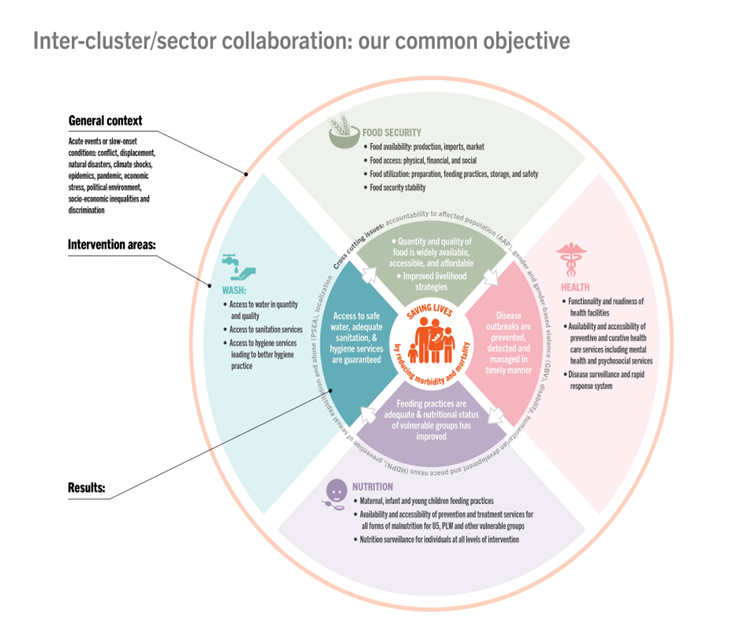 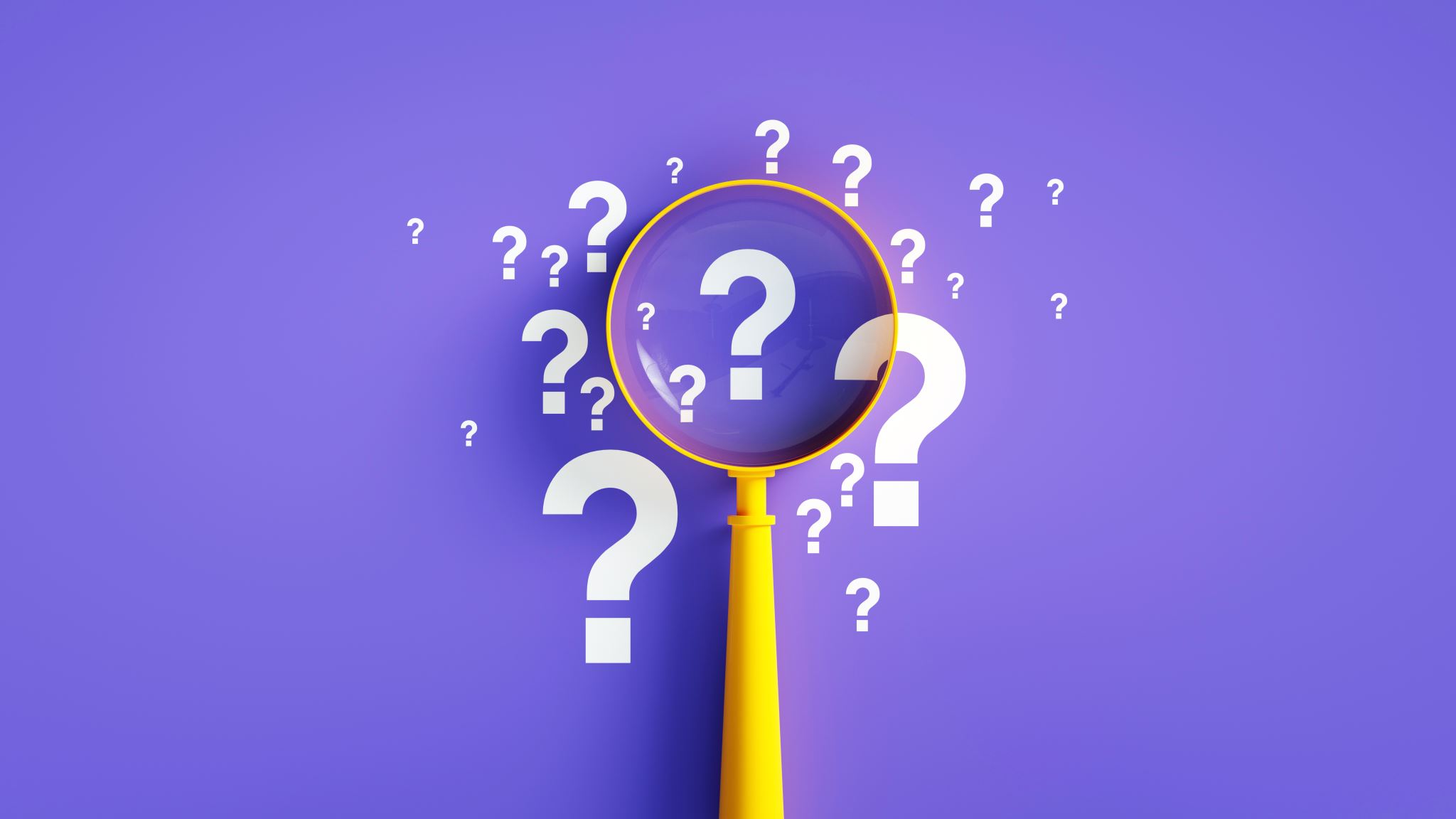 Q&A
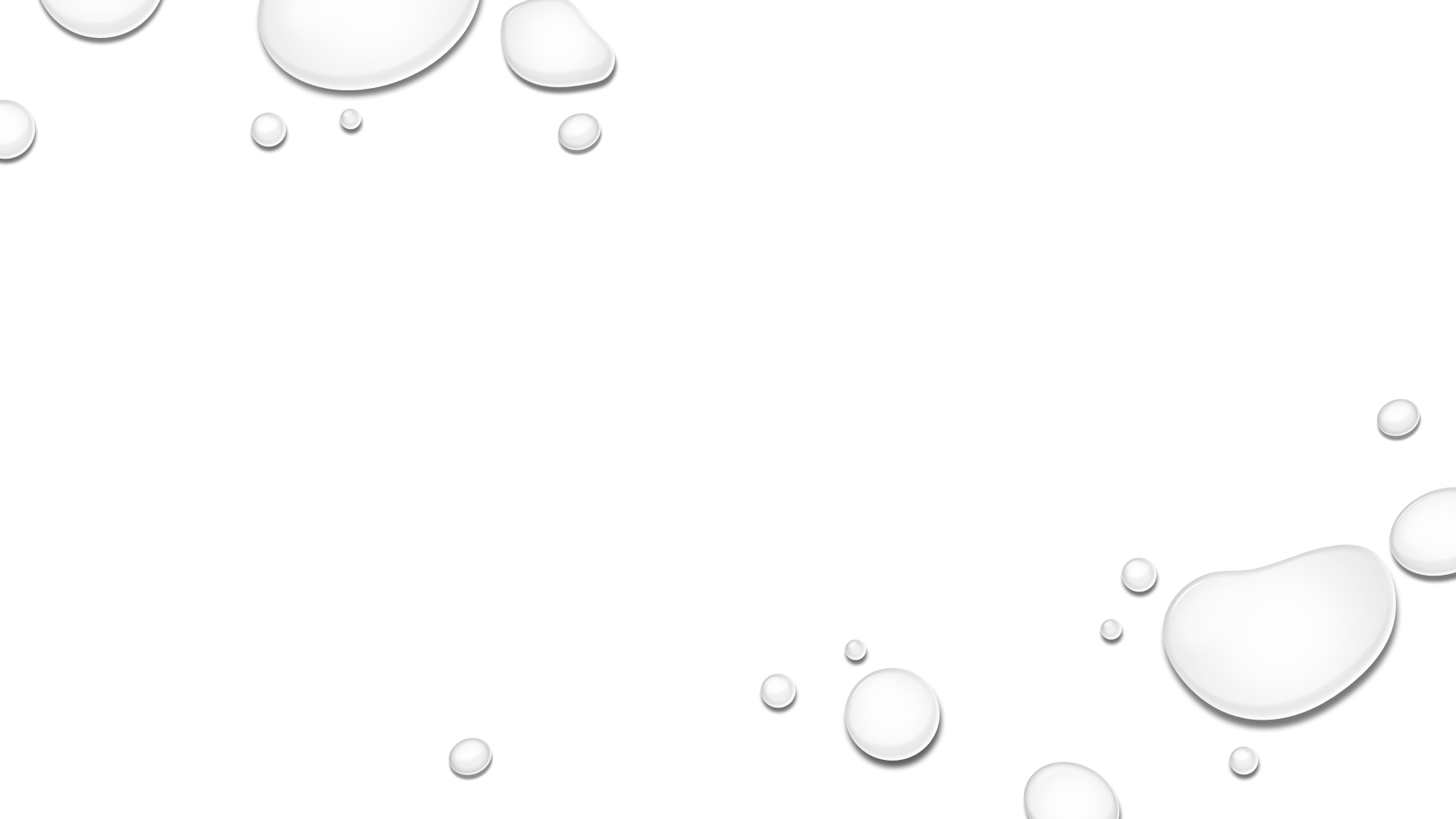 CONTACTer pour DU soutien individuel
             Anteneh Dobamo : adobamo@unicef.org 
             Faith Nzioka : fnzioka@unicef.org 
             Geraldine Bellocq : gbellocq@unicef.org 
             SHABIB AL-QOBATI  : salqobati@unicef.org 

remplir le formulaire de demande de soutien
    Create Request form | Global Nutrition Cluster: Technical Alliance

Resources
Nutrition HRtips.pdf (nutritioncluster.net)
GNC CROSS_CUTTING  CHECKLIST
Strategic Objectives and Indicators Examples HRP EN (humanitarianresponse.info)
HPC 2024 Facilitation Package Facilitation Package – Humanitarian Programme Cycle (hpc.tools)
Soutien du GNC
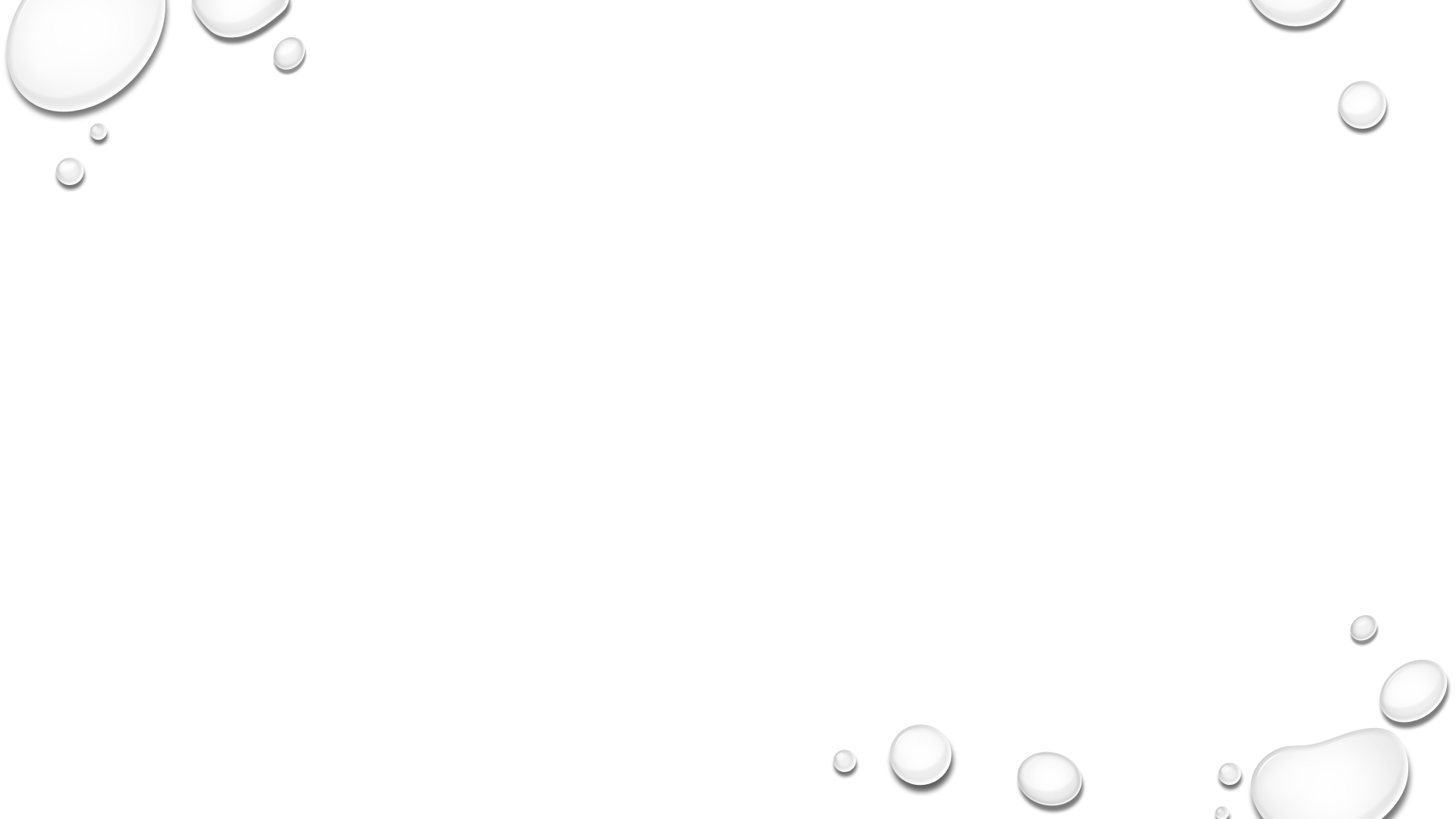 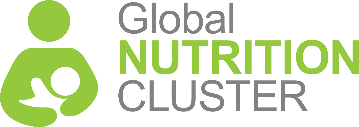